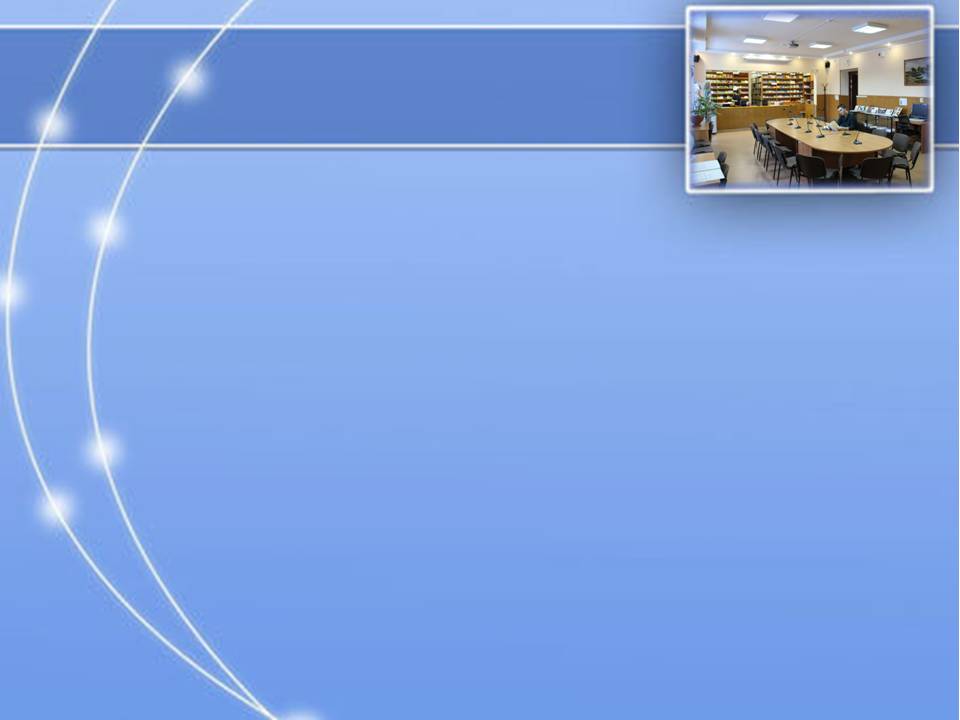 «Библиотека – это ключ, которым открывается дверь в обучение»
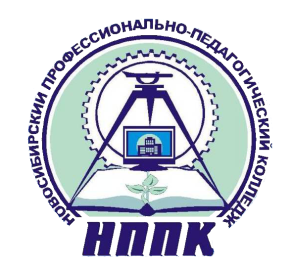 А. Моруа
Уважаемые 
преподаватели и студенты!
Продолжаем рубрику: 
«ВИРТУАЛЬНАЯ ВЫСТАВКА БИБЛИОТЕКИ НППК»
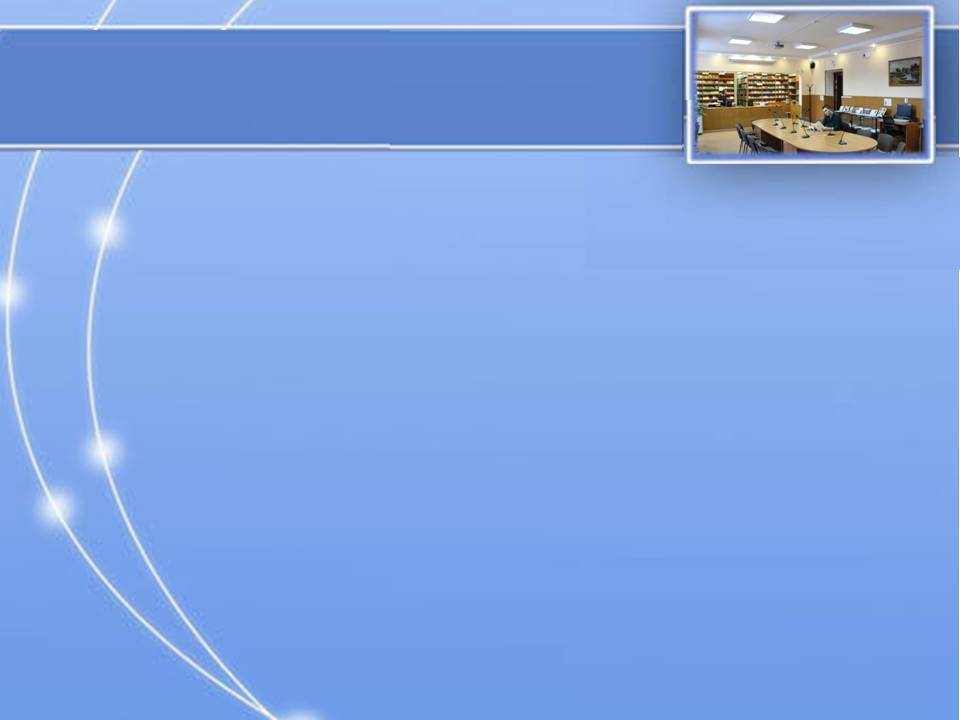 НОВЫЕ ПОСТУПЛЕНИЯ УЧЕБНОЙ ЛИТЕРАТУРЫ В БИБЛИОТЕКУ ГБПОУ НСО «Новосибирский профессионально-педагогический колледж» 2020 год
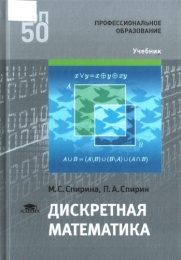 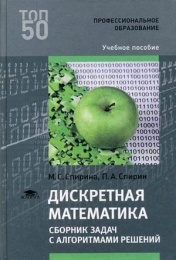 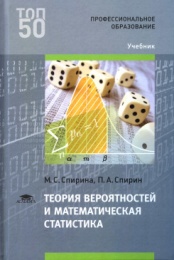 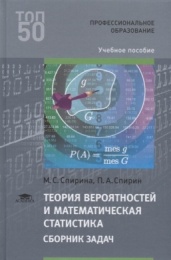 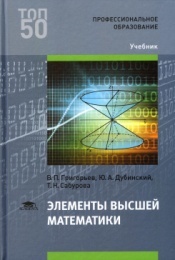 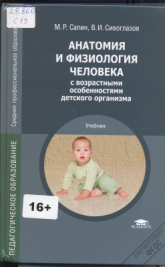 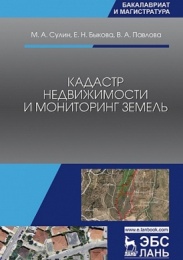 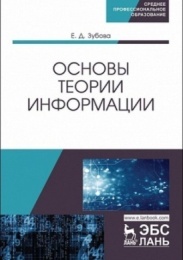 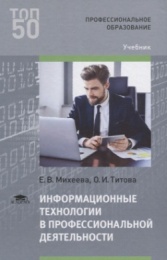 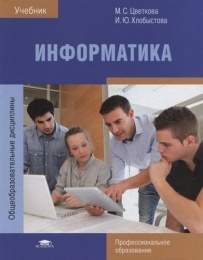 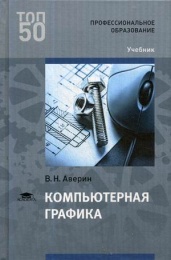 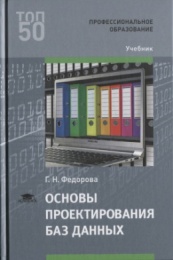 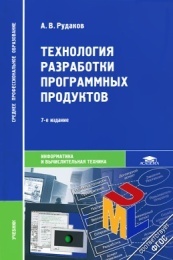 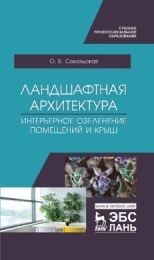 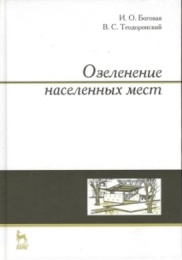 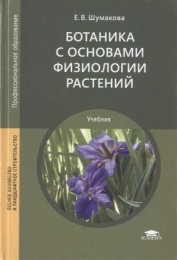 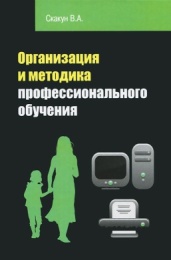 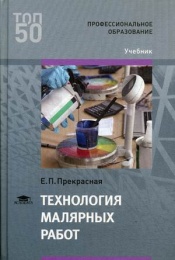 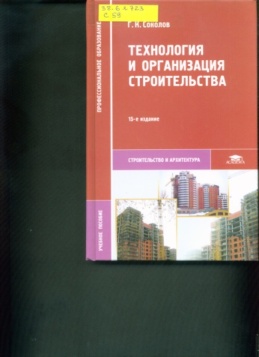 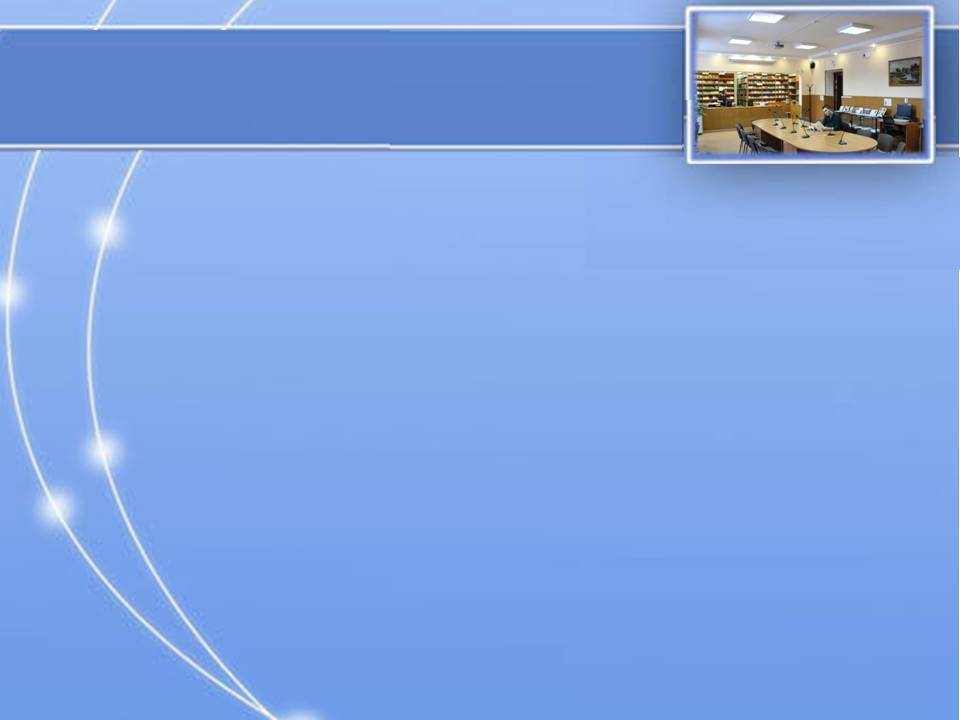 НОВЫЕ ПОСТУПЛЕНИЯ УЧЕБНОЙ ЛИТЕРАТУРЫ В БИБЛИОТЕКУ ГБПОУ НСО «Новосибирский профессионально-педагогический колледж» 2020 год
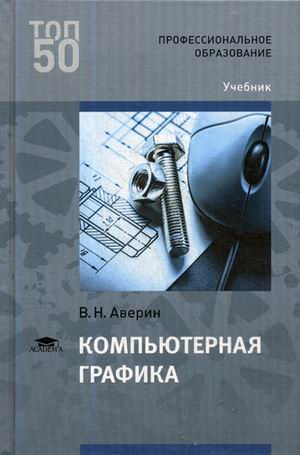 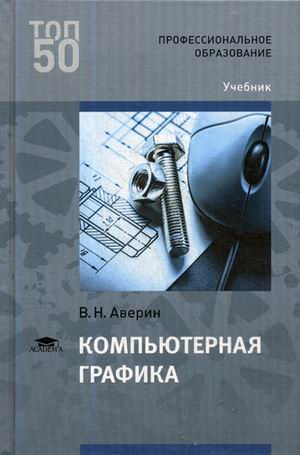 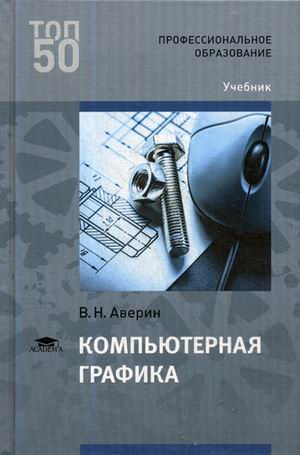 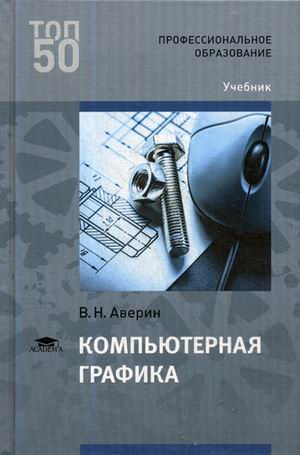 Изложены основы создания конструкторской документации с использованием профессиональной версии системы автоматизированного проектирования КОМПАС-3D v17. Рассмотрены интерфейс данной системы, настройки параметров чертежа, примеры построения простейших геометрических фигур и возможности их редактирования, создания различных чертежей, в том числе с использованием библиотек системы, особенности нанесения размеров на чертежи, создания таблиц и построения цветных элементов чертежей с применением заливки замкнутых контуров или посредством слоев. 	Раскрыты основные операции построения трехмерных моделей деталей и сборочных единиц, а также создание на их основе чертежей. Приведены примеры использования библиотечных элементов в объемном моделировании, варианты построения спецификаций сборочных единиц в режимах ручного и автоматизированного их заполнения с использованием трехмерной сборочной единицы, а также примеры типичных ошибок, возникающих при объемном моделировании, их причины и способы устранения.
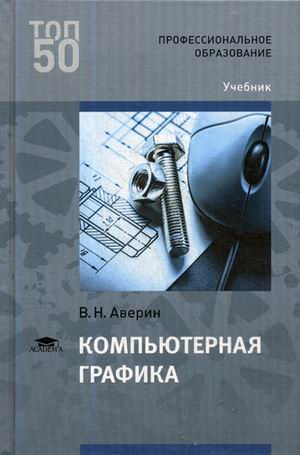 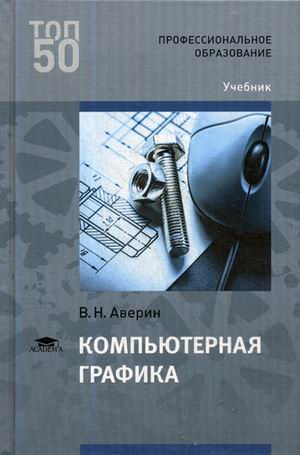 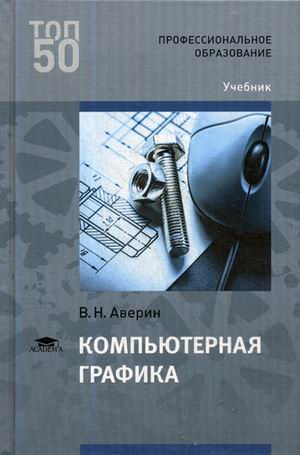 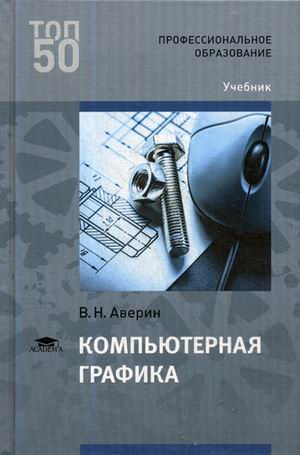 Аверин, В. Н. 
	Компьютерная графика [Текст]: учебное пособие/ В.Н.Аверин. – 2 изд., испр. - М.: Академия, 2020. –256 с.: ил. - (Среднее профес-сиональное образование).
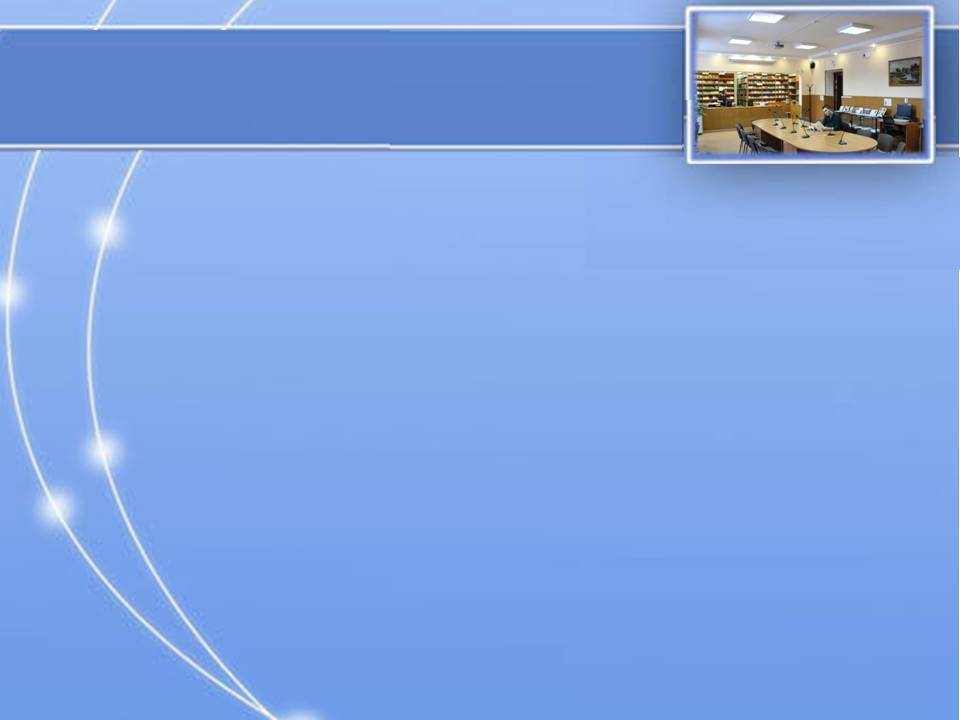 НОВЫЕ ПОСТУПЛЕНИЯ УЧЕБНОЙ ЛИТЕРАТУРЫ В БИБЛИОТЕКУ ГБПОУ НСО «Новосибирский профессионально-педагогический колледж» 2020 год
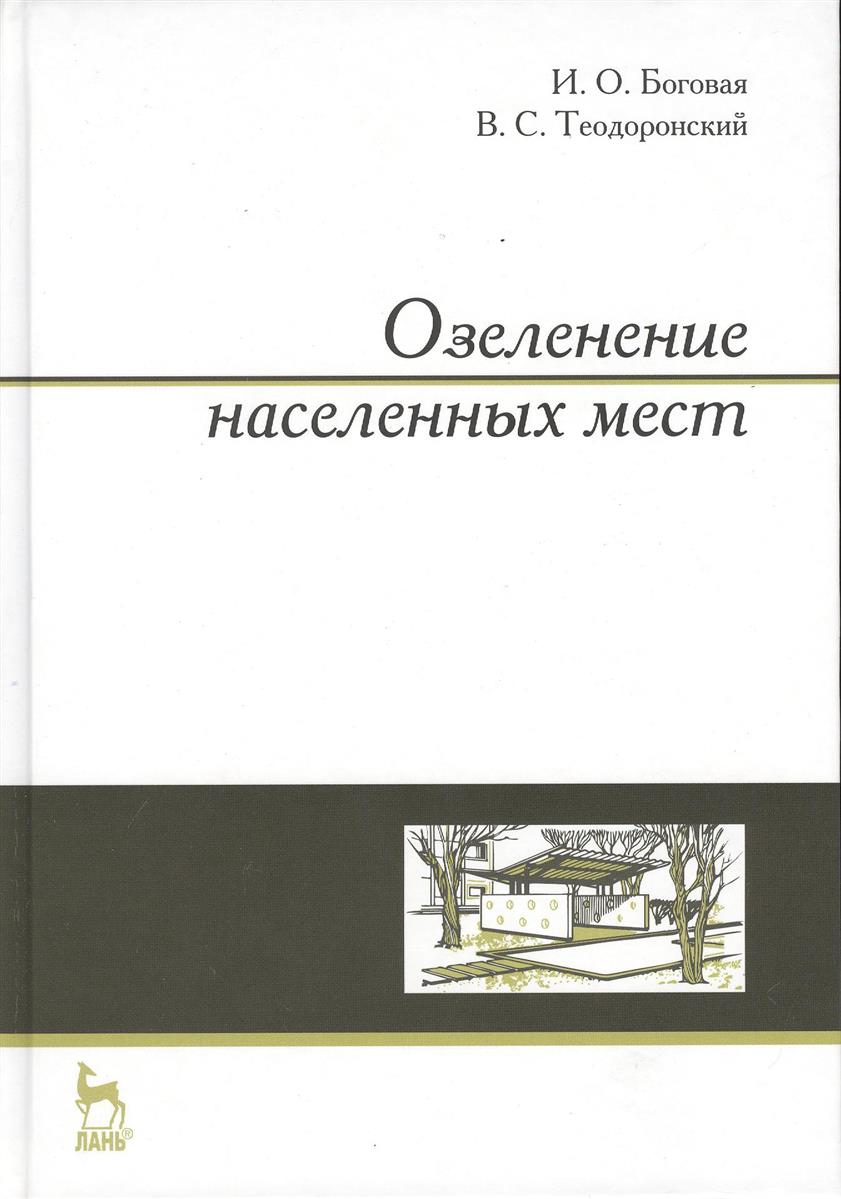 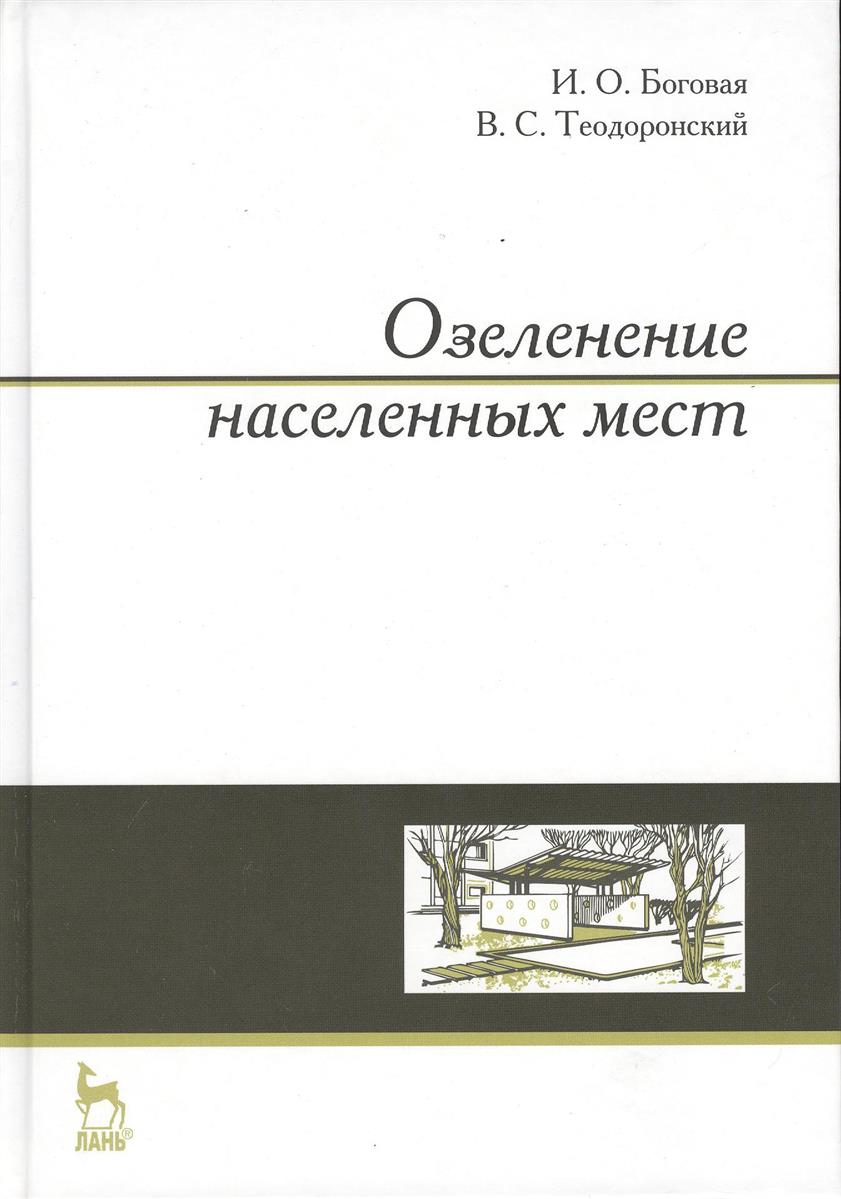 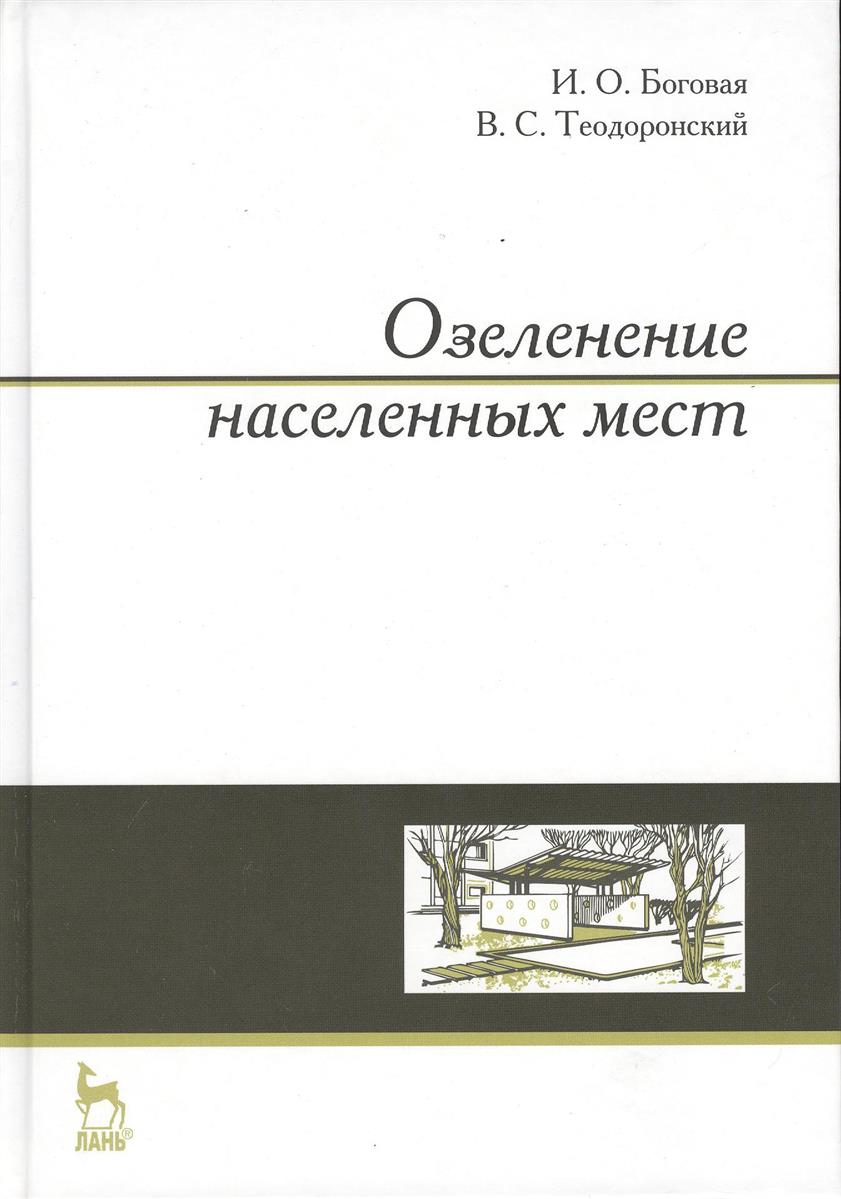 Боговая, И. О. 
	Озеленение населенных мест [Текст]: учебное пособие. - 3-е изд., стер. /  И. О. Боговая, В. С. Теодоронский. – СПБ.: Лань, 2020. – 240 с.

	В учебном пособии даны основные сведения и понятия о ландшафтно-планировочной организации населенных мест и самих объектов озеленения с учетом их природно-экологических, социально-демографических и хозяйственно-градостроительных особенностей. 	
	Приведены правила и нормы проектирования, принципы структуры и пространственной организации объектов, композиции насаждений, фитоценотические и эстетические аспекты озеленения.
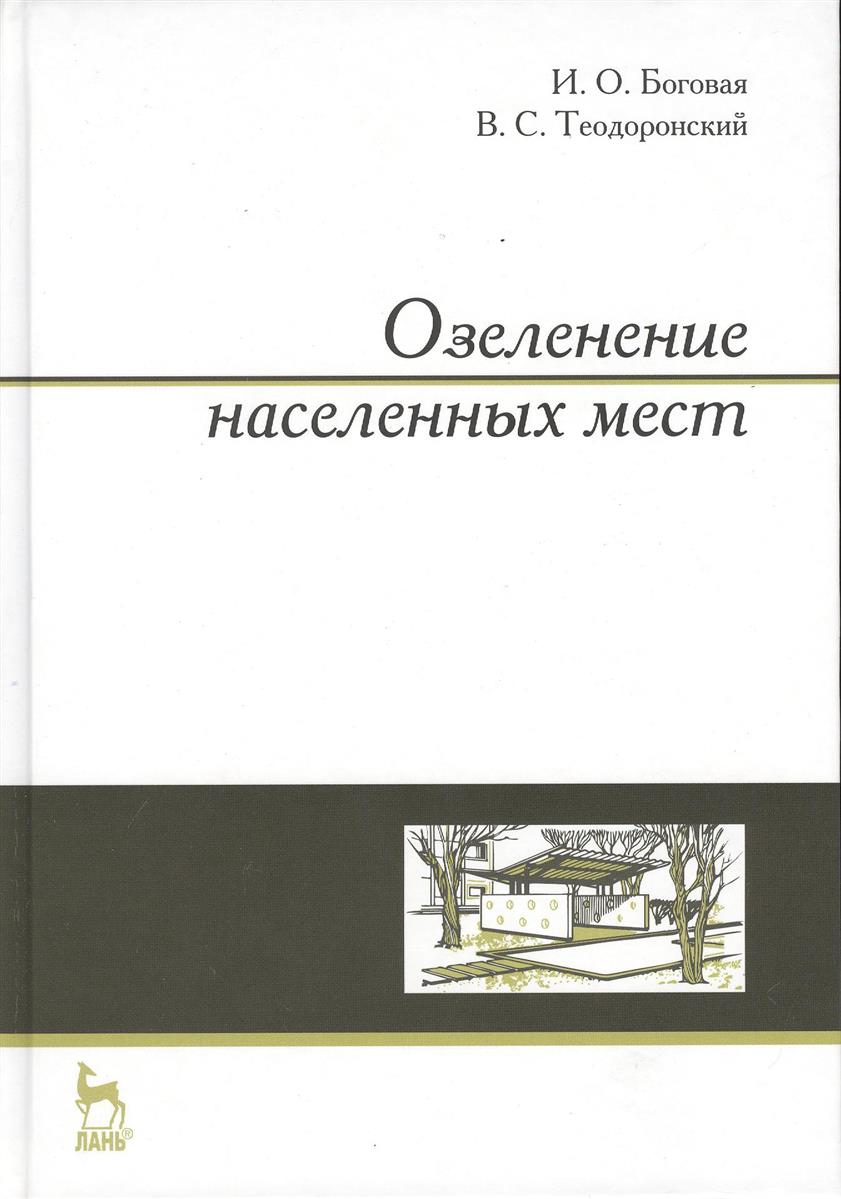 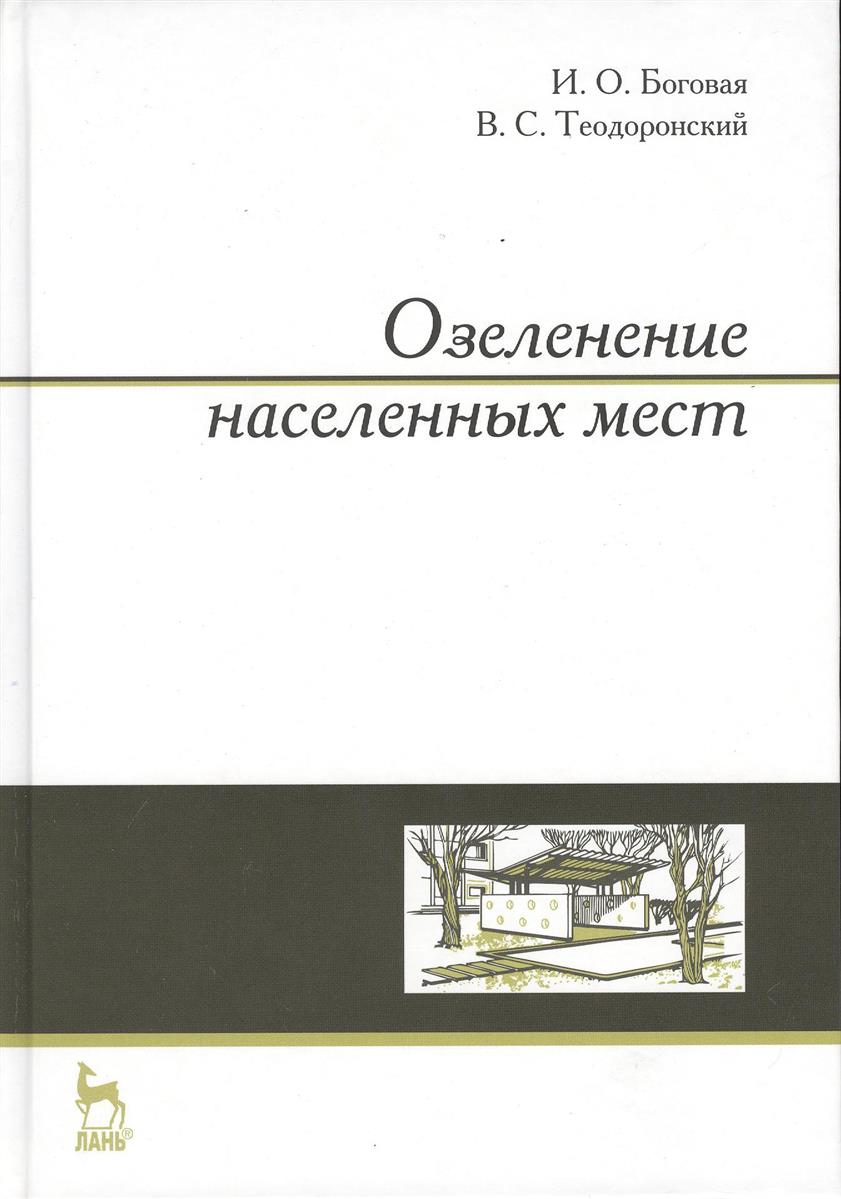 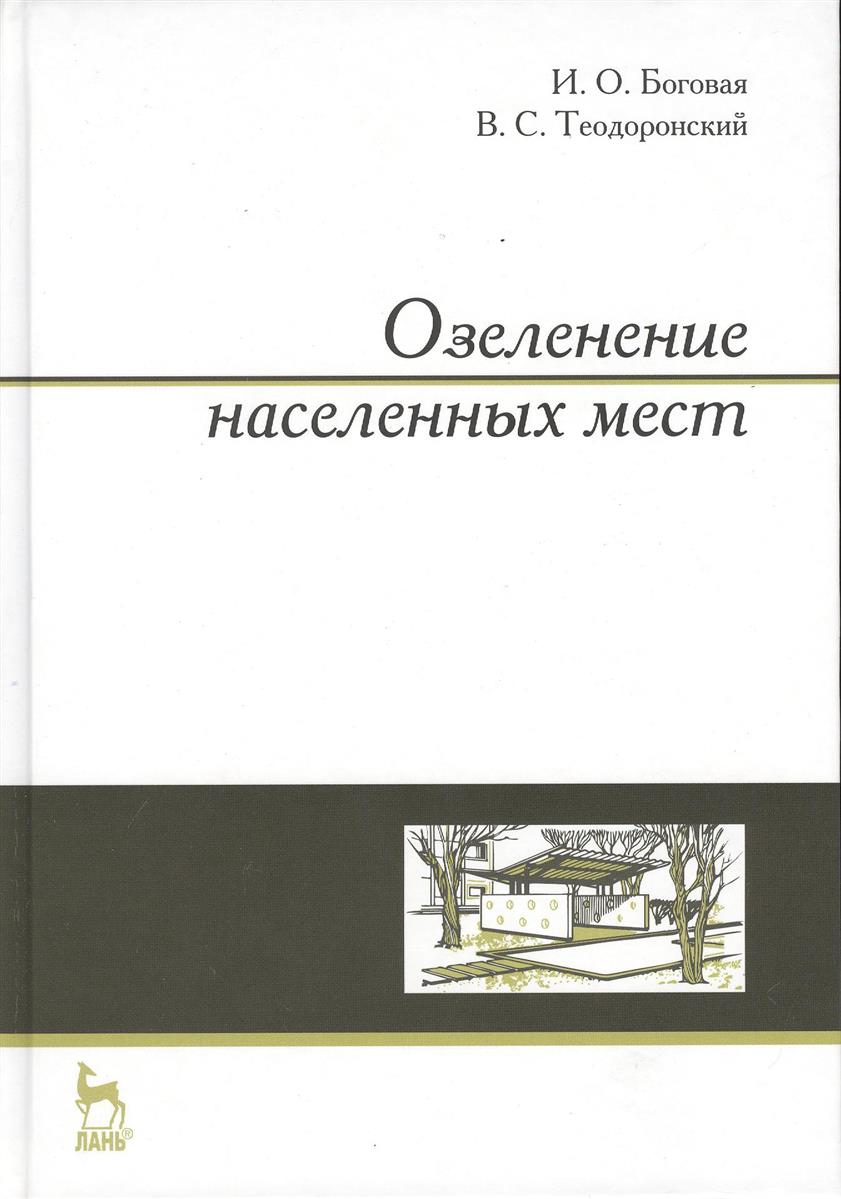 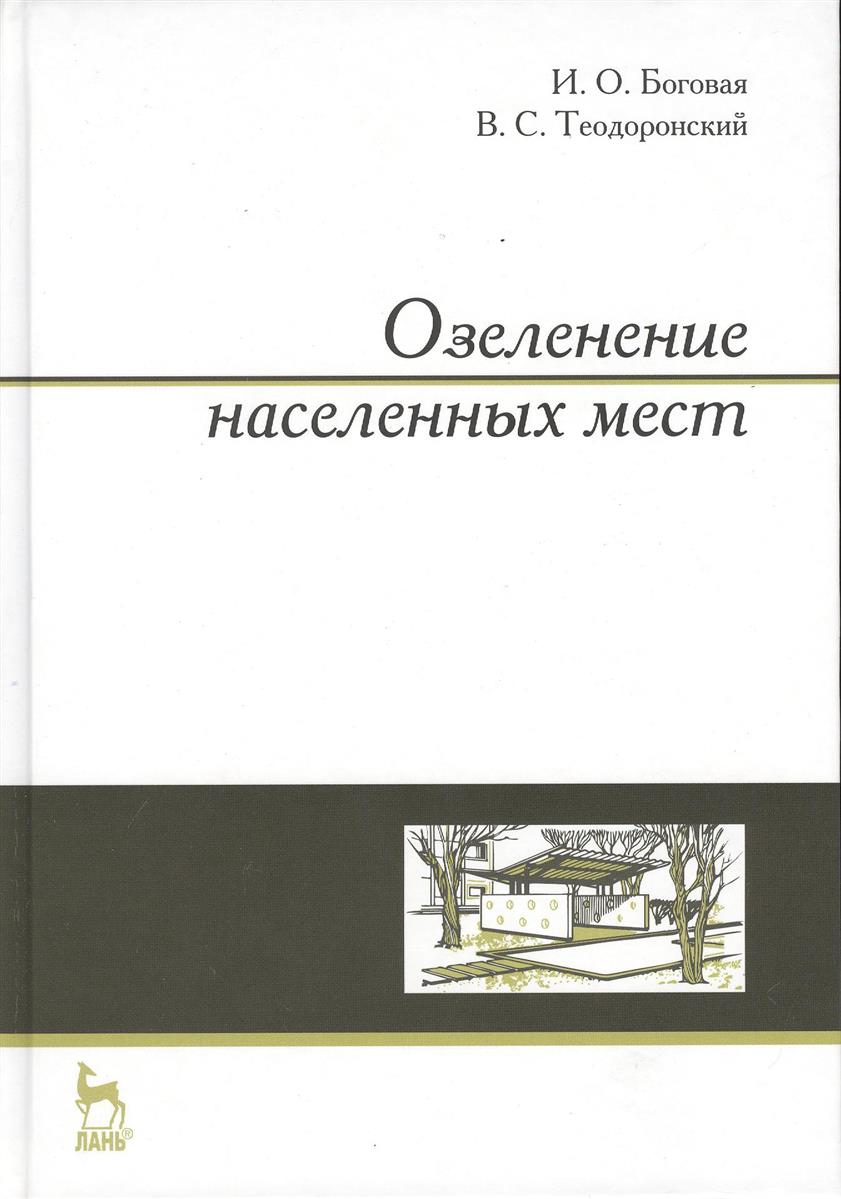 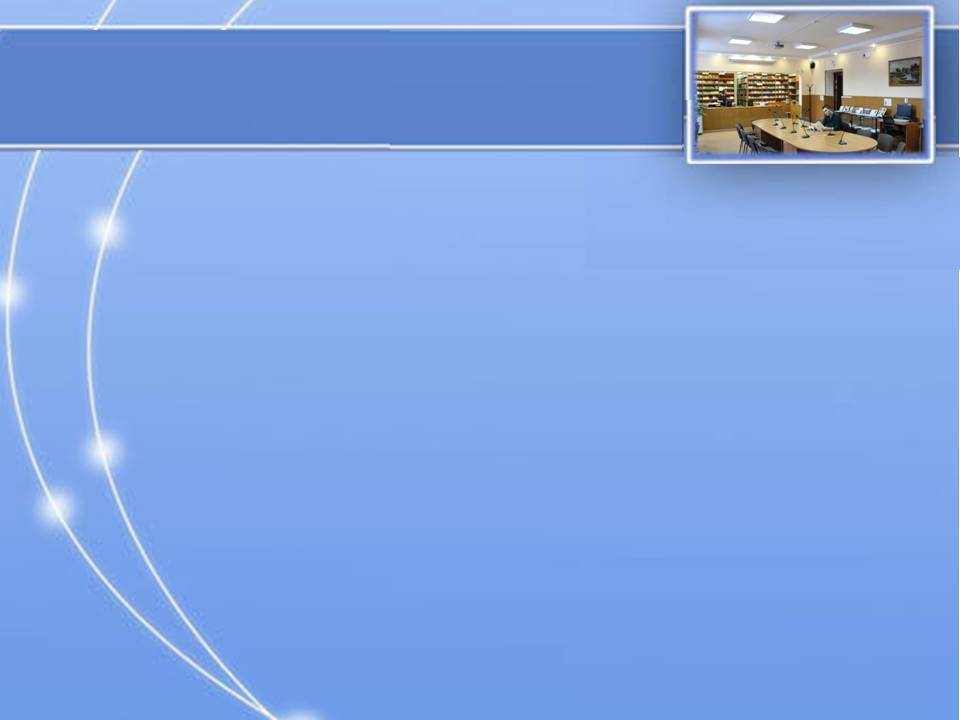 НОВЫЕ ПОСТУПЛЕНИЯ УЧЕБНОЙ ЛИТЕРАТУРЫ В БИБЛИОТЕКУ ГБПОУ НСО «Новосибирский профессионально-педагогический колледж» 2020 год
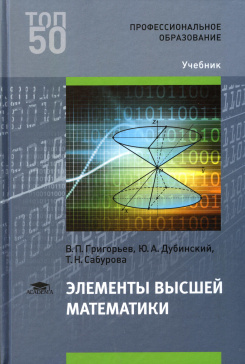 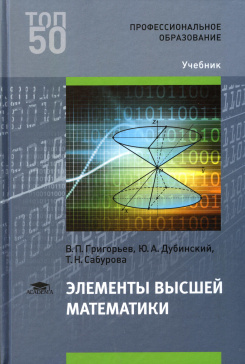 Григорьев, В. П. 
	Элементы высшей математики [Текст]: учебник / В. П. Григорьев, Ю. А. Дубинский, Т. Н. Сабурова. – 3 изд., стер. - М.: Академия, 2020. - 400 с.: ил. - (Среднее профессиональное образование).
	 
	Представлены все основные разделы высшей математики: элементы теории множеств, линейной алгебры, аналитической геометрии, дифференциального и интегрального исчисления; числовые последовательности; обыкновенные дифференциальные уравнения. 
	Теоретическая часть учебника дополнена практическими задачами. 
	В приложении дано краткое описание пакета прикладных программ по математике МАРLE.
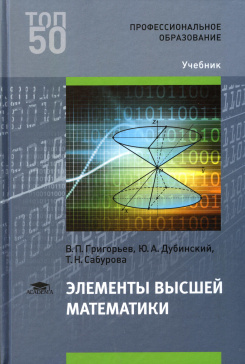 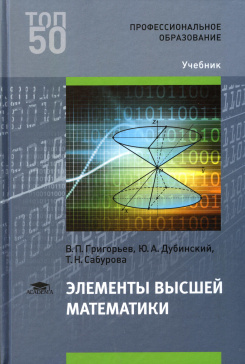 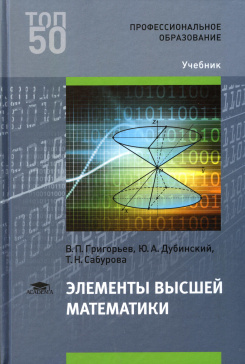 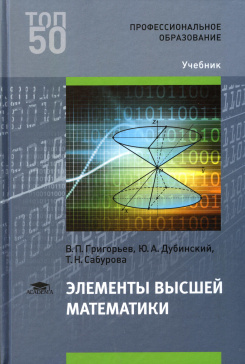 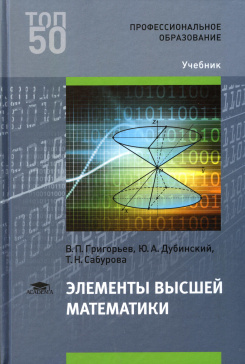 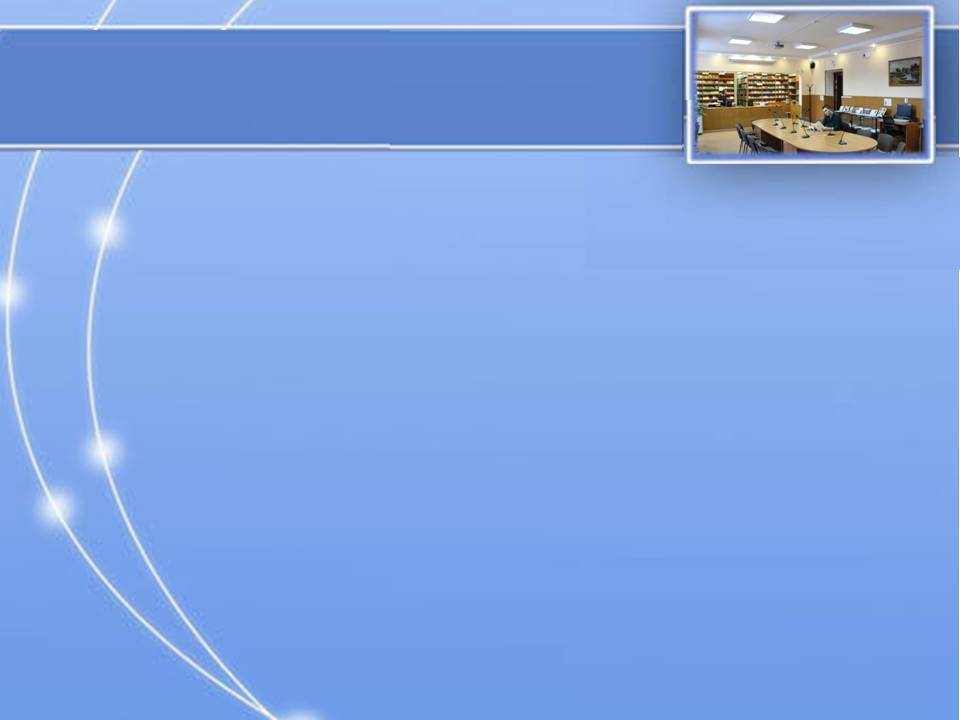 НОВЫЕ ПОСТУПЛЕНИЯ УЧЕБНОЙ ЛИТЕРАТУРЫ В БИБЛИОТЕКУ ГБПОУ НСО «Новосибирский профессионально-педагогический колледж» 2020 год
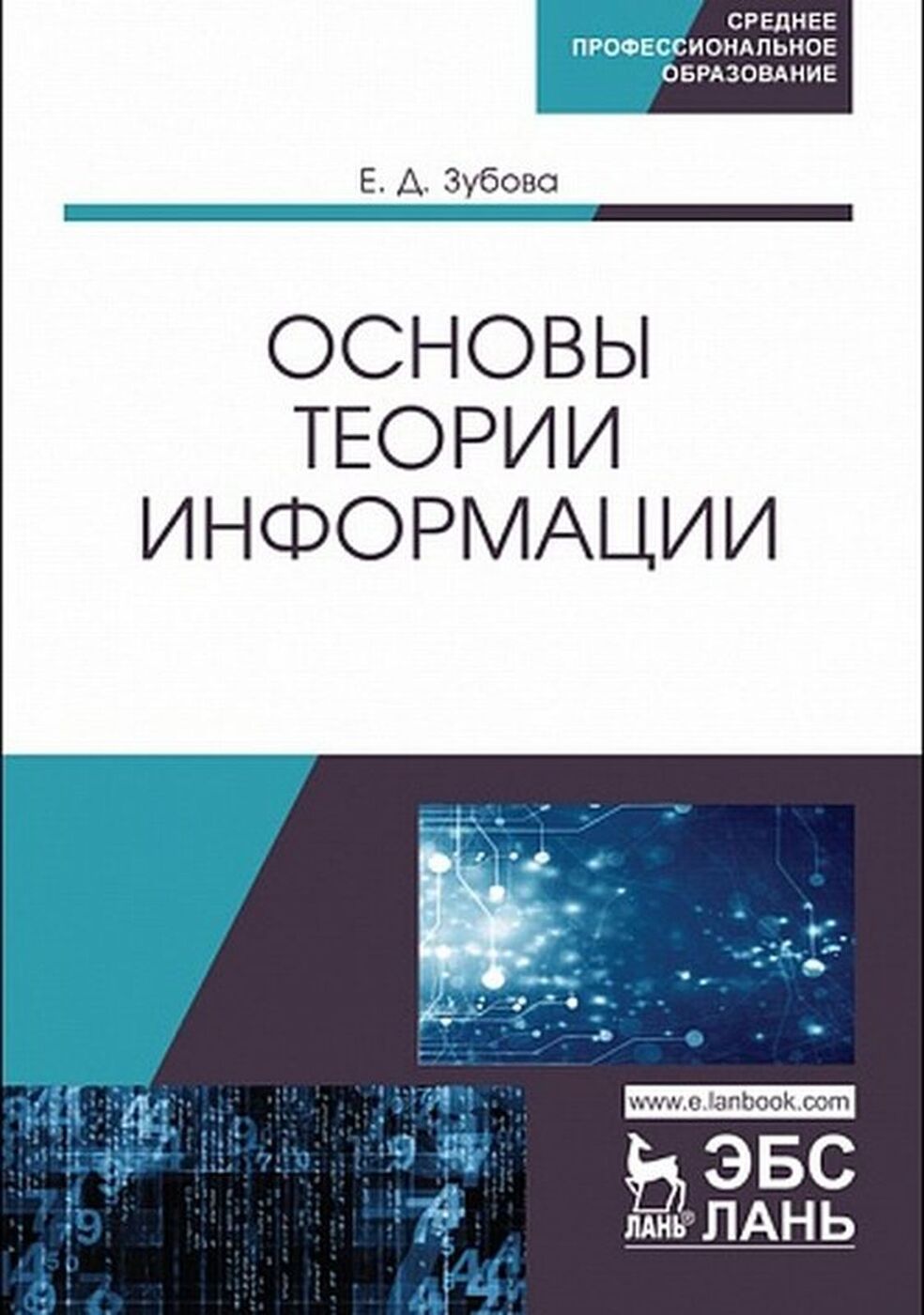 Зубова, Е. Д. 
	Основы теории информации [Текст]:  учебное пособие для СПО / Е. Д. Зубова. – СПб.: Лань, 2020. – 48 с.
	 
	 Приведено современное определение информации. 
	Рассмотрены основные информационные процессы, формы и виды существования информации, виды ее преобразований. 
	Даны основы теории и практики кодирования, изложены основные положения теории вероятностей К. Шеннона. 
	Каждая тема содержит контрольные вопросы.
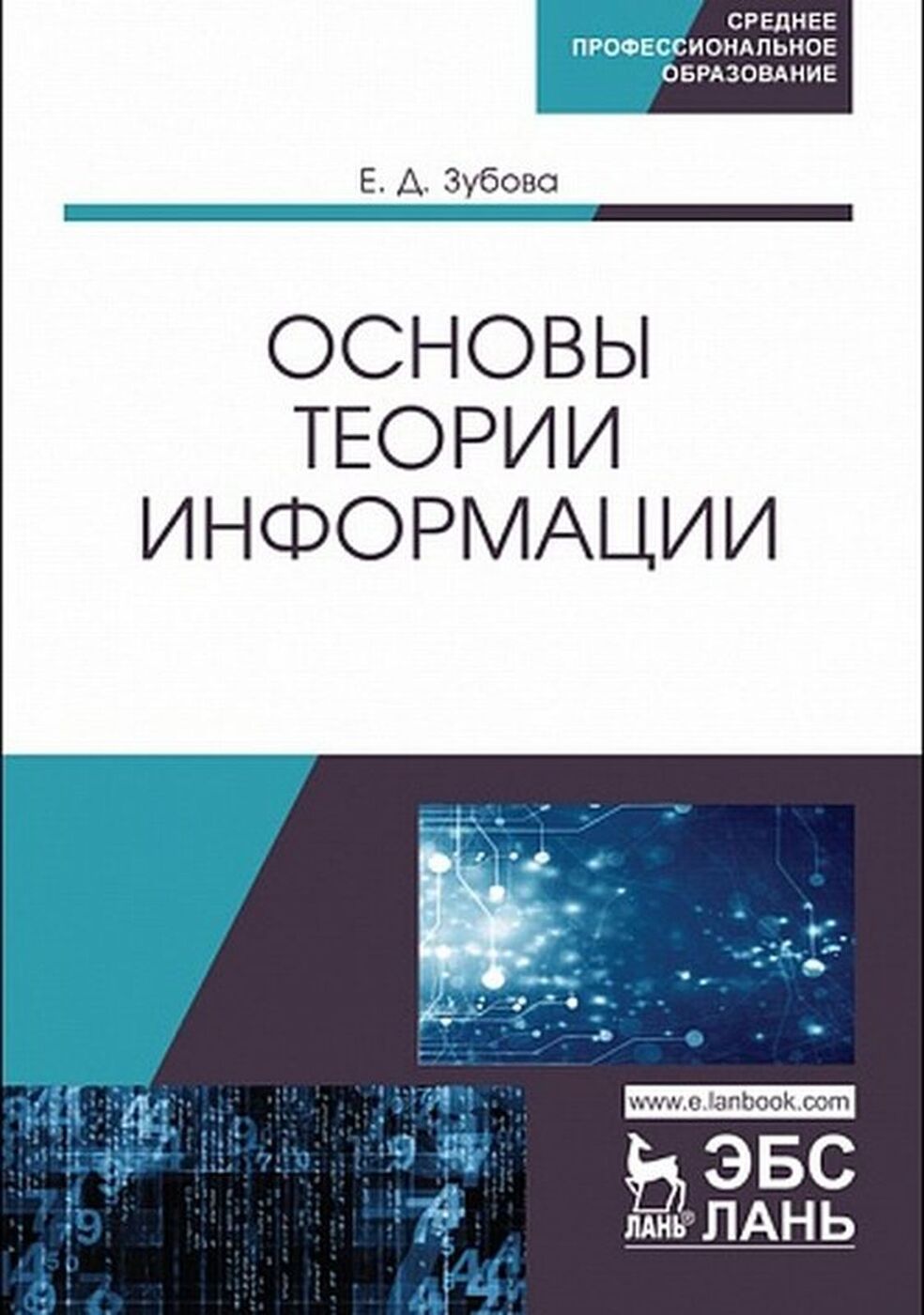 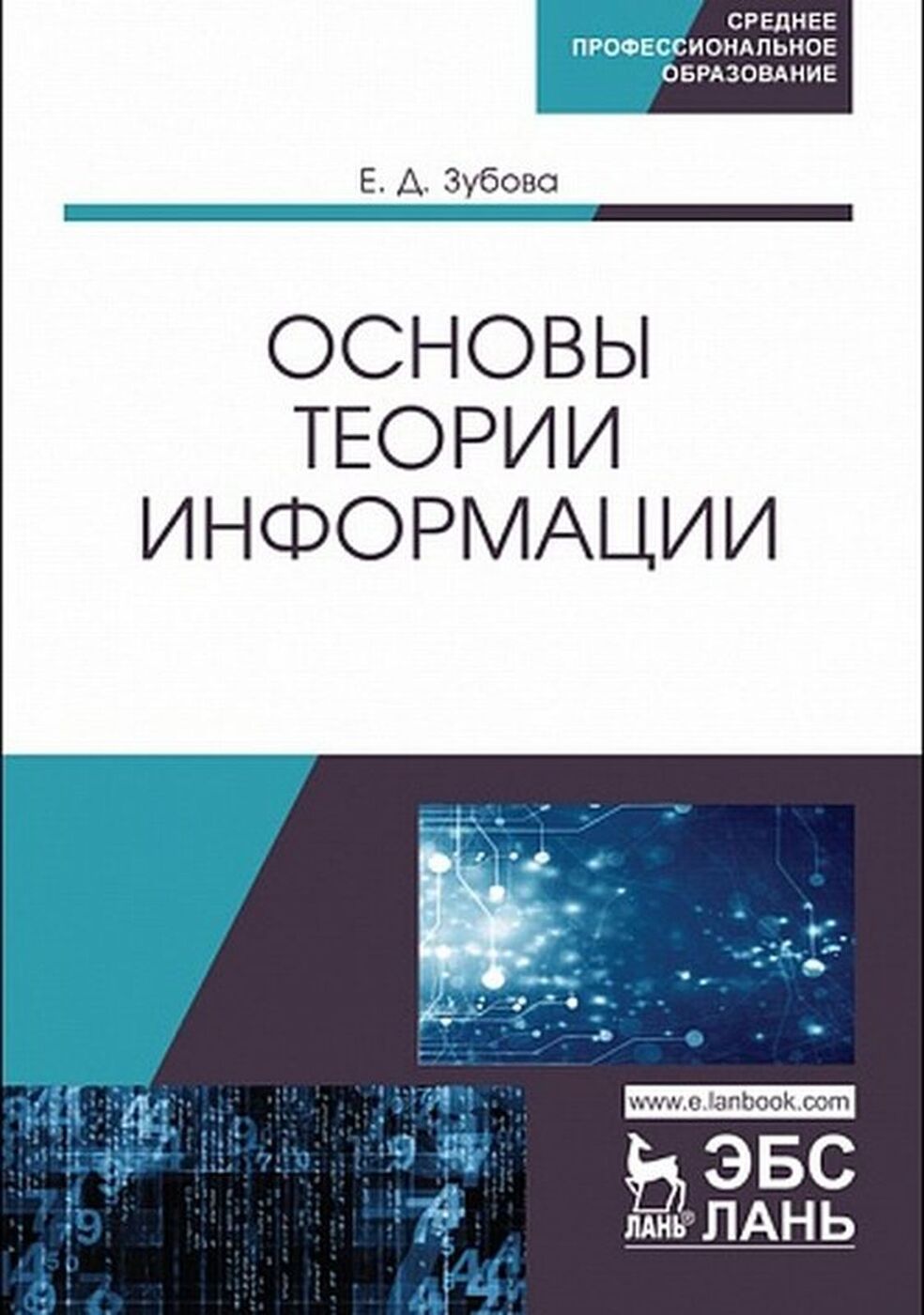 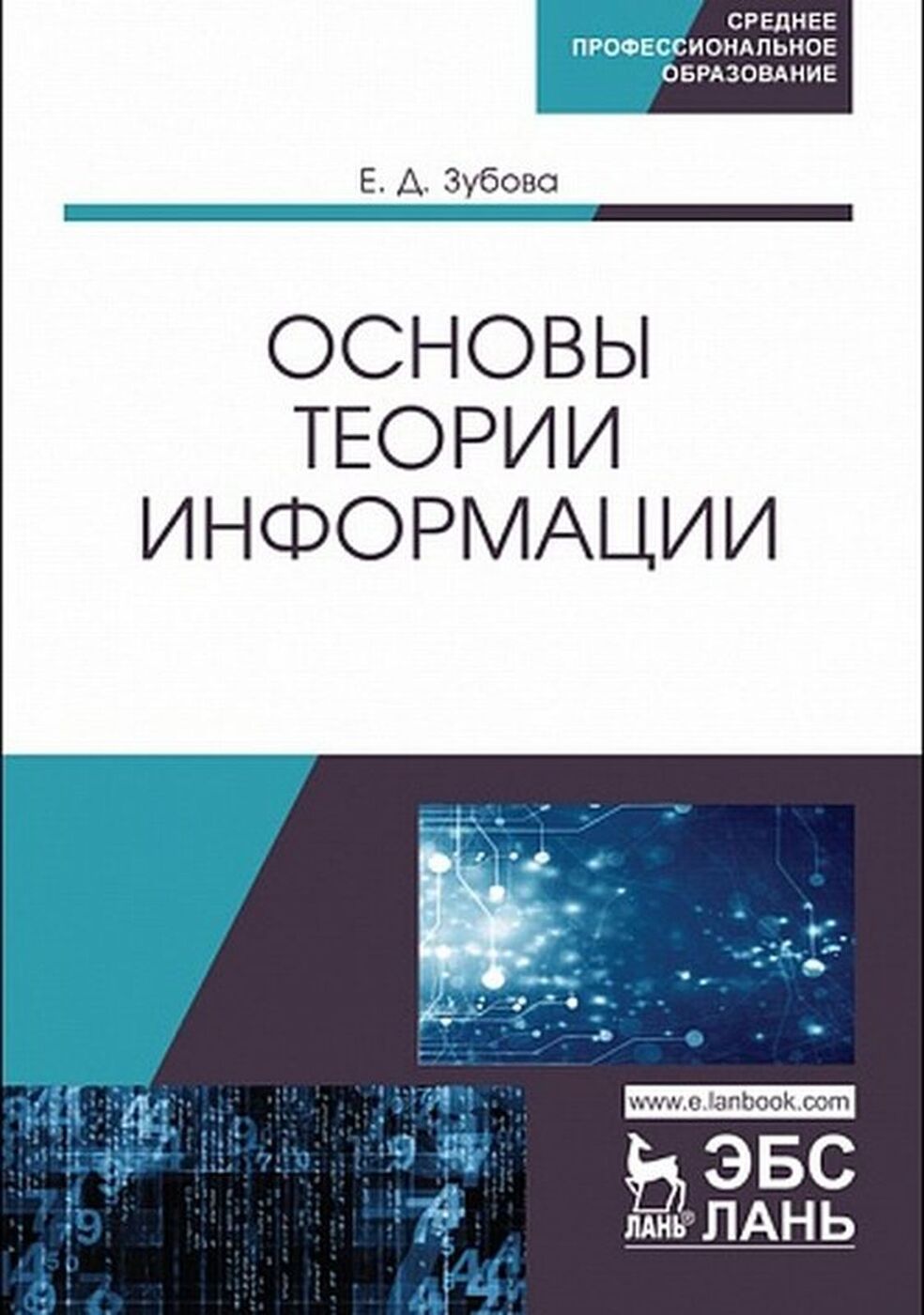 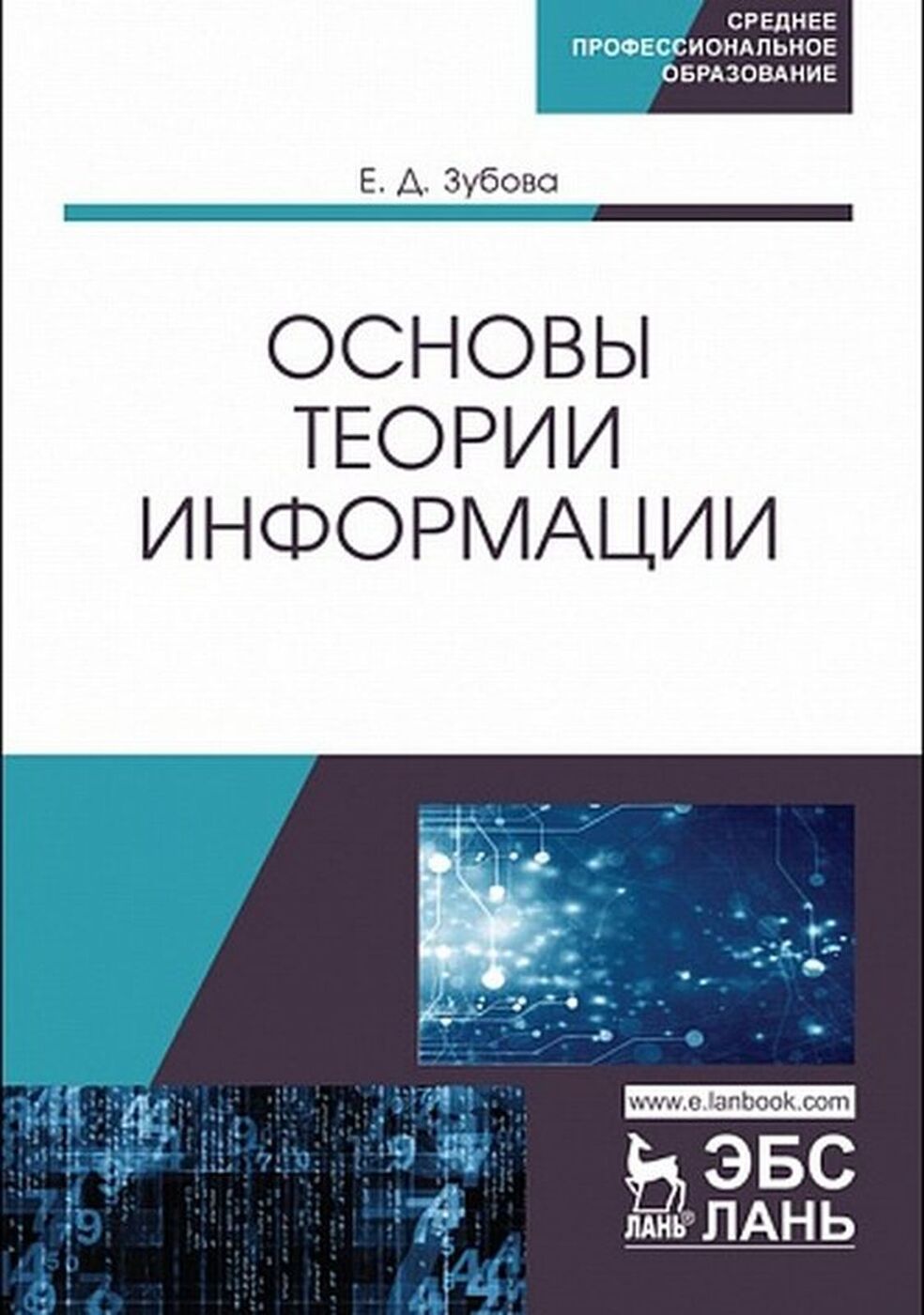 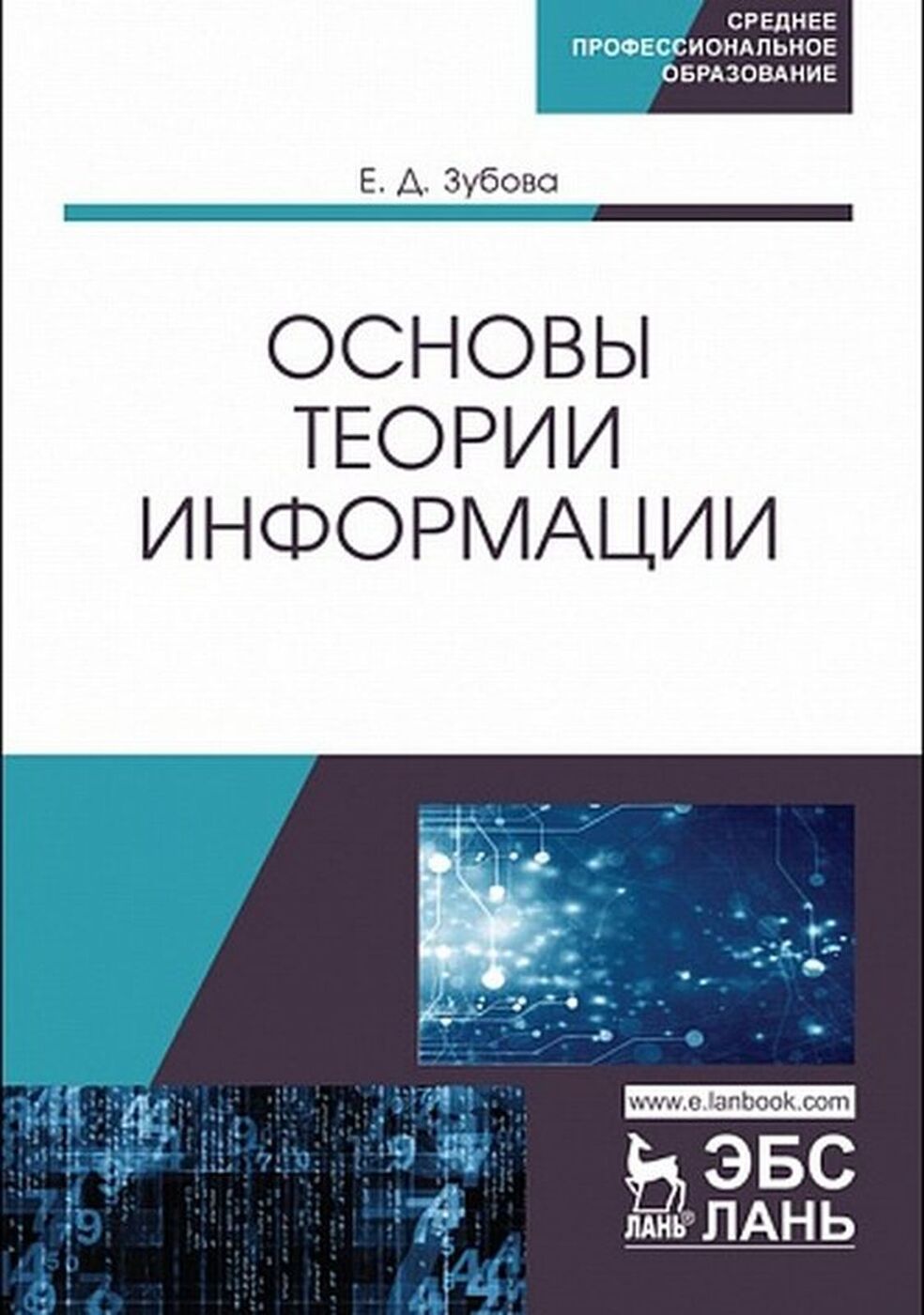 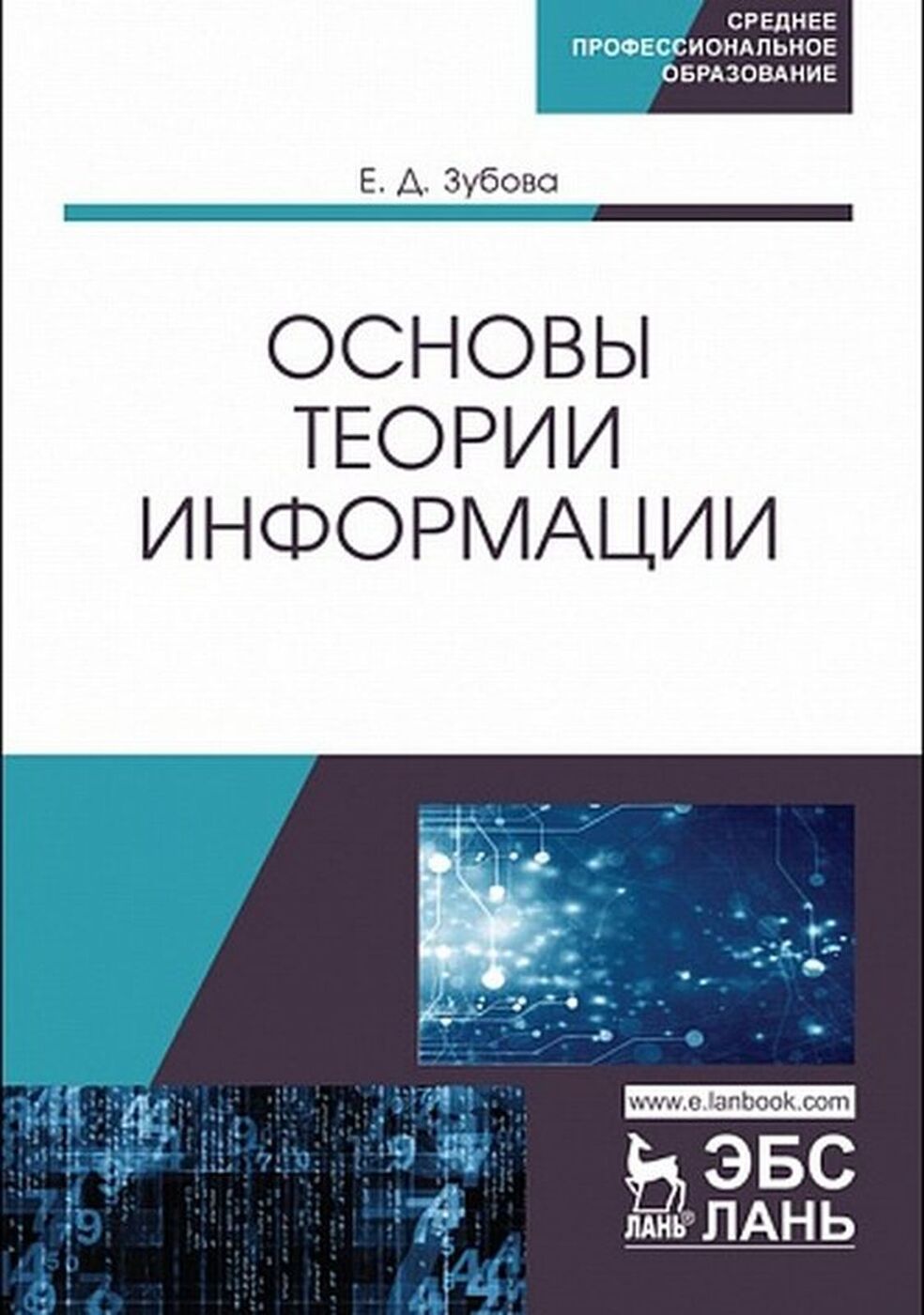 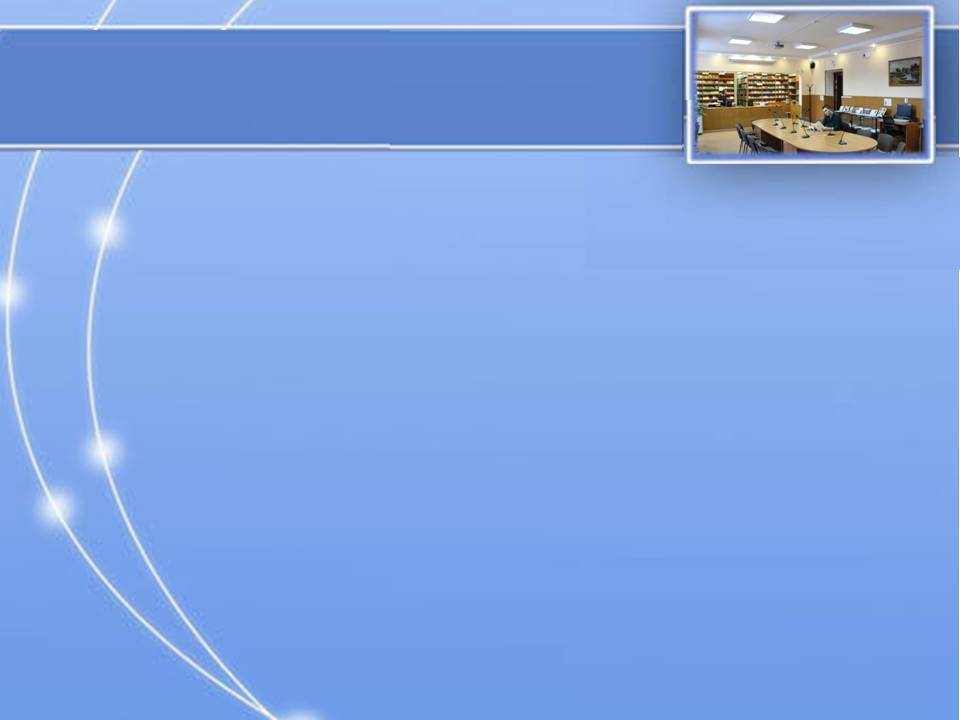 НОВЫЕ ПОСТУПЛЕНИЯ УЧЕБНОЙ ЛИТЕРАТУРЫ В БИБЛИОТЕКУ ГБПОУ НСО «Новосибирский профессионально-педагогический колледж» 2020 год
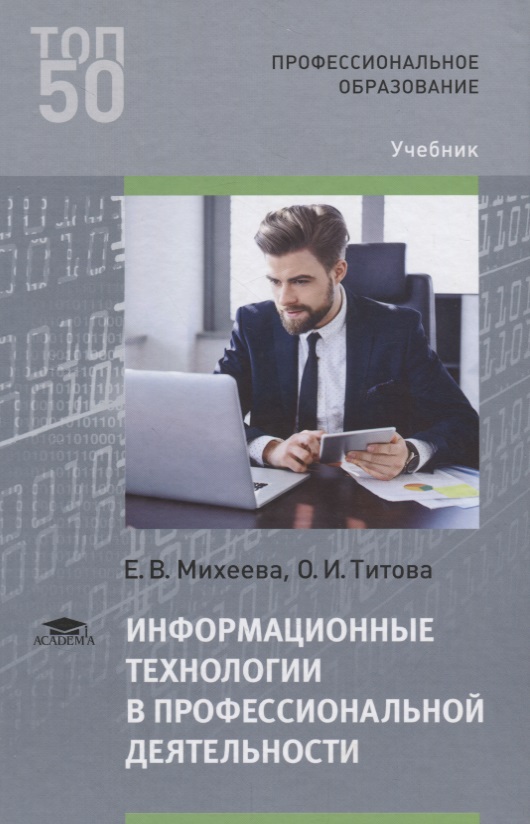 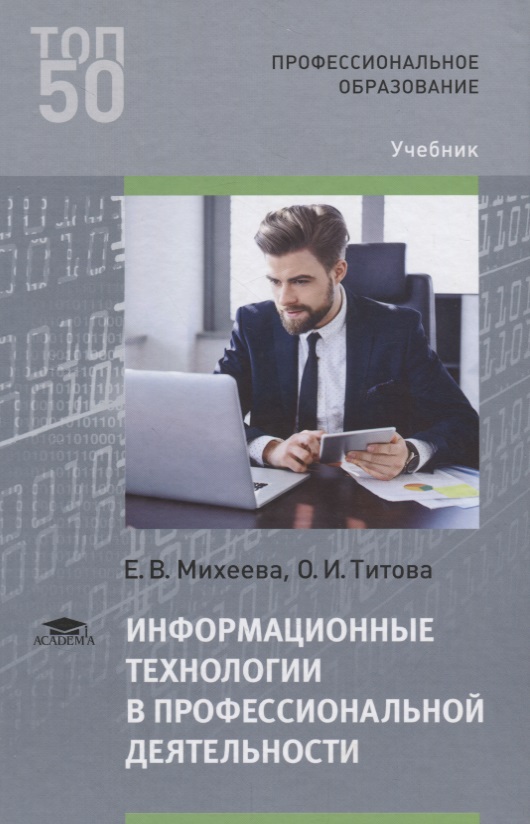 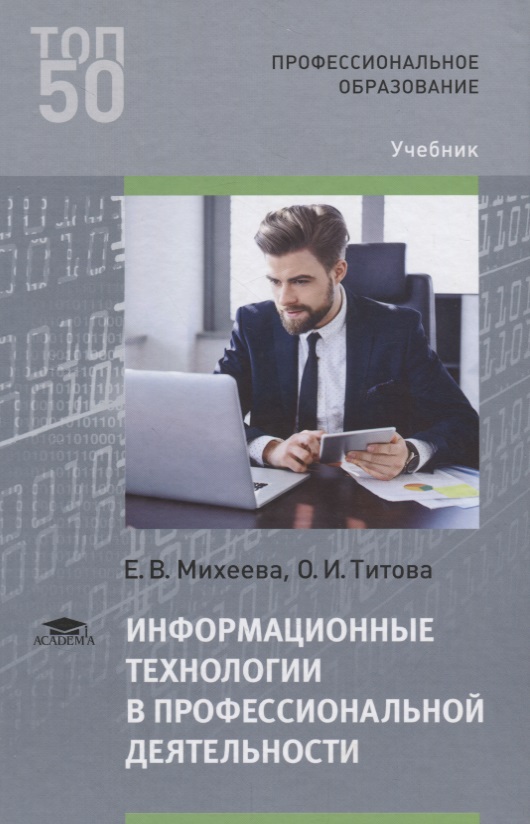 Михеева, Е. В.   
	Информационные технологии в профессиональной деятельности [Текст]: учебник/ Е.В.Михеева, О.И.Титова. – 4 изд. стер. - М.: Академия, 2020. -  416 с. – (Профессиональное образование).	 
	 
	Приведены базовые понятия по информационным технологиям. 
	Рассмотрены возможности практического применения в профессиональной деятельности программ офисного пакета MS Office 2016, программ обработки графических изображений, программ САПР, компьютерных справочно-правовых систем, программ работы в сети Интернет.
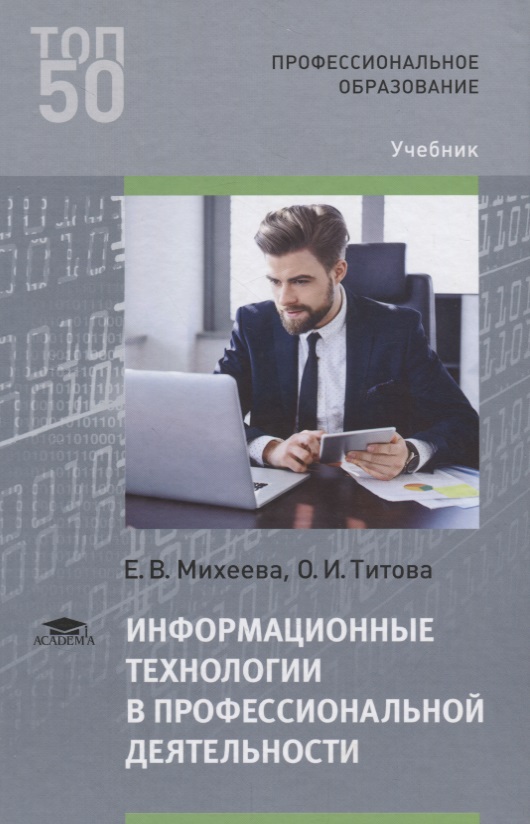 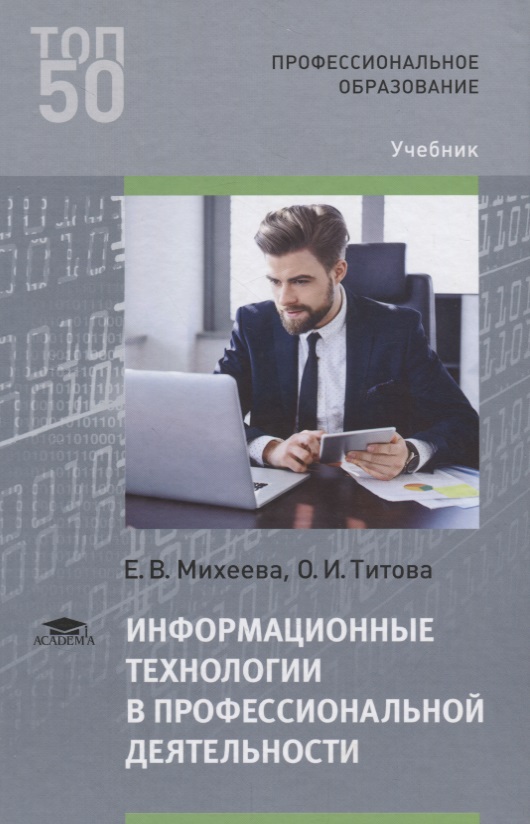 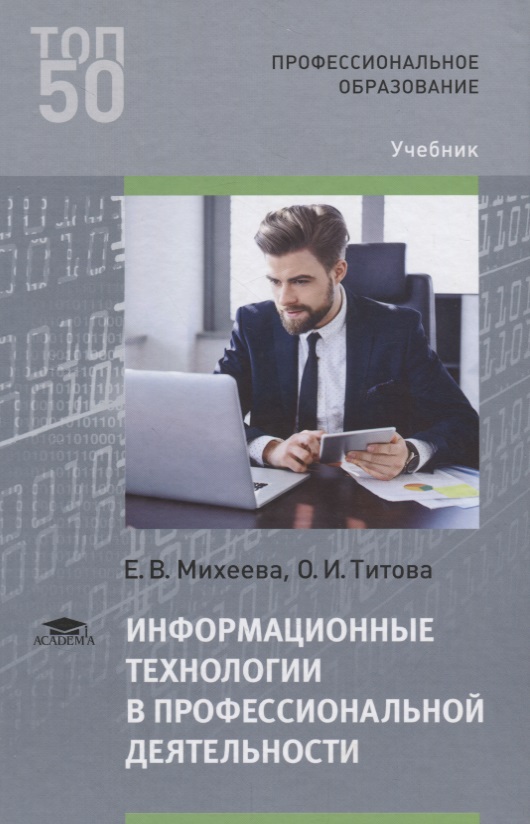 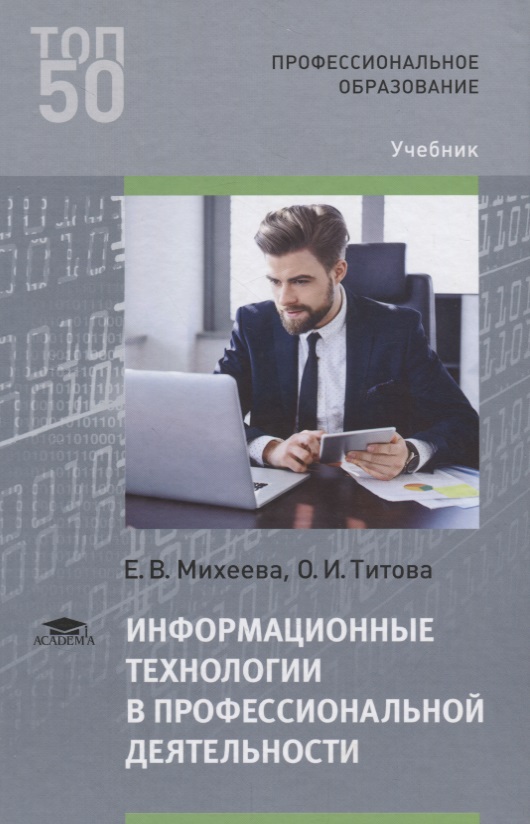 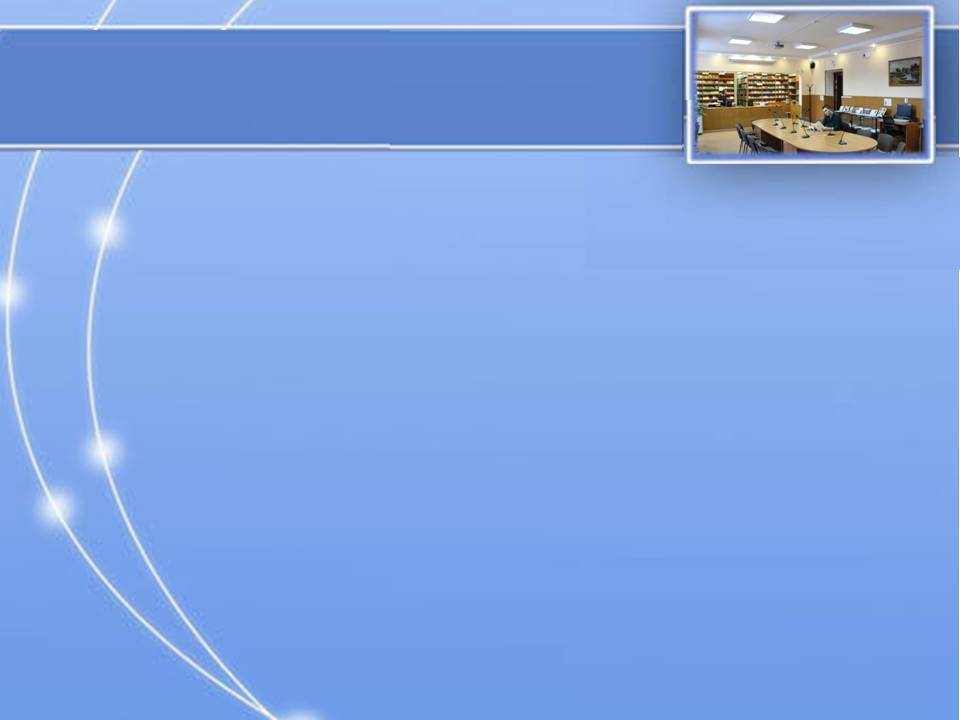 НОВЫЕ ПОСТУПЛЕНИЯ УЧЕБНОЙ ЛИТЕРАТУРЫ В БИБЛИОТЕКУ ГБПОУ НСО «Новосибирский профессионально-педагогический колледж» 2020 год
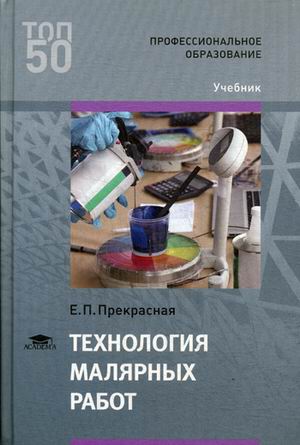 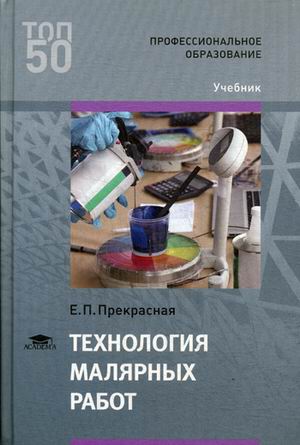 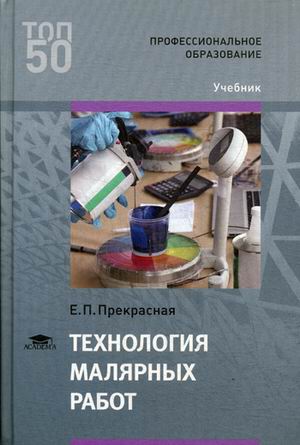 Прекрасная, Е. П. 
	Технология малярных работ [Текст]: учебник / Е.П.Прекрасная. – 3 изд. стер. -  М.: Академия, 2019. – 320 с. - (Среднее профессиональное образование). 
	
	Приведены основные сведения о технологии производства малярных работ, малярных составах, их приготовлении и применении. 
	Изложены требования к подготовке поверхности под окраску, оклеиванию обоями и выполнению малярных работ; указаны возможные дефекты при производстве малярных работ и способы их устранения. 
	Даны сведения о применяемых ручных инструментах и механизмах, а также по эксплуатации технологического оборудования, используемого при производстве малярных работ.
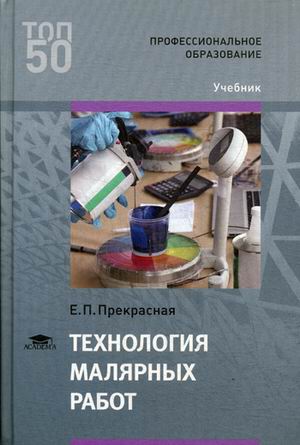 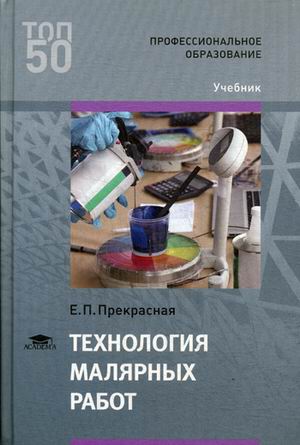 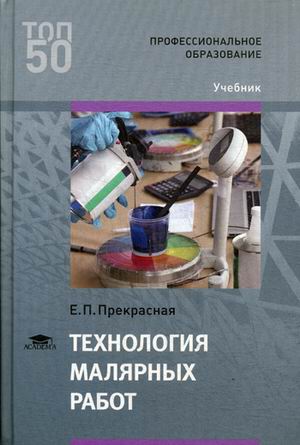 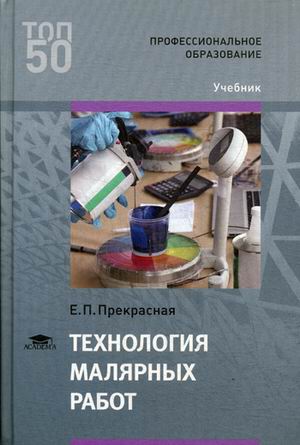 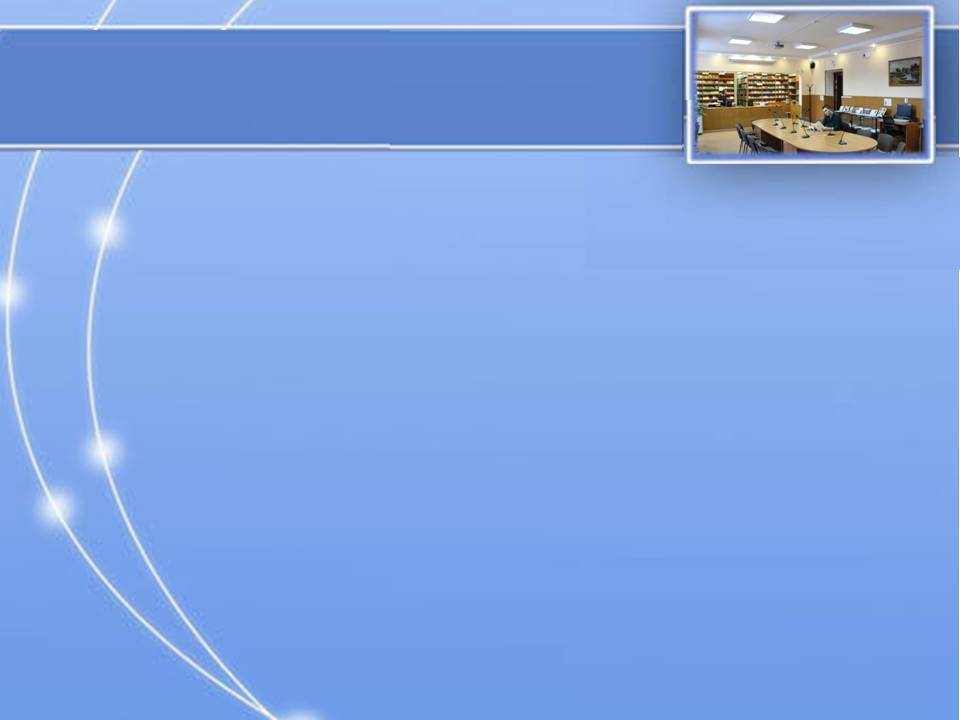 НОВЫЕ ПОСТУПЛЕНИЯ УЧЕБНОЙ ЛИТЕРАТУРЫ В БИБЛИОТЕКУ ГБПОУ НСО «Новосибирский профессионально-педагогический колледж» 2020 год
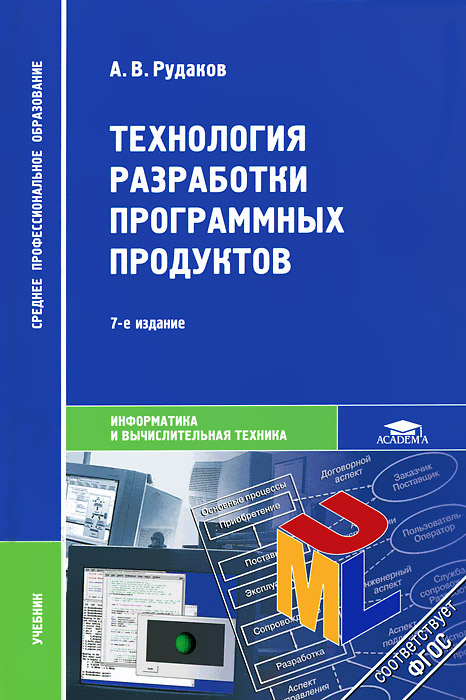 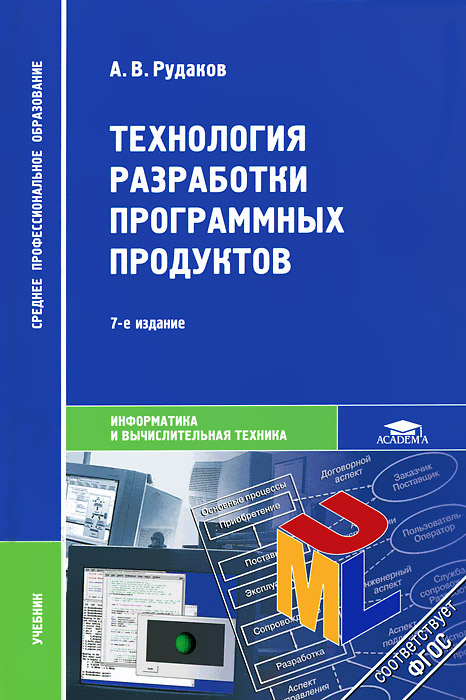 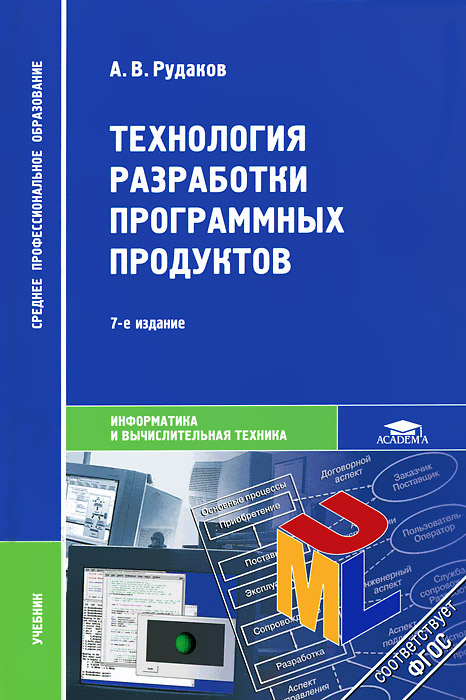 Рудаков, А. В. 
	Технология разработки программных продуктов [Текст]: учебник/ А.В.Рудаков. - 12 изд., стер. - М.: Академия, 2018. - 208 с. – (Профессиональное образование).
	
	Учебник создан с учетом требований ФГОС СПО по специальности "Программирование в компьютерных системах"; ПМ.01 "Разработка программных модулей программного обеспечения для компьютерных систем" и ПМ.03 «Участие в интеграции программных модулей» (МДК.03.01 «Технология разработки программного обеспечения»). 
	Рассмотрены история возникновения, современное состояние, принципы организации, основные положения и перспективы развития технологии разработки программных продуктов.
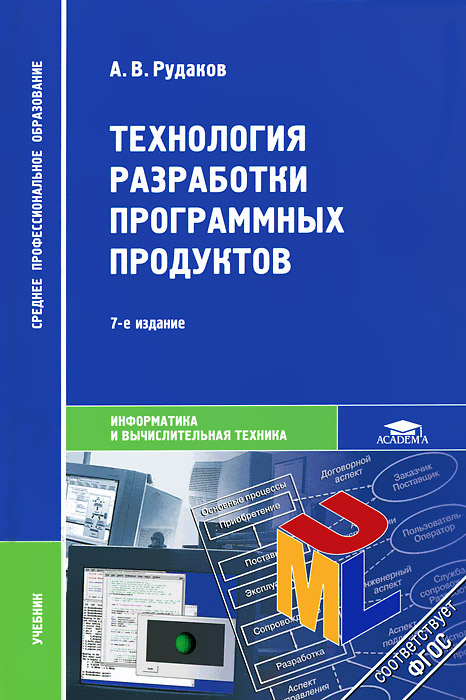 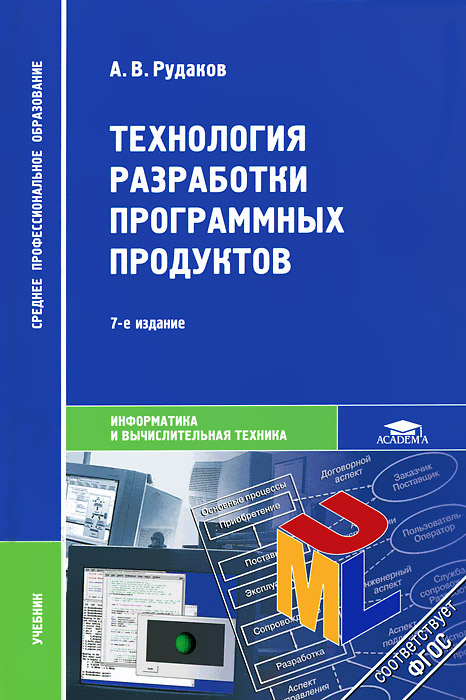 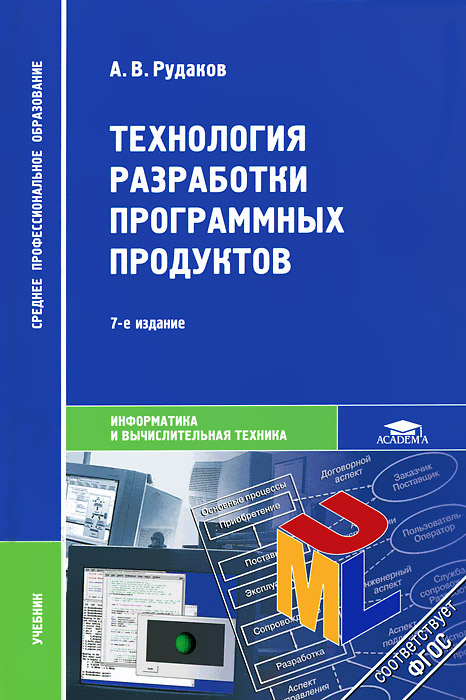 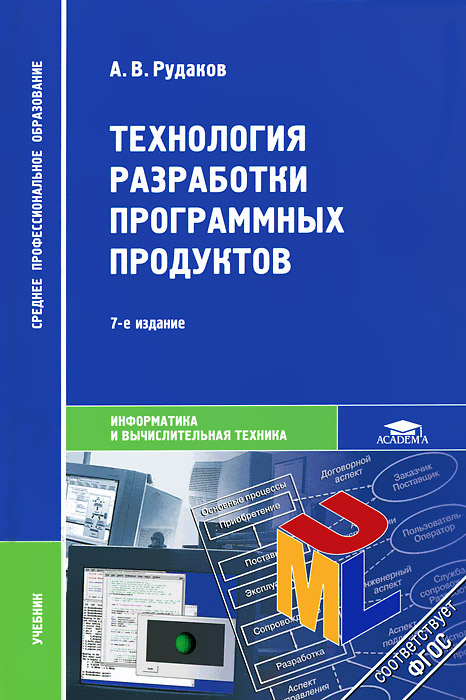 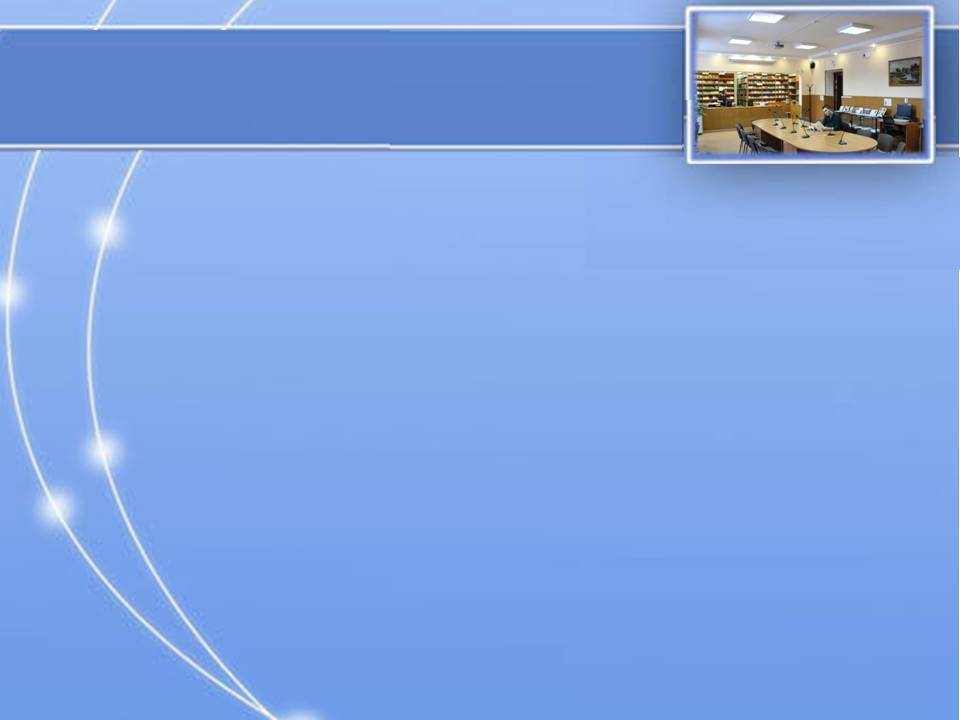 НОВЫЕ ПОСТУПЛЕНИЯ УЧЕБНОЙ ЛИТЕРАТУРЫ В БИБЛИОТЕКУ ГБПОУ НСО «Новосибирский профессионально-педагогический колледж» 2020 год
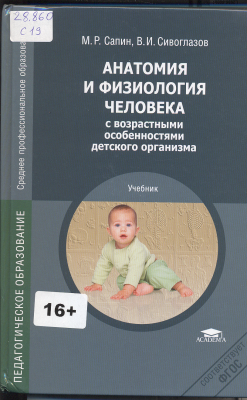 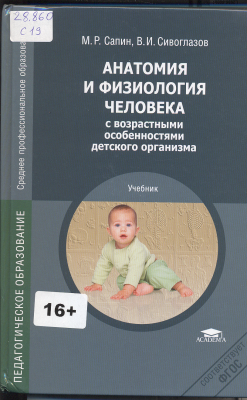 Сапин, М. В. 
	Анатомия и физиология человека с возрастными особенностями детского организма [Текст]: учебник для студентов учреждений СПО/ М.В.Сапин, В.И.Сивоглазов. - 13 изд., стер. - М.: Академия, 2019. - 384 с.: ил. - (Профессиональное образование).
	
	Изложены основные сведения по анатомии и физиологии человека с позиций современной медицины. 
	Особо выделены возрастные изменения, происходящие в организме ребенка. 
	Книга написана в доступной форме. 
	Текст снабжен цветными иллюстрациями, схемами, таблицами, способствующими легкому усвоению материала.
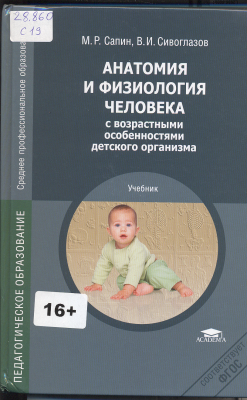 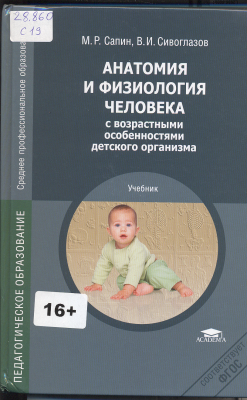 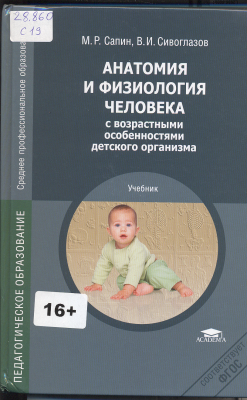 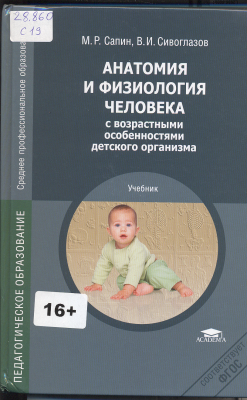 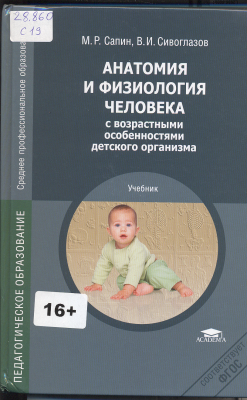 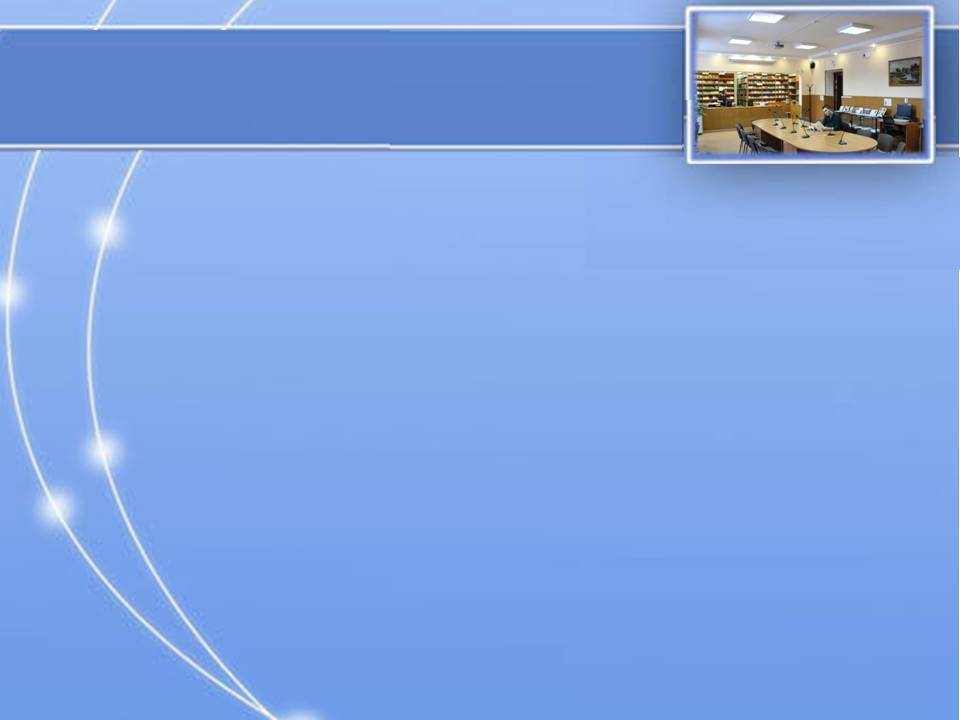 НОВЫЕ ПОСТУПЛЕНИЯ УЧЕБНОЙ ЛИТЕРАТУРЫ В БИБЛИОТЕКУ ГБПОУ НСО «Новосибирский профессионально-педагогический колледж» 2020 год
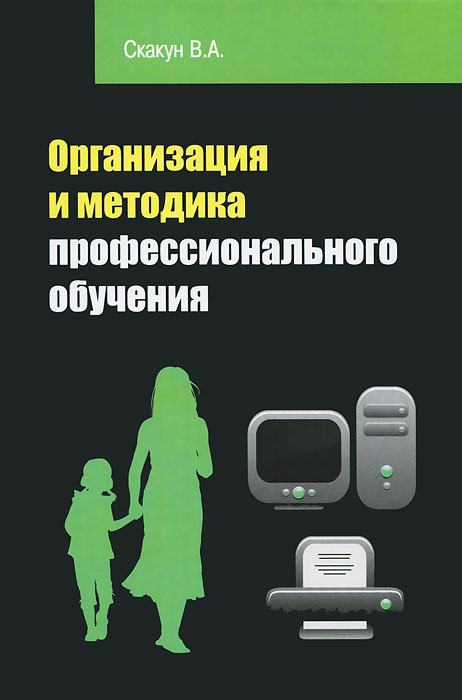 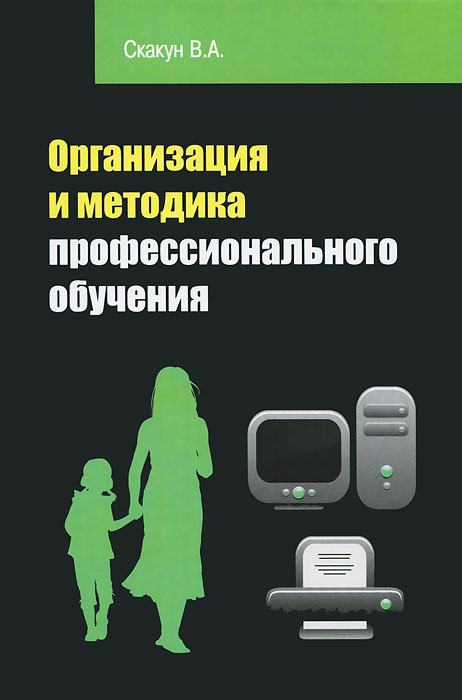 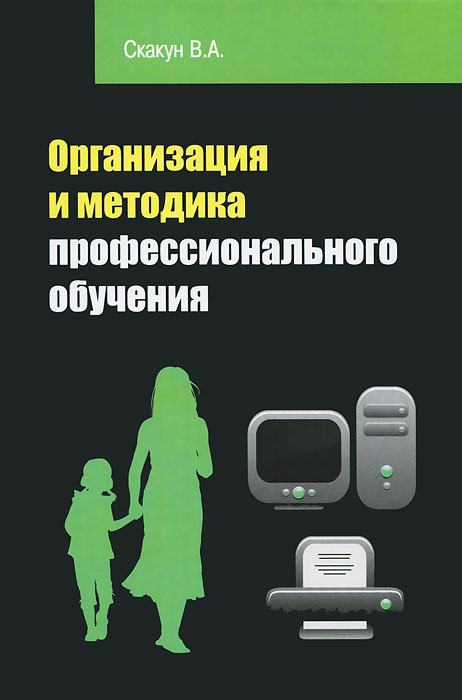 В учебном пособии изложены основы общей методики и организации профессионального (производственного, практического) обучения учащихся в учебных заведениях профессионального образования: сущность и дидактические особенности учебного процесса, система методов, организационных форм и средств обучения; рассмотрены основные вопросы и проблемы технологии и методики осуществления процесса практического профессионального обучения учащихся на различных его этапах. 
	Раскрыты пути и основные способы формирования и развития педагогической квалификации мастеров профессионального (производственного) обучения, отражено содержание и организация методической работы в профессиональных учебных заведениях, а также основы методики преподавания специальных предметов.
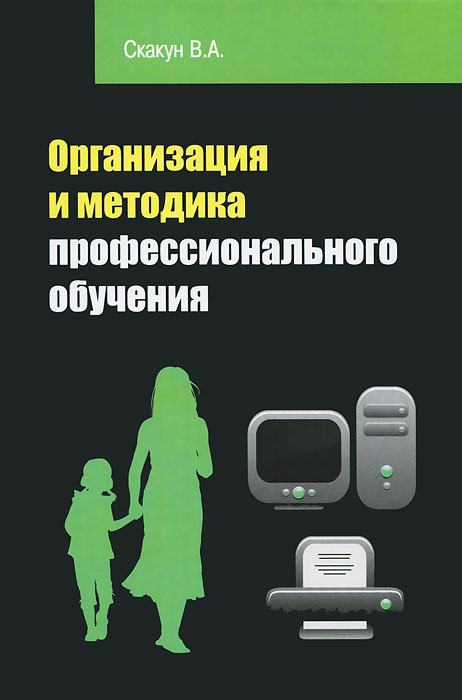 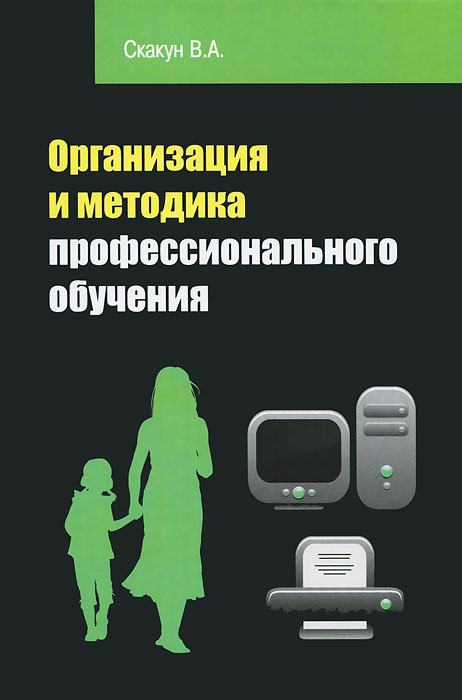 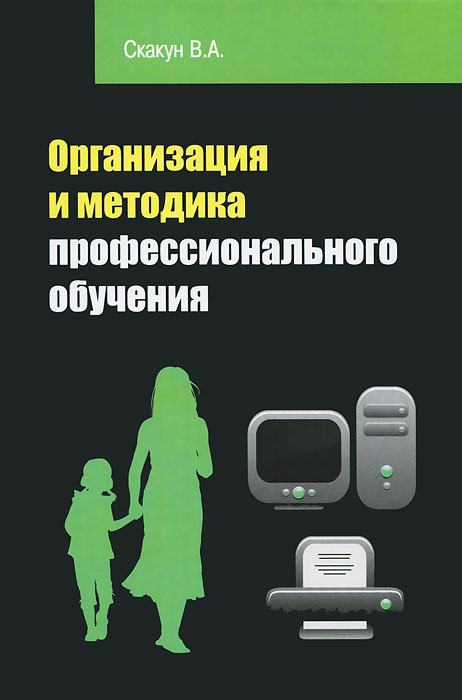 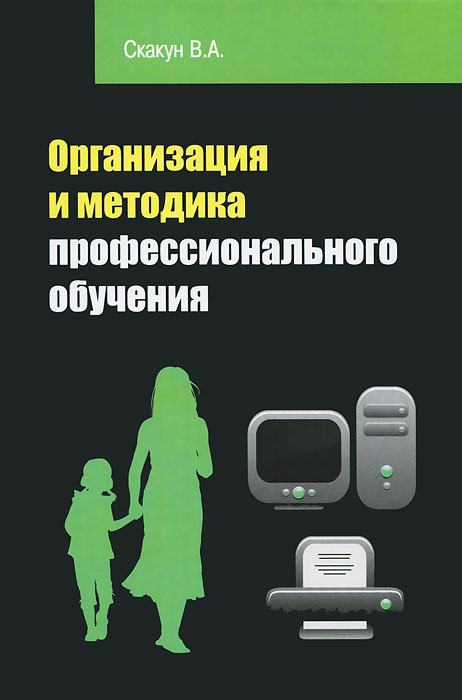 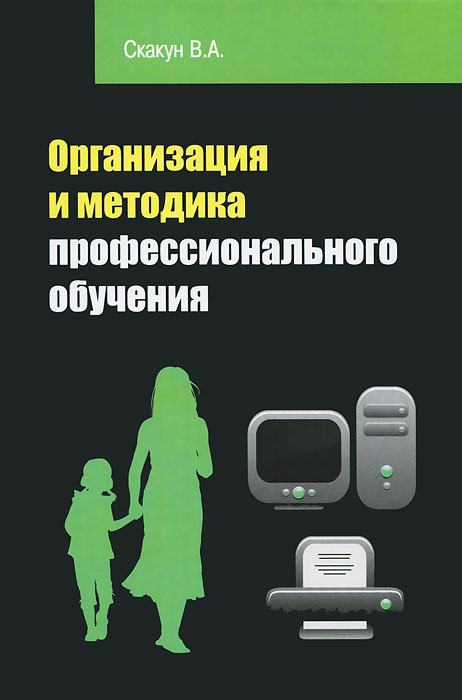 Скакун, В. А. 
	Организация и методика профессионального обучения [Текст]: учебное пособие для СПО/ В.А.Скакун. -  М.: Форум, НИЦ ИНФРА-М, 2020. – 336 с.
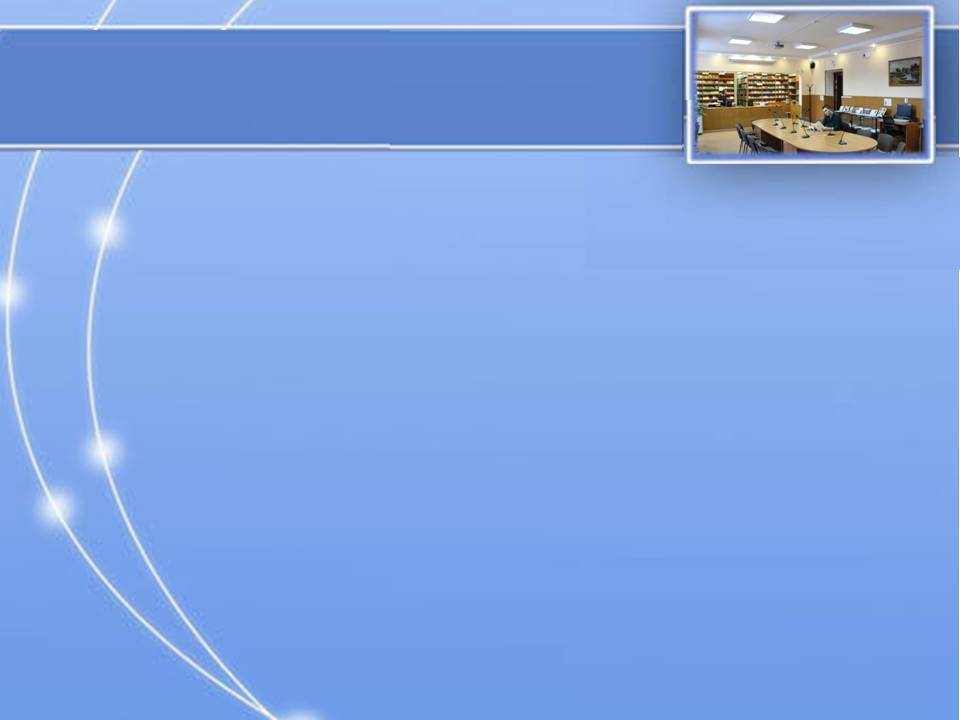 НОВЫЕ ПОСТУПЛЕНИЯ УЧЕБНОЙ ЛИТЕРАТУРЫ В БИБЛИОТЕКУ ГБПОУ НСО «Новосибирский профессионально-педагогический колледж» 2020 год
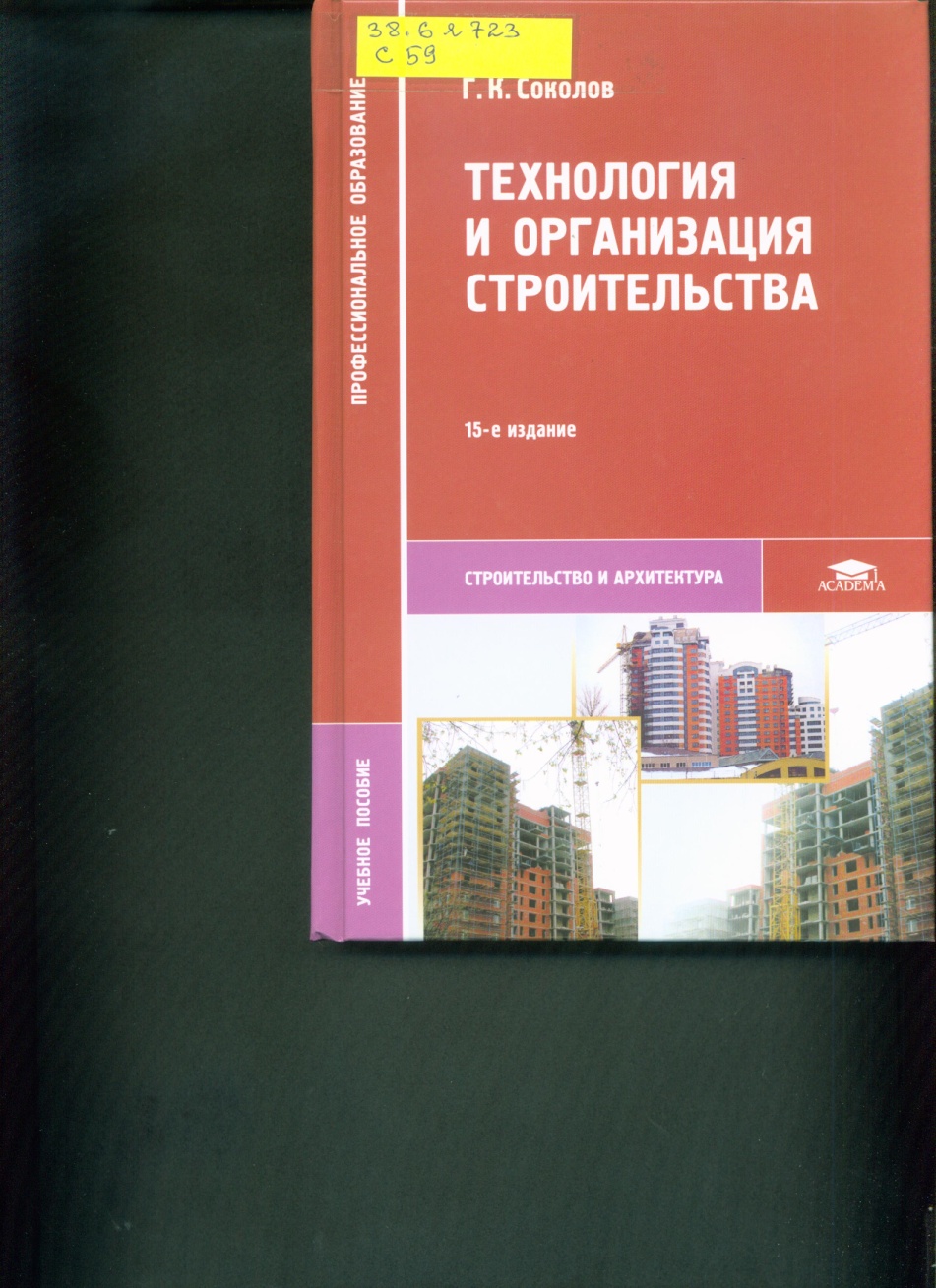 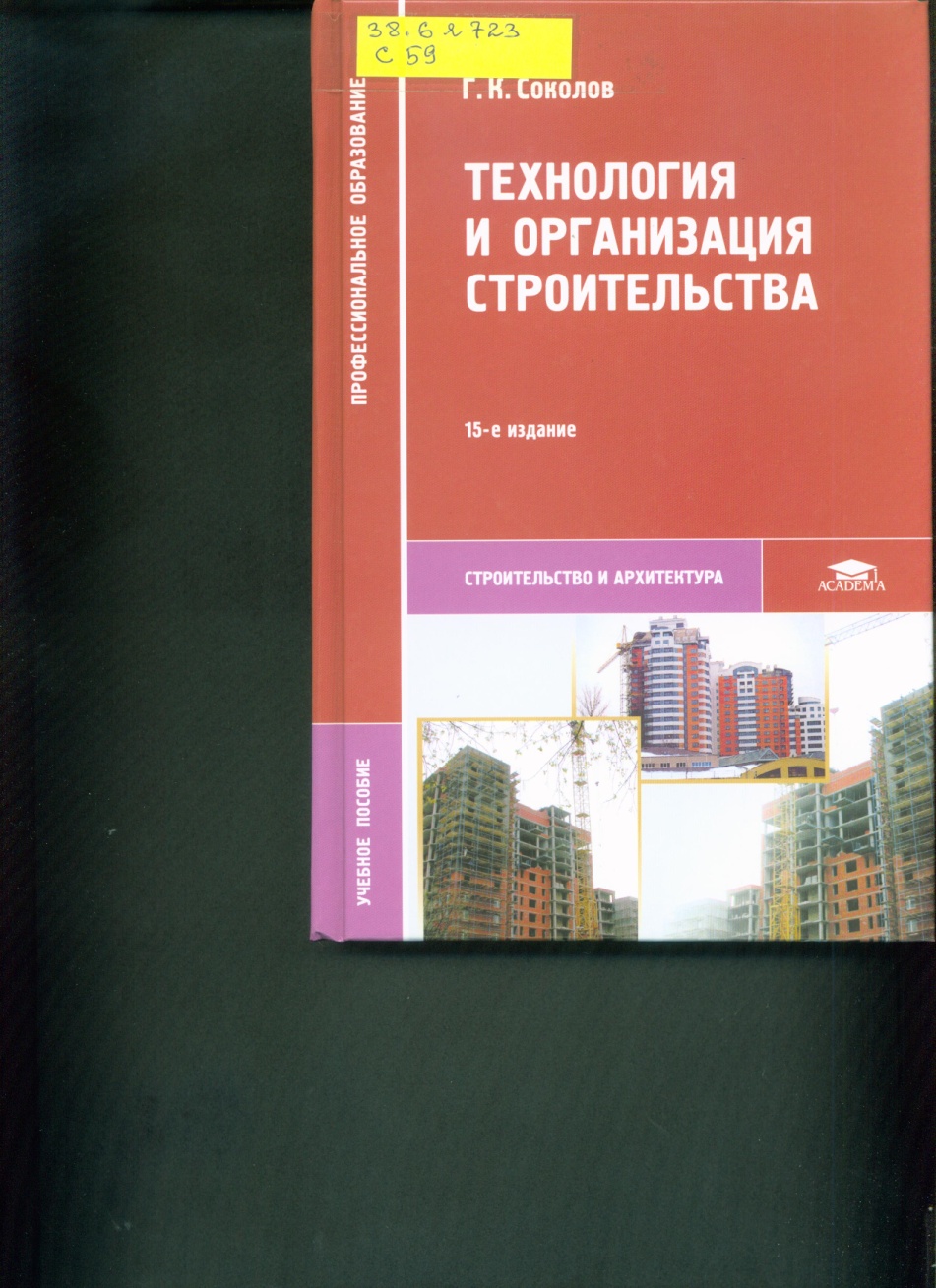 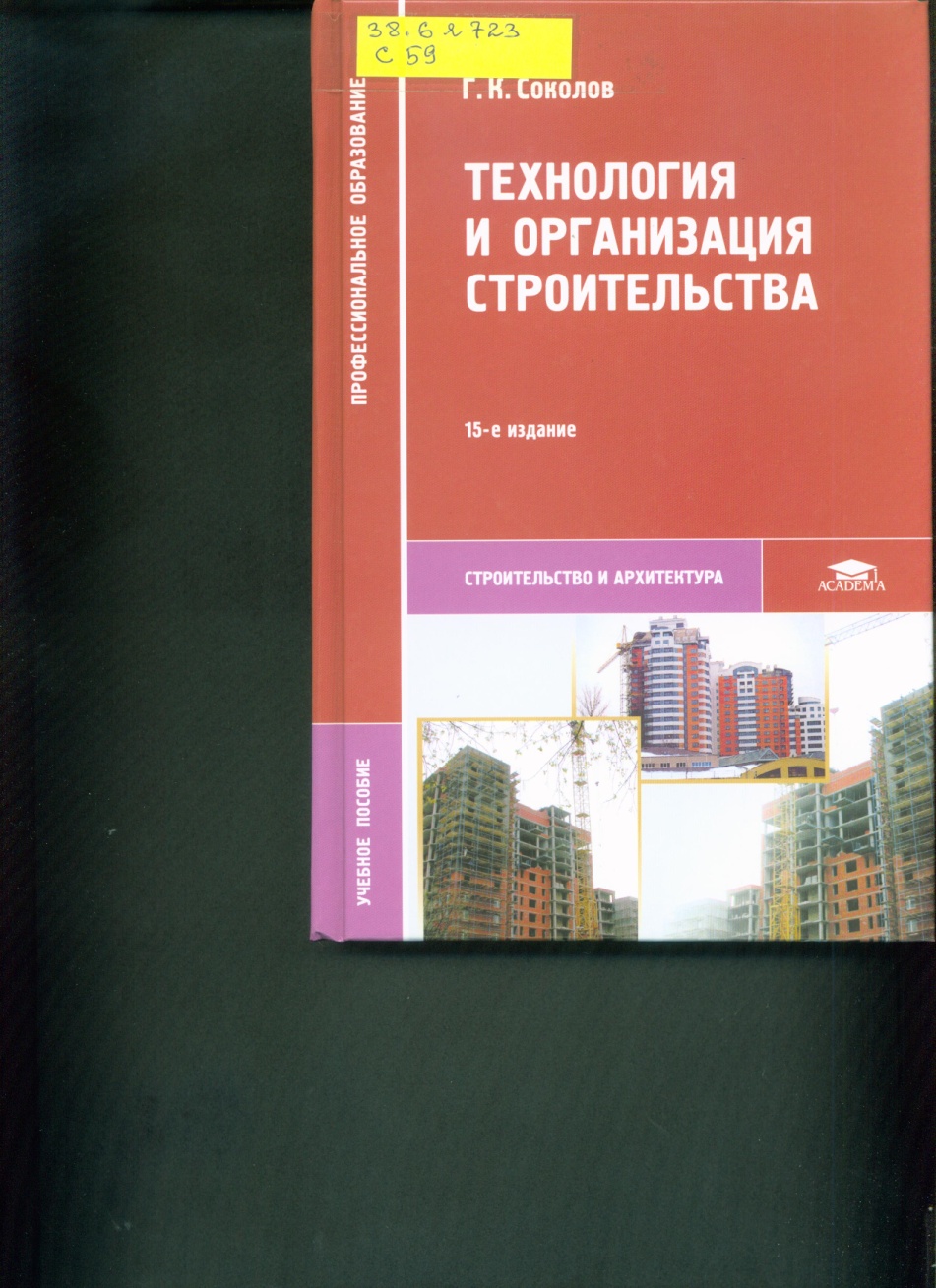 Соколов, Г. К. 
	Технология и организация строительства [Текст]: учебник/ Г.К.Соколов. – 15 изд., стер. - М.: Академия, 2020. - 528 с. - (Среднее профессиональное образование).

	Изложены методы возведения промышленных и гражданских зданий и сооружений, основные положения в области организации и управления строительным производством, вопросы охраны труда и трудового законодательства. 
	Описаны механизированные способы выполнения строительных процессов и мероприятий по повышению производительности труда. Рассмотрены особенности выполнения строительных работ при применении новых эффективных строительных материалов и машин.
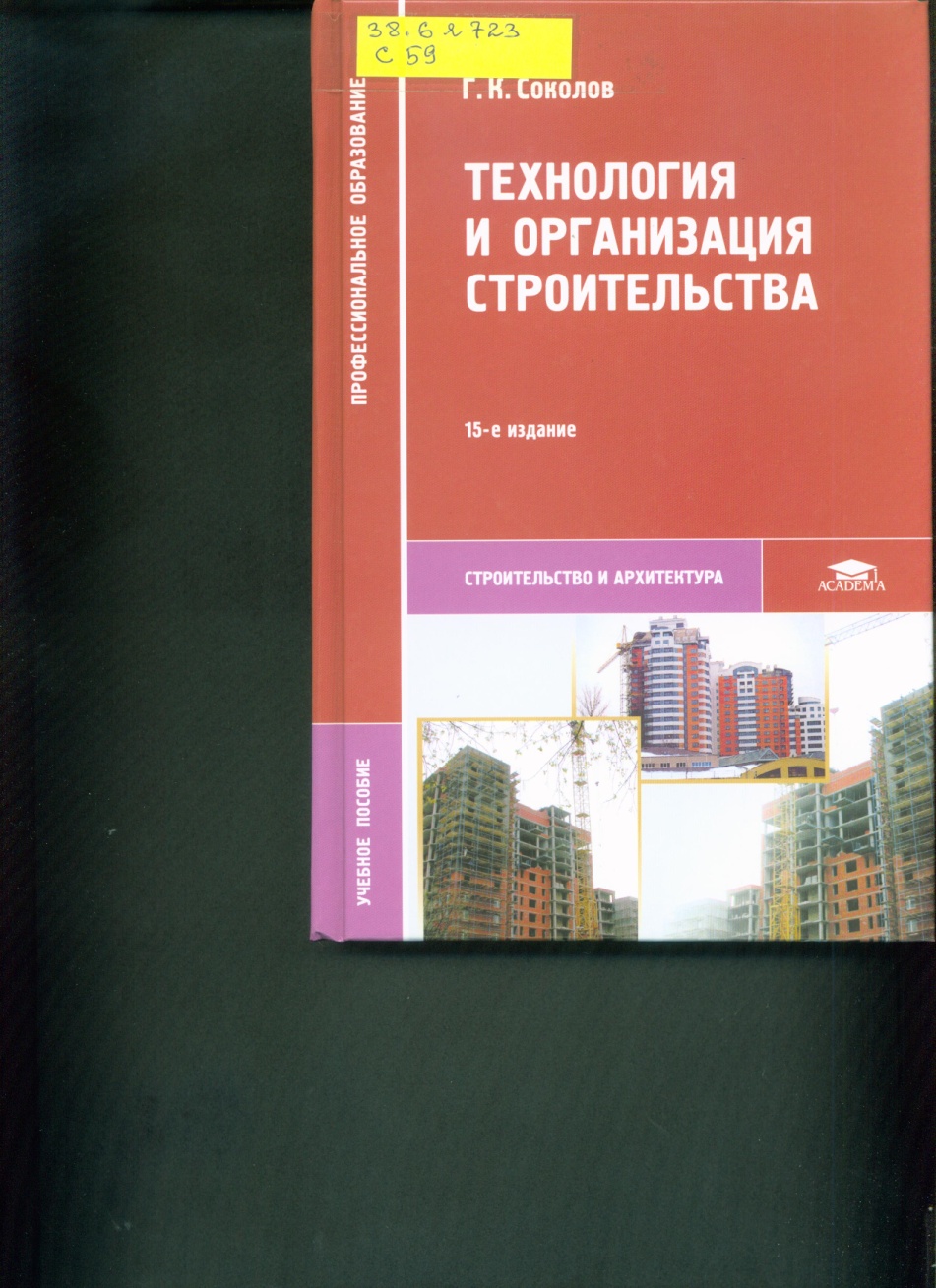 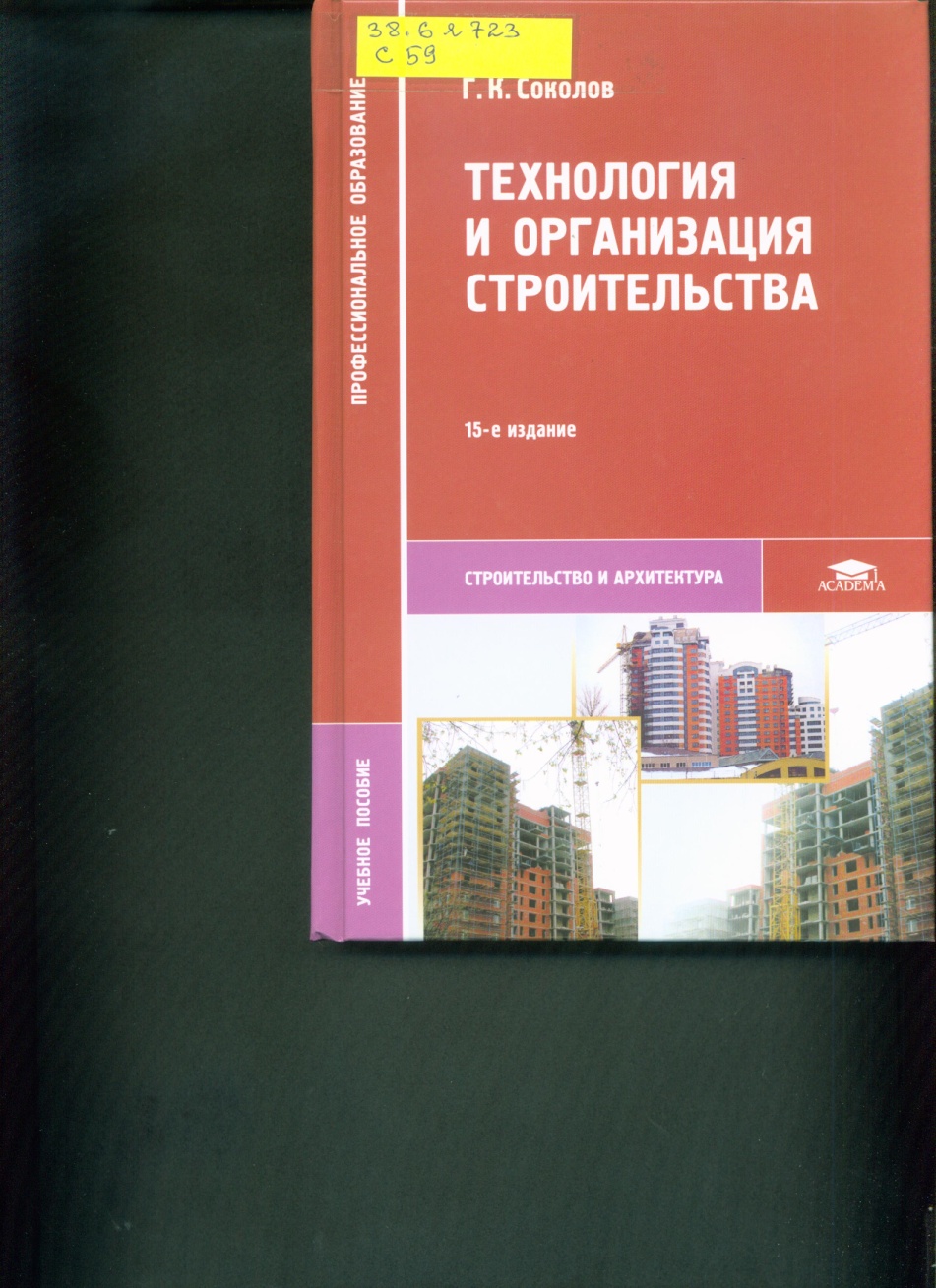 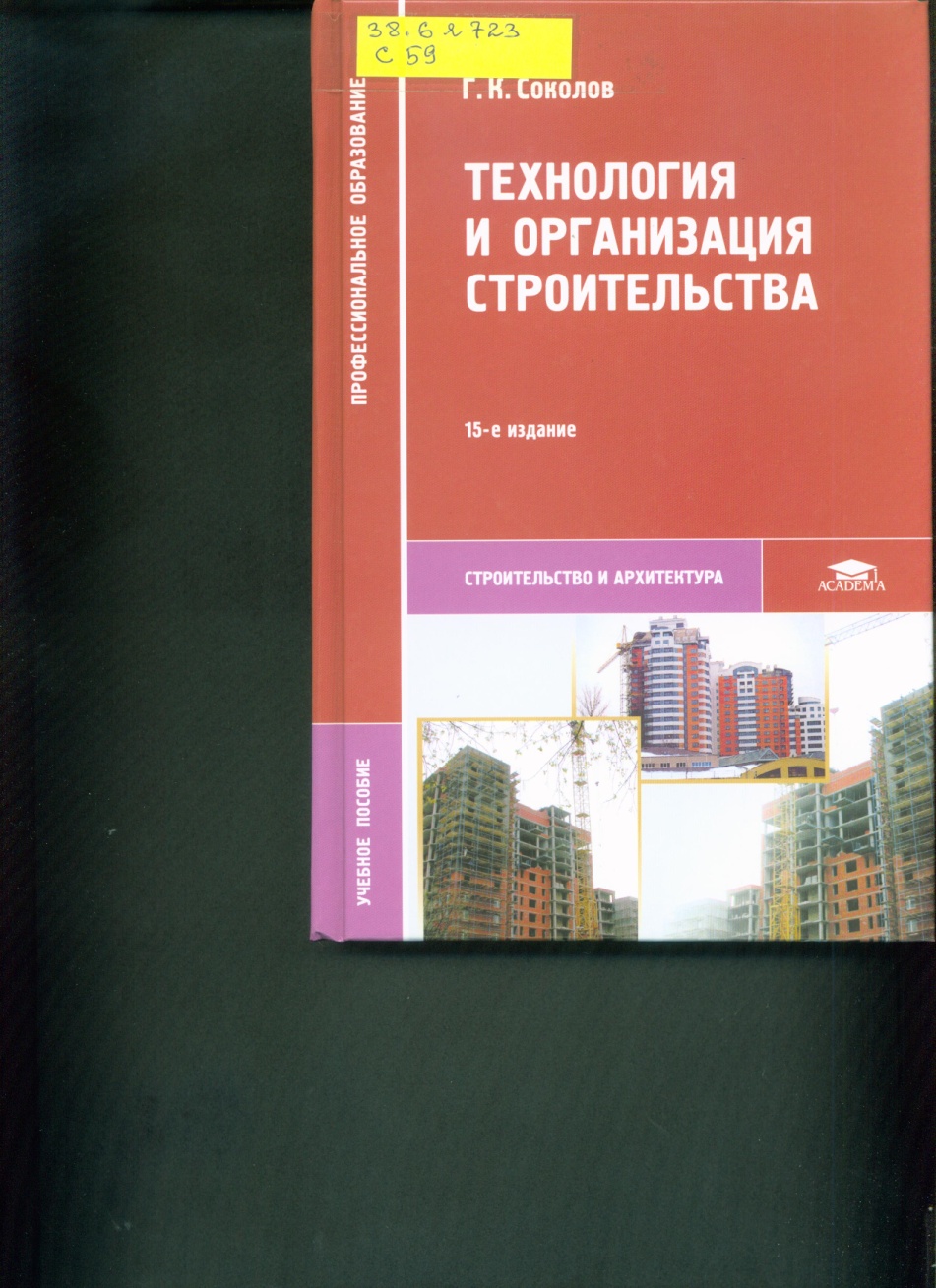 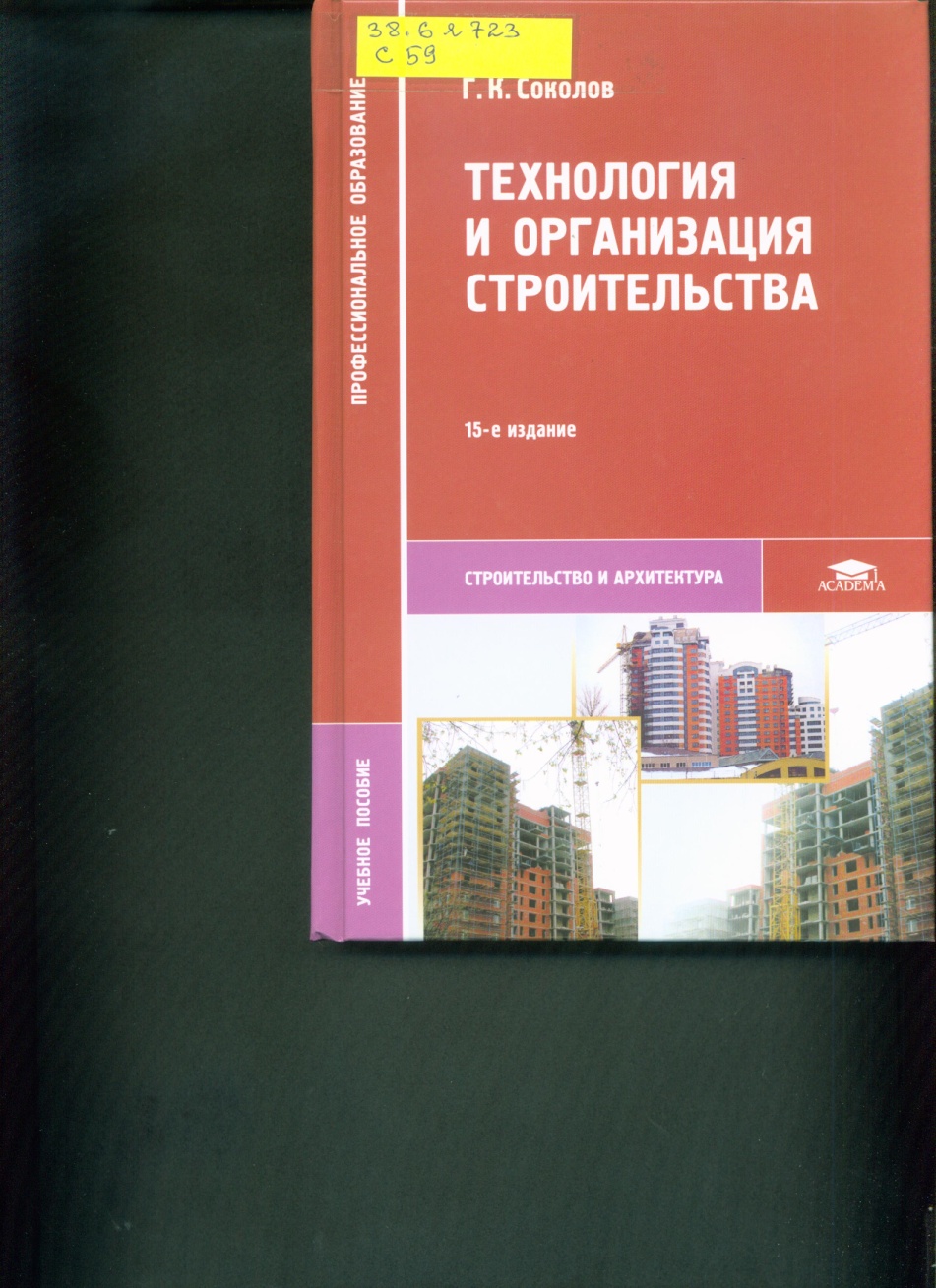 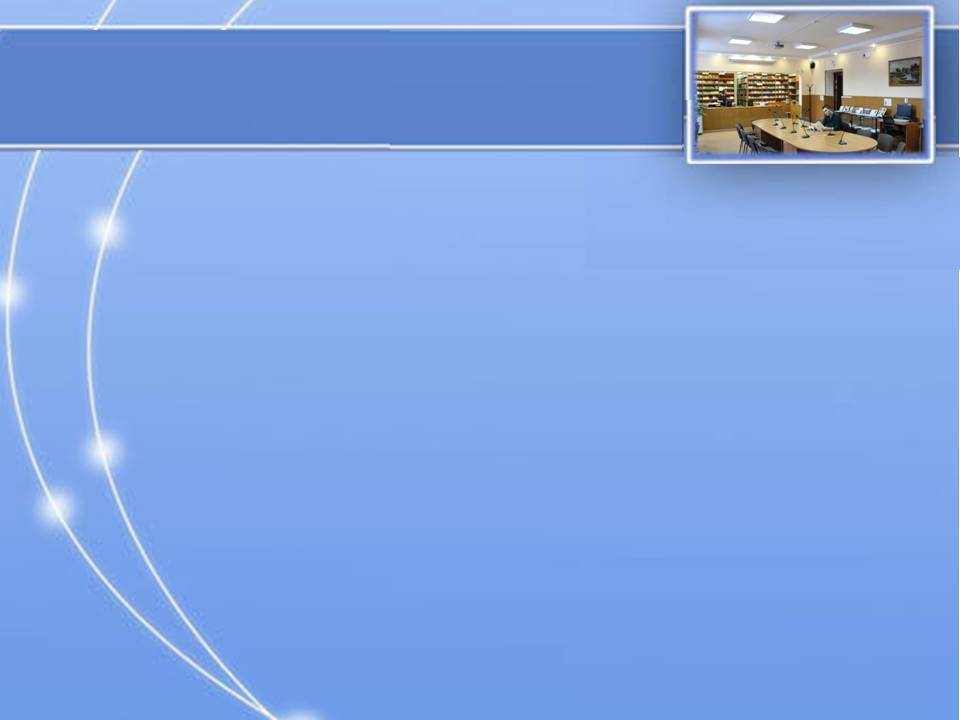 НОВЫЕ ПОСТУПЛЕНИЯ УЧЕБНОЙ ЛИТЕРАТУРЫ В БИБЛИОТЕКУ ГБПОУ НСО «Новосибирский профессионально-педагогический колледж» 2020 год
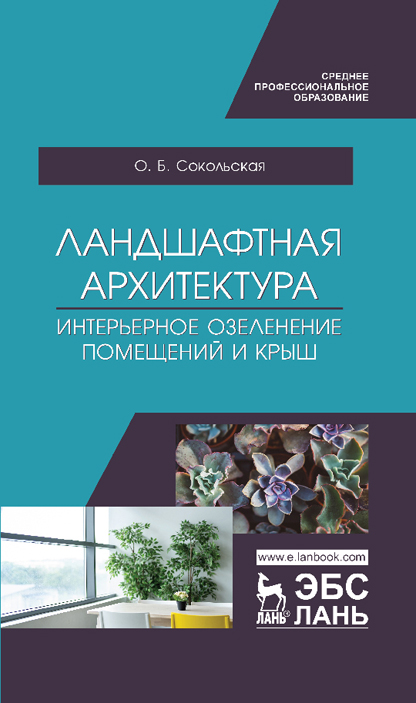 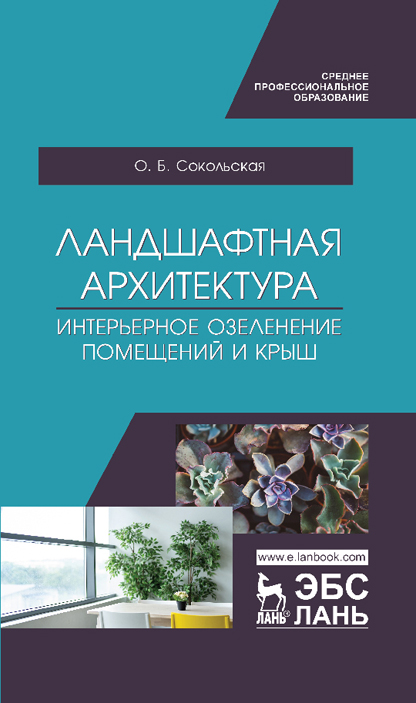 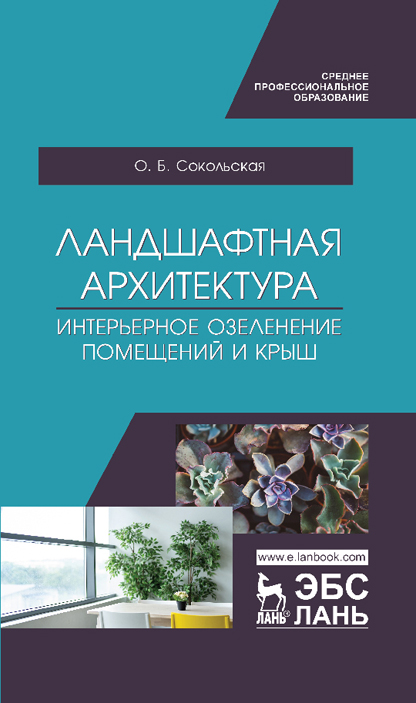 Сокольская, О. Б. 
	Ландшафтная архитектура. Интерьерное озеленение помещений и крыш [Текст]: учебное пособие/ О.Б.Сокольская. – СПб.: Лань, 2020. - 312 с.
	
	Учебное пособие содержит теоретический материал по основным разделам дисциплины. 
	Данный материал направлен на формирование у студентов знаний по флористике, созданию композиций и садов в интерьере, а также на крышах различных типов зданий. 
	Материал ориентирован на вопросы профессиональной компетенции будущих флористов и специалистов ландшафтной архитектуры, а также для широкого круга читателей, интересующихся вопросами ландшафтного дизайна интерьеров и эксплуатируемых кровель.
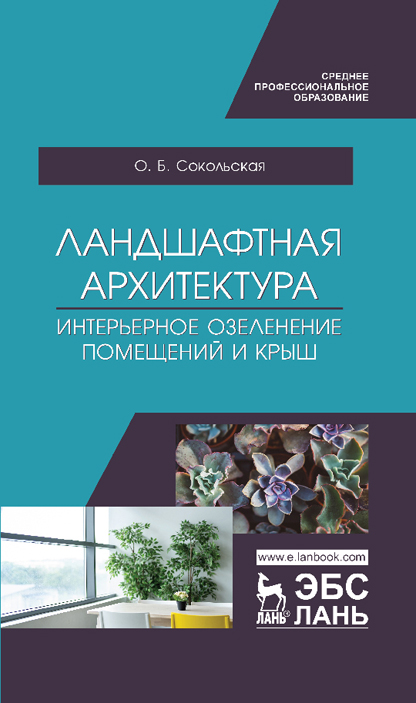 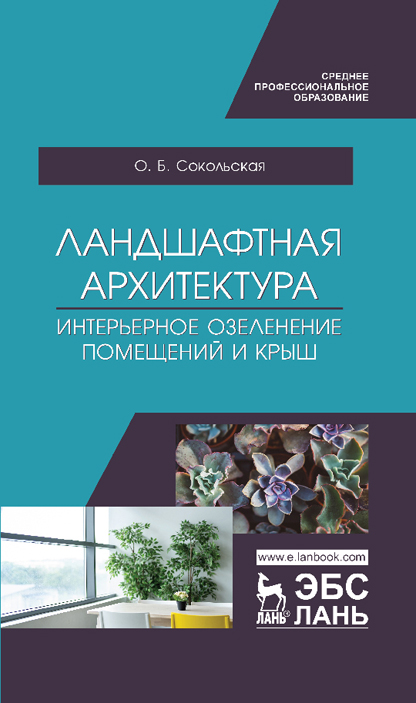 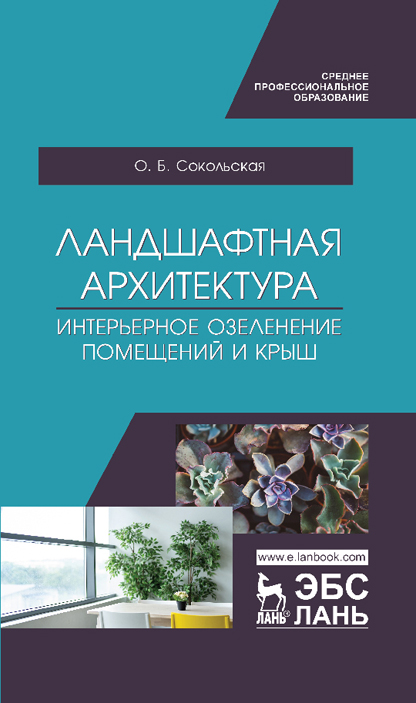 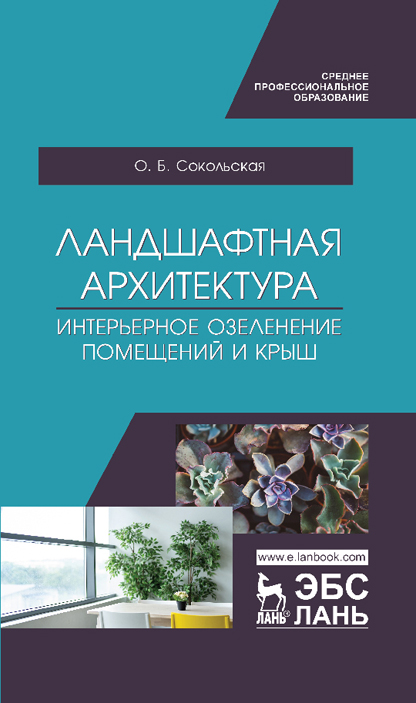 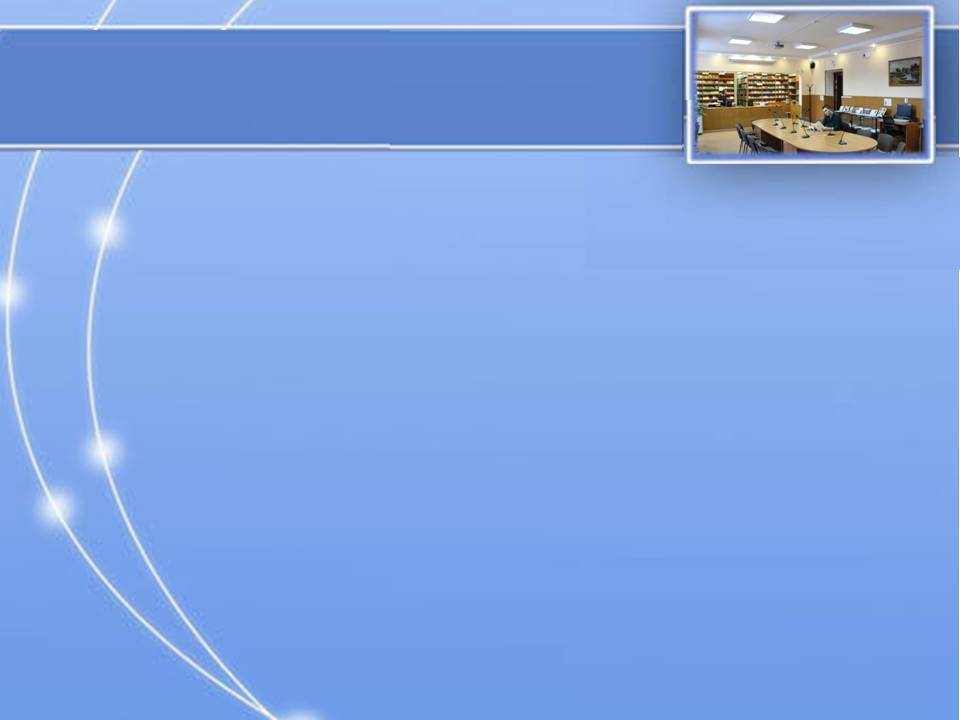 НОВЫЕ ПОСТУПЛЕНИЯ УЧЕБНОЙ ЛИТЕРАТУРЫ В БИБЛИОТЕКУ ГБПОУ НСО «Новосибирский профессионально-педагогический колледж» 2020 год
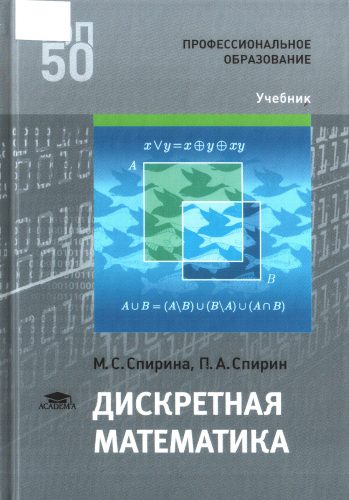 Спирина, М. С. 
	Дискретная математика [Текст]: учебник/ М.С.Спирина, П.А.Спирин. - 4 изд, стер. - М.: Академия, 2019. - 368 с.: ил. - (Профессиональное образование).
 	 
	Учебник содержит теоретический материал по традиционным темам дискретной математики и некоторые вопросы классической логики. 
	В каждой главе есть исторический материал, большой круг разобранных задач с указанием методов их решений, приведены упражнения для самостоятельной работы.
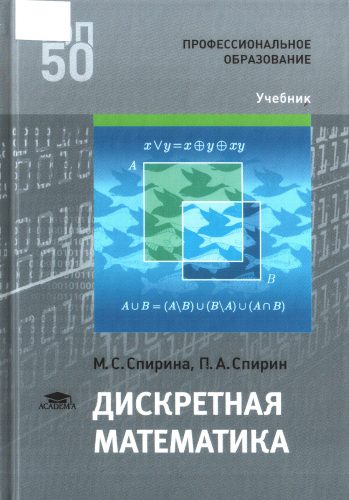 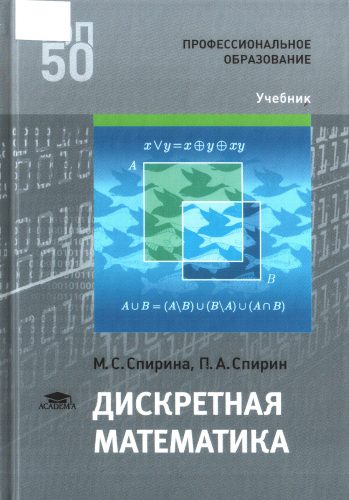 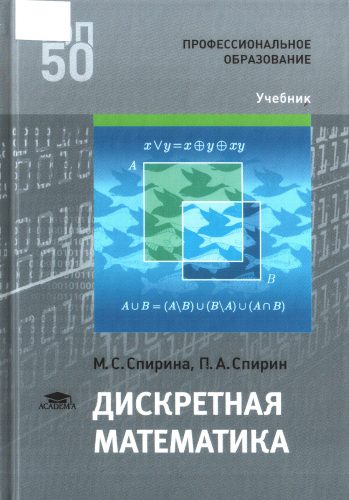 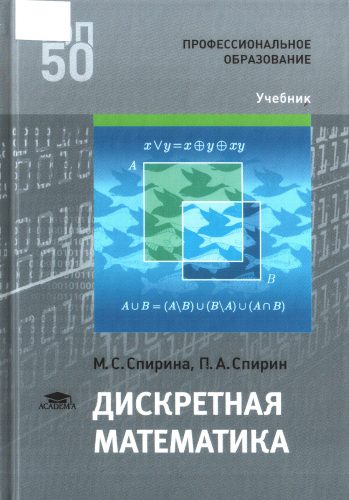 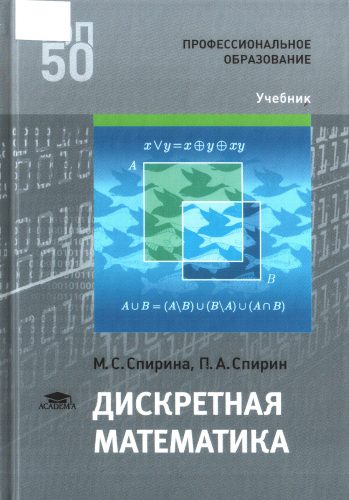 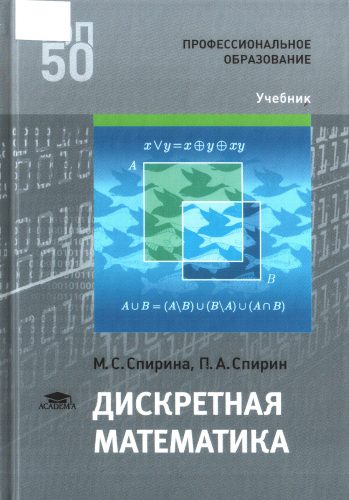 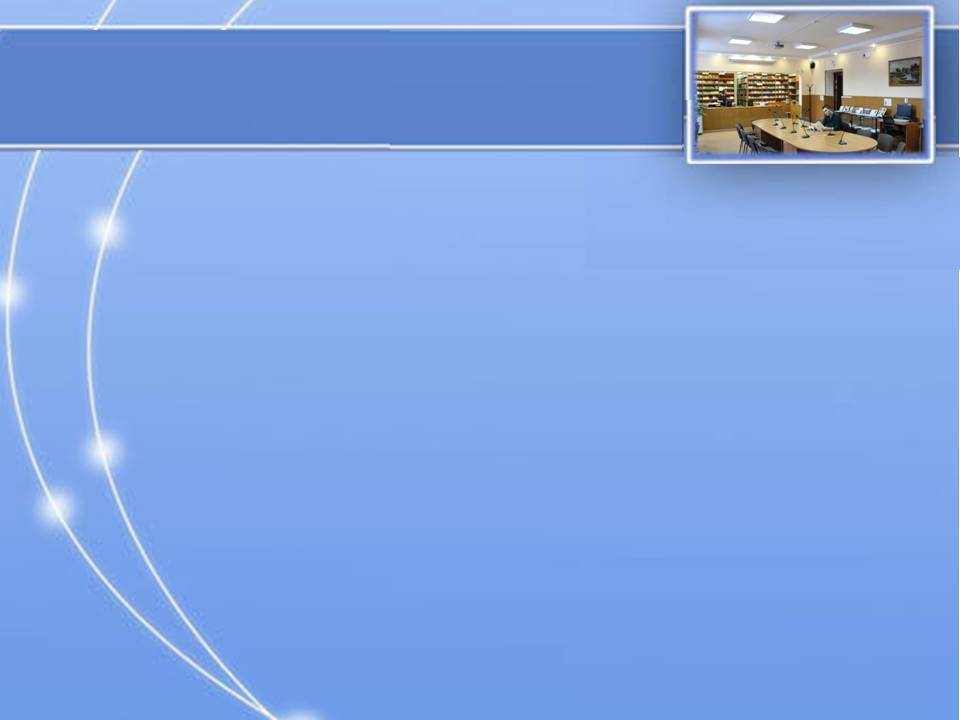 НОВЫЕ ПОСТУПЛЕНИЯ УЧЕБНОЙ ЛИТЕРАТУРЫ В БИБЛИОТЕКУ ГБПОУ НСО «Новосибирский профессионально-педагогический колледж» 2020 год
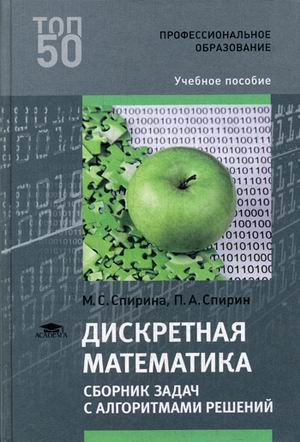 Спирина, М. С. 
	Дискретная математика: Сборник задач с алгоритмами решений [Текст]: учебное пособие для СПО/ М.С.Спирина, П.А.Спирин. – 4 изд, стер. - М.: Академия, 2020. - 288 с.: ил. - (Профессиональное образование). 
	
	Учебное пособие включает в себя теоретический материал, примеры решения задач, а также задачи для самостоятельного решения с ответами по основным разделам  дискретной  математики: теория множеств, элементам теории графов, математической логики, элементам теории и практики кодирования и теории автоматов.
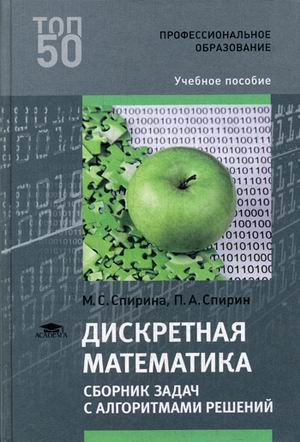 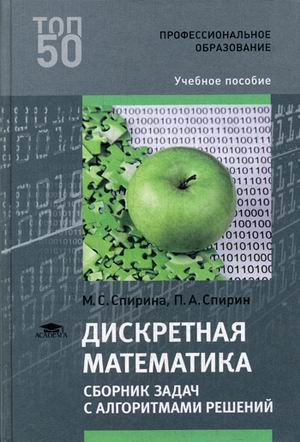 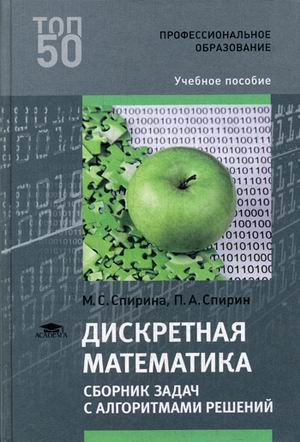 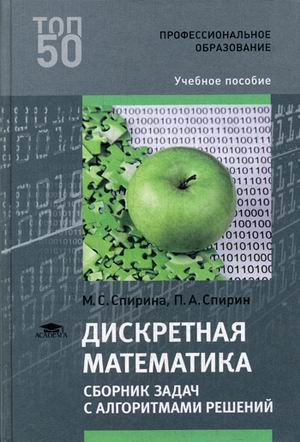 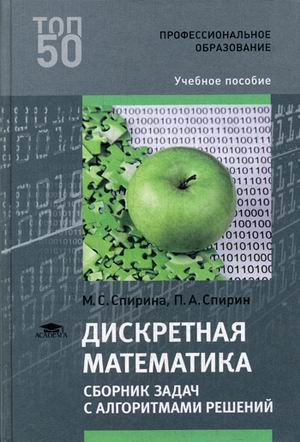 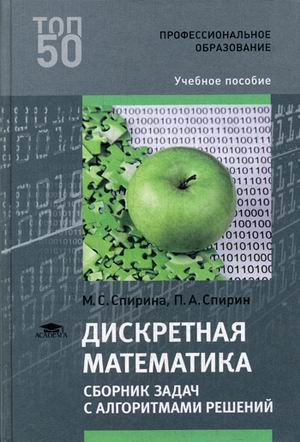 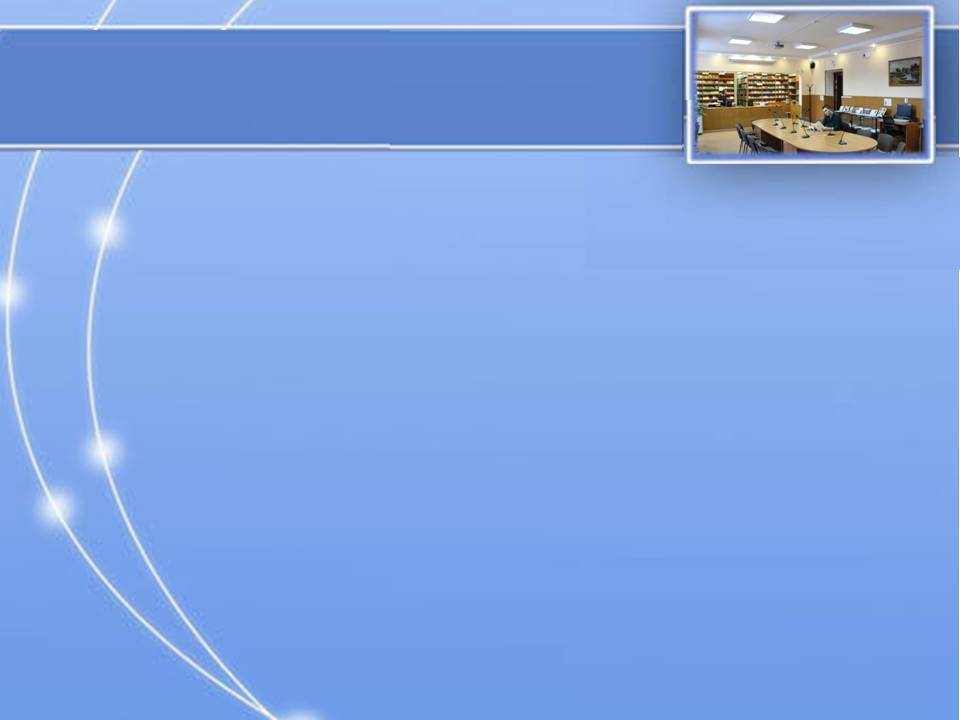 НОВЫЕ ПОСТУПЛЕНИЯ УЧЕБНОЙ ЛИТЕРАТУРЫ В БИБЛИОТЕКУ ГБПОУ НСО «Новосибирский профессионально-педагогический колледж» 2020 год
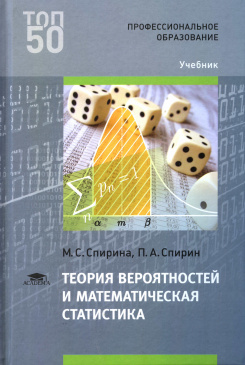 Спирина, М. С. 
	Теория вероятностей и математическая статистика [Текст]: учебник/ М.С.Спирина, П.А.Спирин. - 4 изд., стер. - М.: Академия, 2019. - 352 с.: ил. - (Среднее профессиональное образование). 
	 
	В учебнике приведены основные элементы комбинаторики, понятия и теоремы теории вероятностей, рассмотрены случайные величины и методы математической статистики – выборки, статистических испытаний и др.
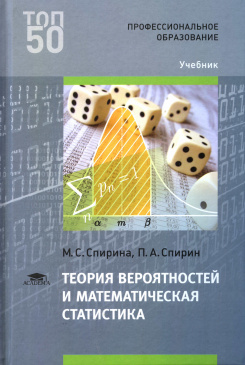 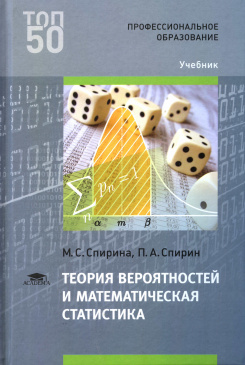 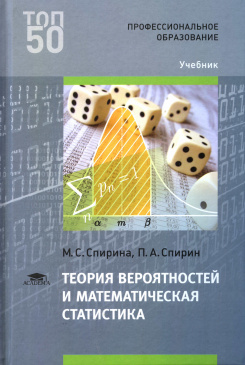 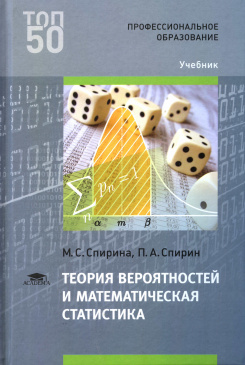 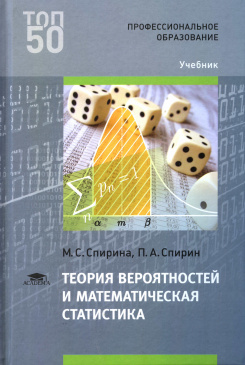 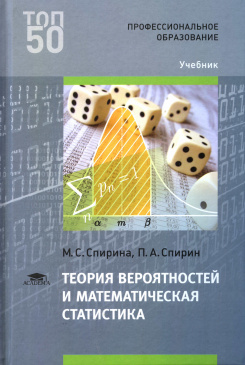 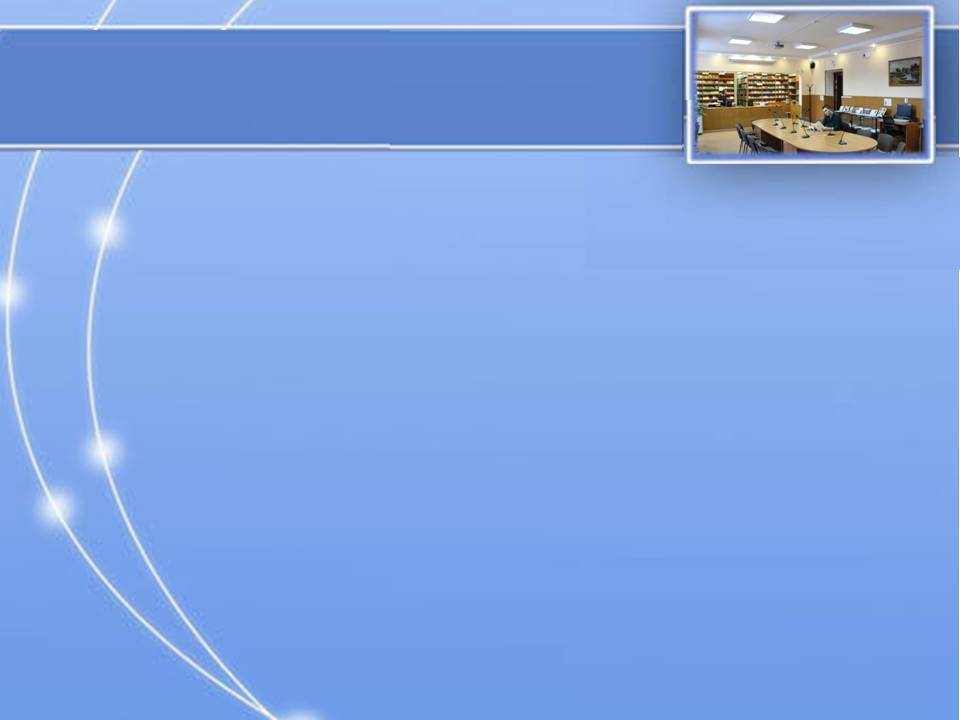 НОВЫЕ ПОСТУПЛЕНИЯ УЧЕБНОЙ ЛИТЕРАТУРЫ В БИБЛИОТЕКУ ГБПОУ НСО «Новосибирский профессионально-педагогический колледж» 2020 год
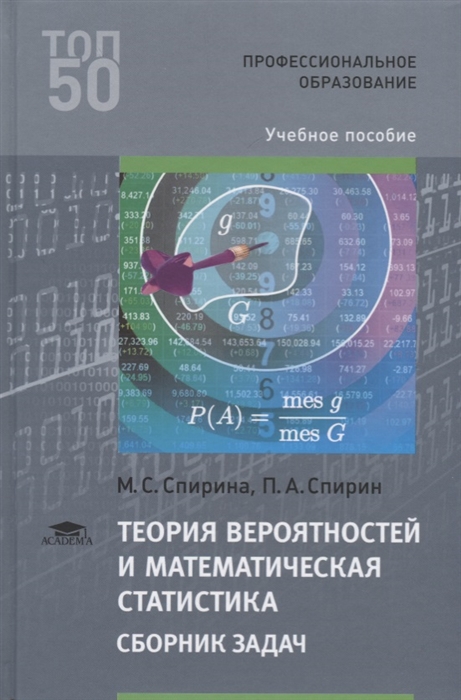 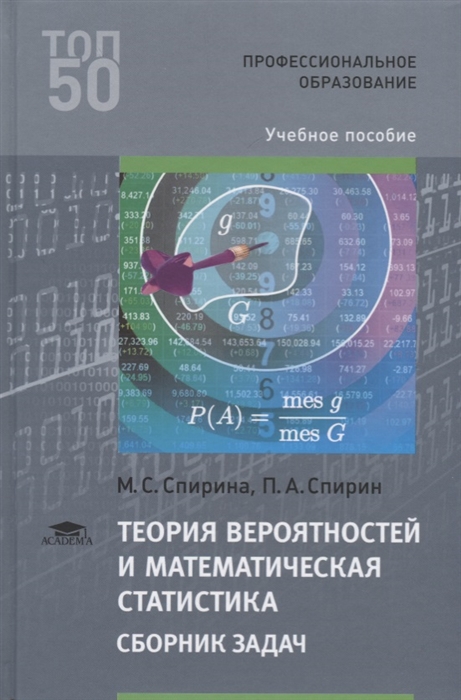 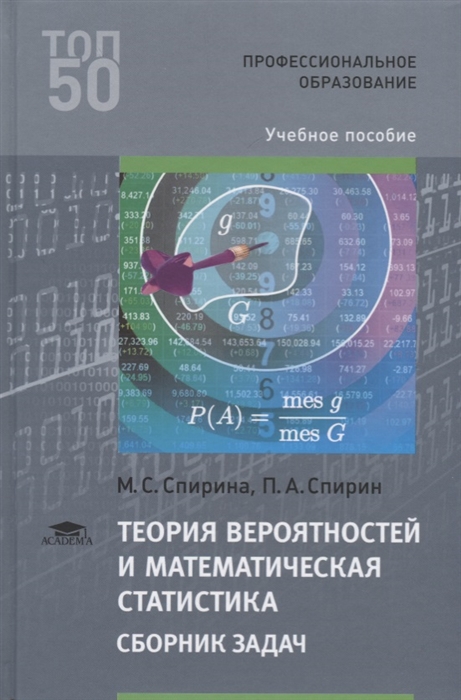 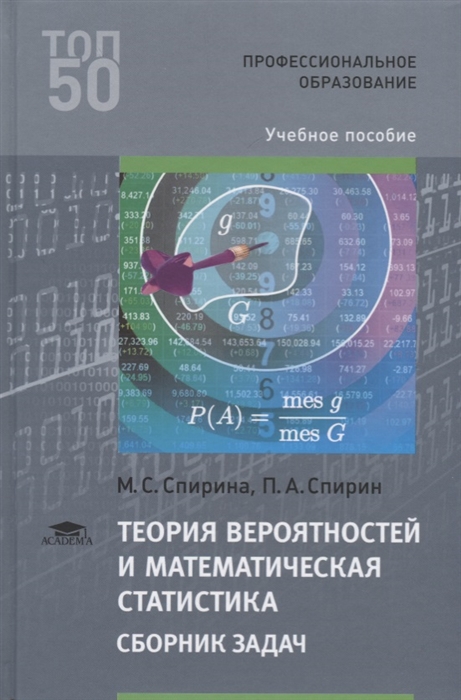 Приведены краткие теоретические сведения по основным элементам комбинаторики, понятиям и теоремам теории вероятностей, рассмотрены случайные величины и методы математической статистики – выборки статистических испытаний и др. 
	
	Разобрано большое количество задач по всем основным разделам курса, представлены задачи для самостоятельного решения с ответами. 

	В приложении даны справочные таблицы, краткие сведения по основам дифференциального и интегрального исчисления и алгоритмы (в табличной форме) решения ключевых задач, соответствующих программе учреждений среднего профессионального образования.
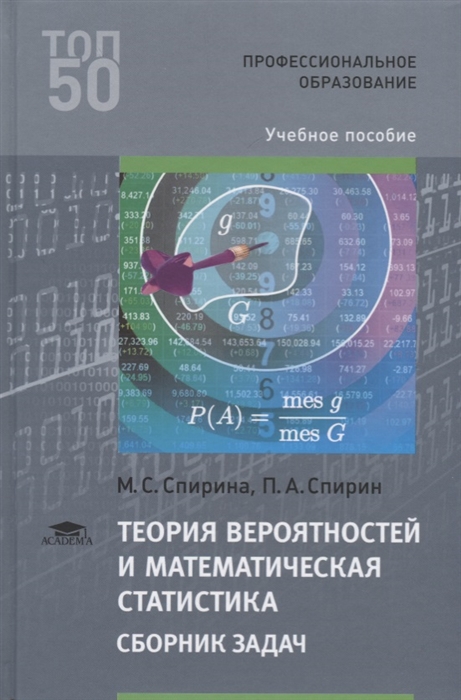 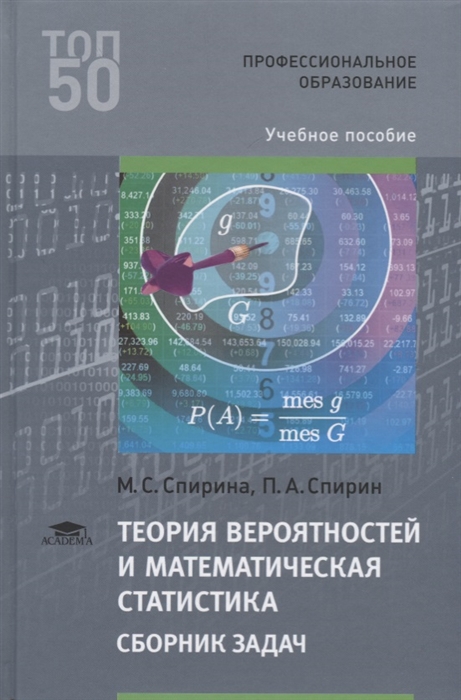 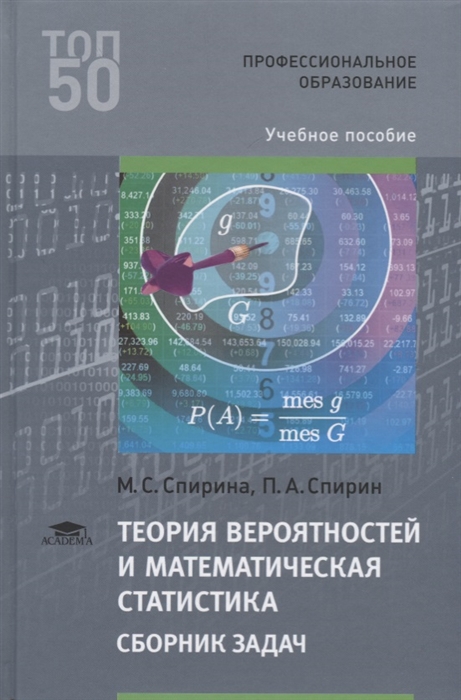 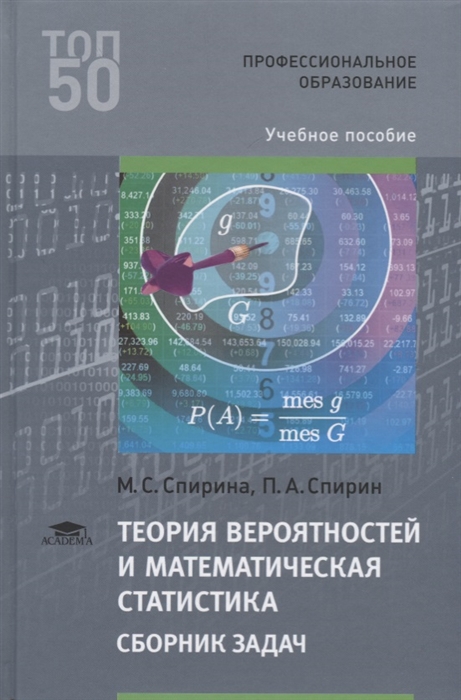 Спирина, М. С. 
	Теория вероятностей и мате-матическая статистика [Текст]: Сборник задач: учебное пособие для СПО/ М.С.Спирина, П.А.Спирин. - 4 изд., стер. - М.: Академия, 2020. - 192 с.: ил. - (Среднее профес-сиональное образование).
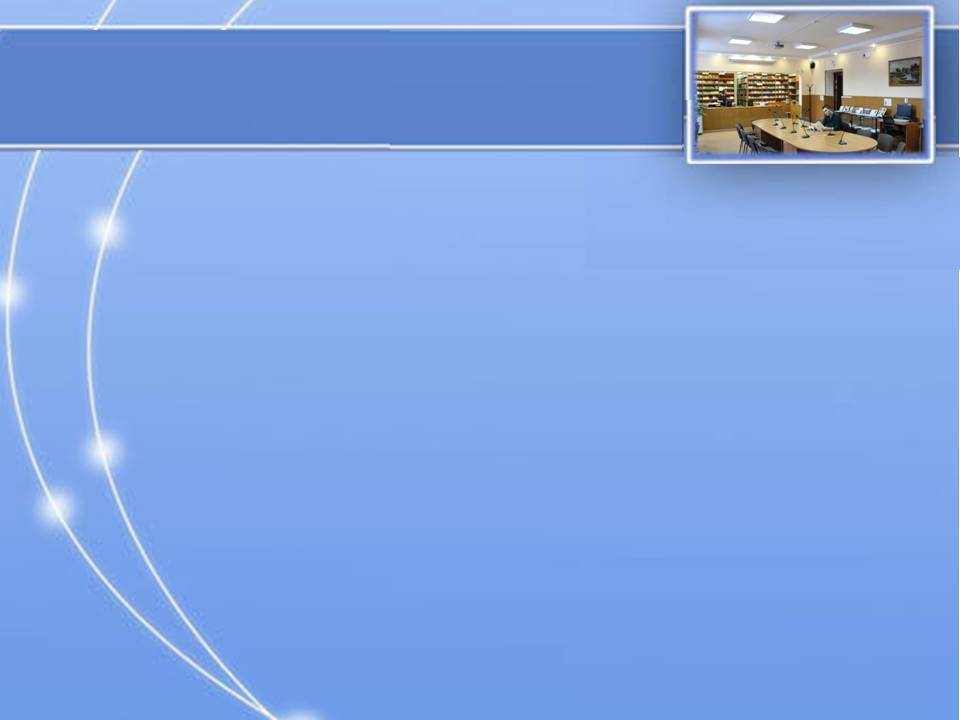 НОВЫЕ ПОСТУПЛЕНИЯ УЧЕБНОЙ ЛИТЕРАТУРЫ В БИБЛИОТЕКУ ГБПОУ НСО «Новосибирский профессионально-педагогический колледж» 2020 год
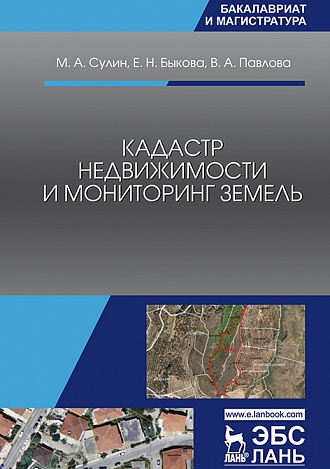 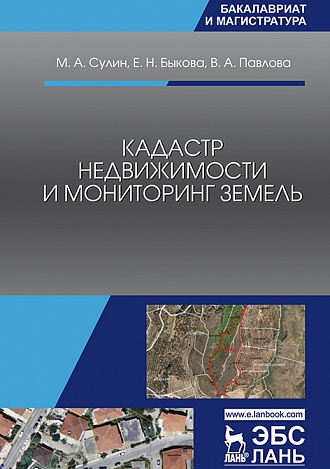 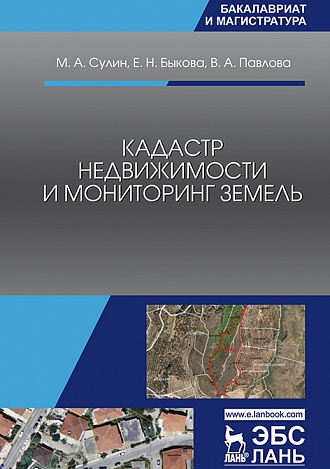 Изложены теоретические основы кадастра недвижимости, приведено описание земельного фонда РФ как объекта кадастра. 
	Рассмотрена деятельность по формированию объектов кадастрового учета, а также организационные основы деятельности кадастровых инженеров. 
	Особое внимание уделено вопросам государственной регистрации прав на объекты недвижимости, формализации обременений и ограничений, оценки и организации рыночного оборота земли и недвижимости. 
	Дан ретроспективный анализ и широко освещен опыт ведения кадастра за рубежом. 
	Изложены основы мониторинга земель.
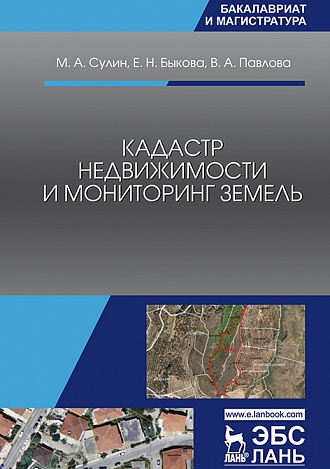 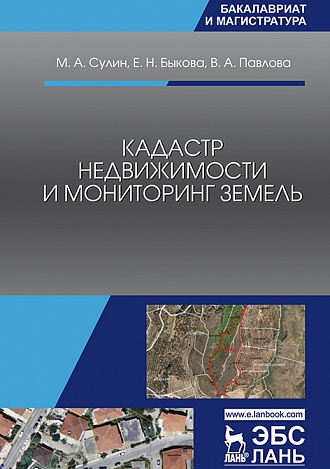 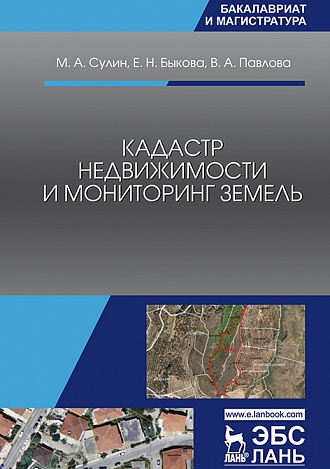 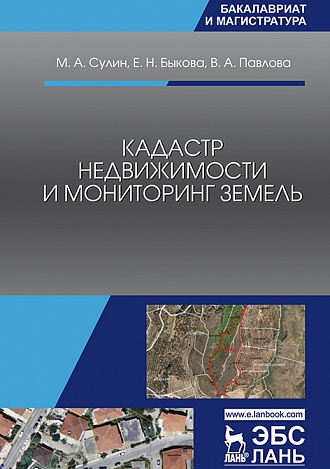 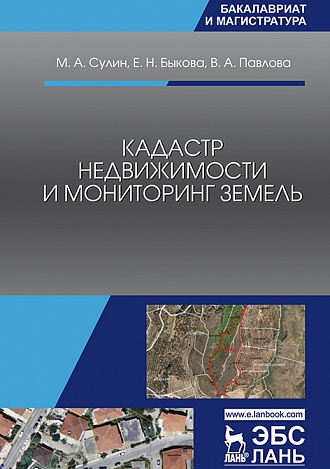 Сулин, М. А. 
	Кадастр недвижимости и мониторинг земель [Текст]: учебное пособие/ М.А.Сулин, Е.Н.Быкова, В.А.Павлова ; под общ. ред. М.А.Сулина. - 4-е изд., стер. – СПб.: Лань, 2020. - 368 с.: ил. - (Учебники для вузов. Специальная литература).
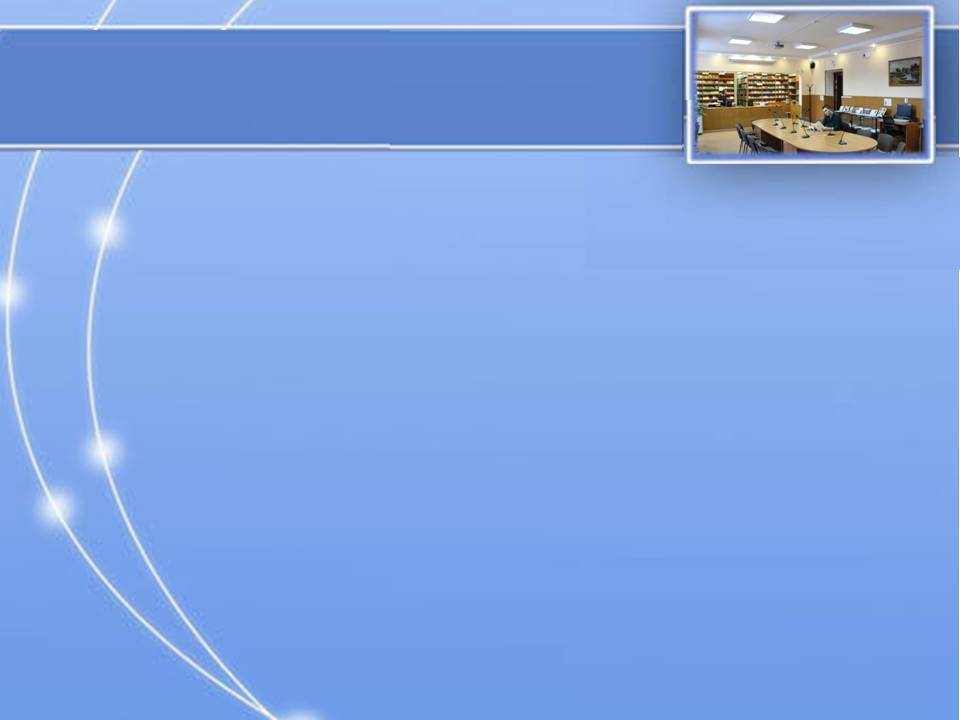 НОВЫЕ ПОСТУПЛЕНИЯ УЧЕБНОЙ ЛИТЕРАТУРЫ В БИБЛИОТЕКУ ГБПОУ НСО «Новосибирский профессионально-педагогический колледж» 2020 год
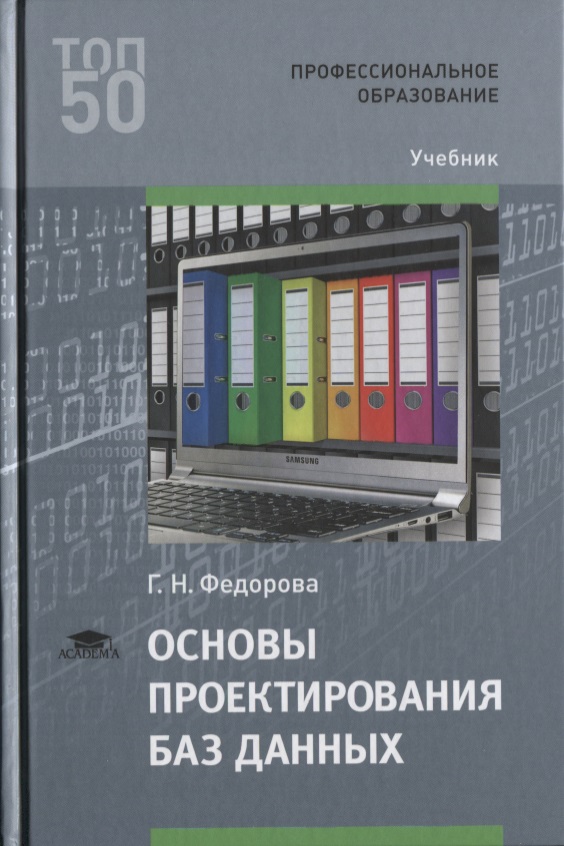 Федорова, Г. Н. 
	Основы проектирования баз данных [Текст]: учебник/ Г.Н.Федорова. – 2 изд., стер. - М.: Академия, 2020. -  224 с. – (Профессиональное образование). 

 	Дана характеристика моделей представления данных. Подробно рассмотрена реляционная модель. Изложены теоретические основы проектирования баз данных. Рассмотрены возможности языка SQL для работы с реляционными базами данных. Материал содержит большое количество примеров, что способствует более глубокому его усвоению. В 4-е издание внесены изменения и дополнения, касающиеся работы с таблицами и базами данных в различных системах управления базами данных.
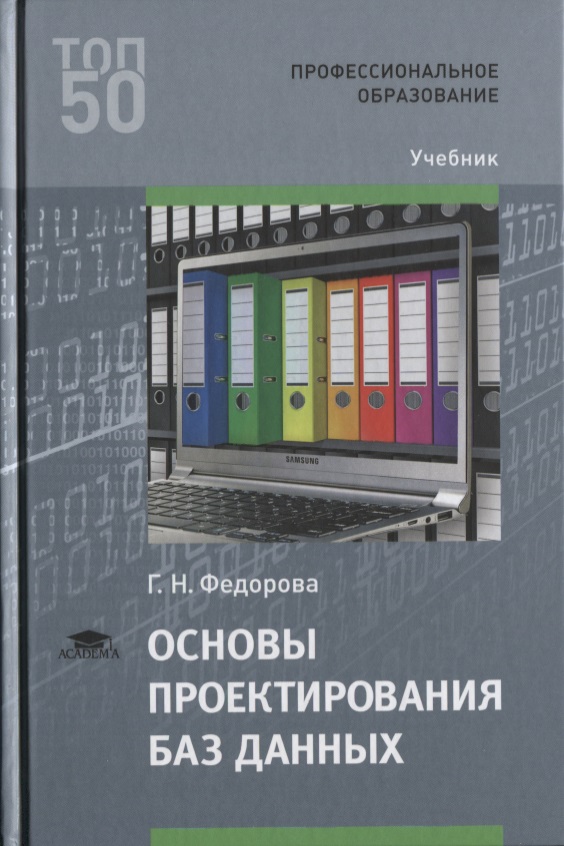 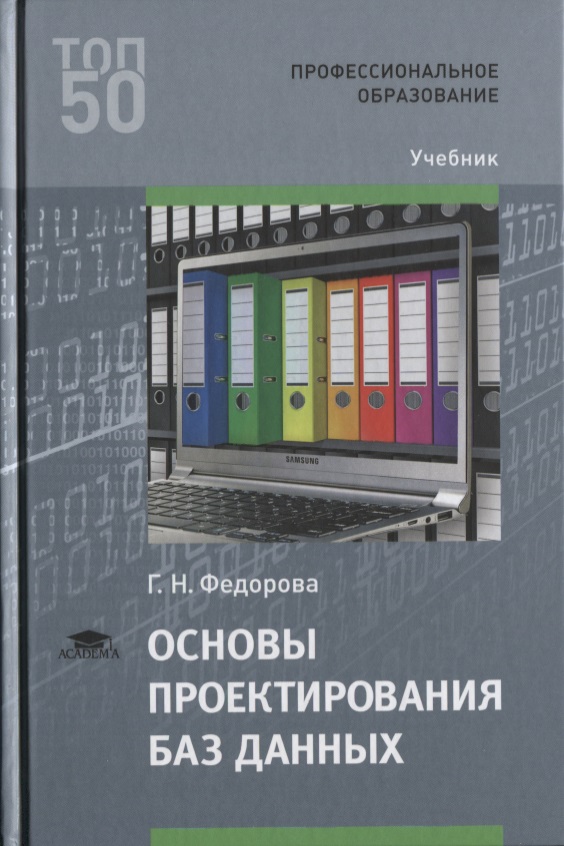 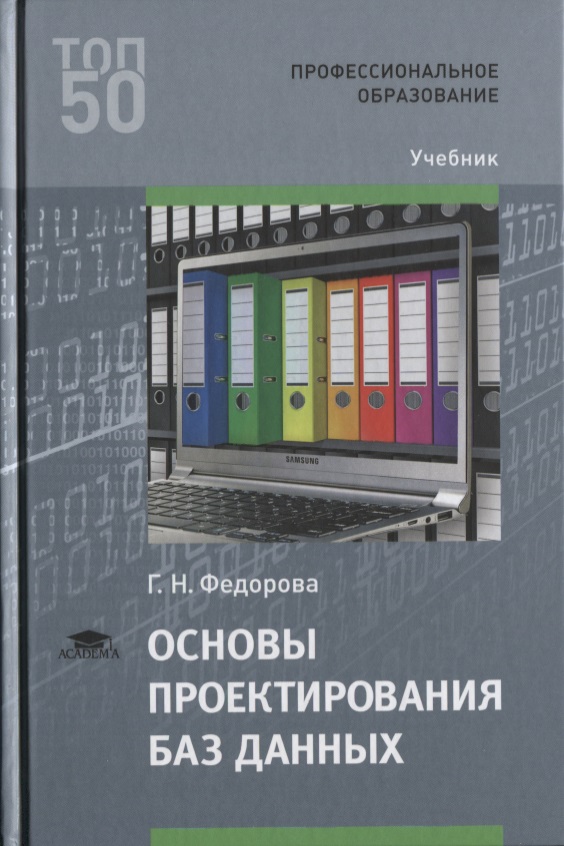 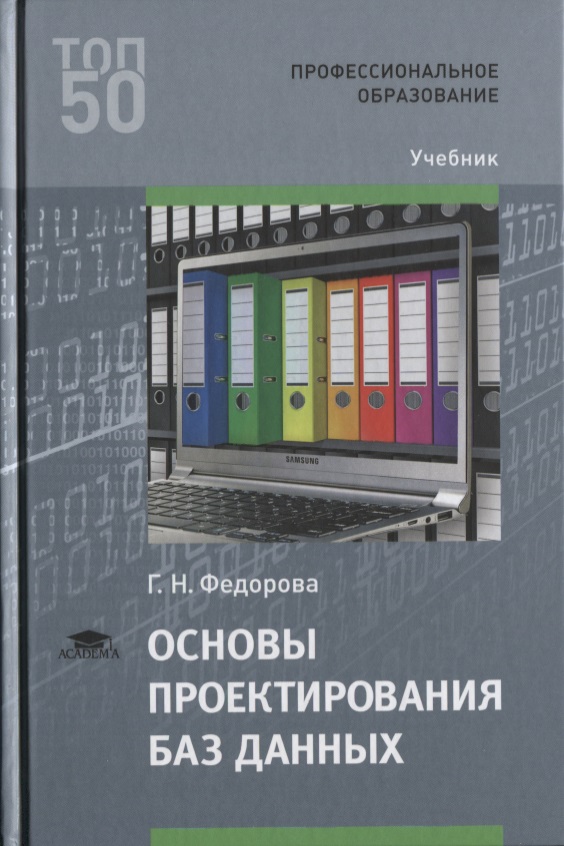 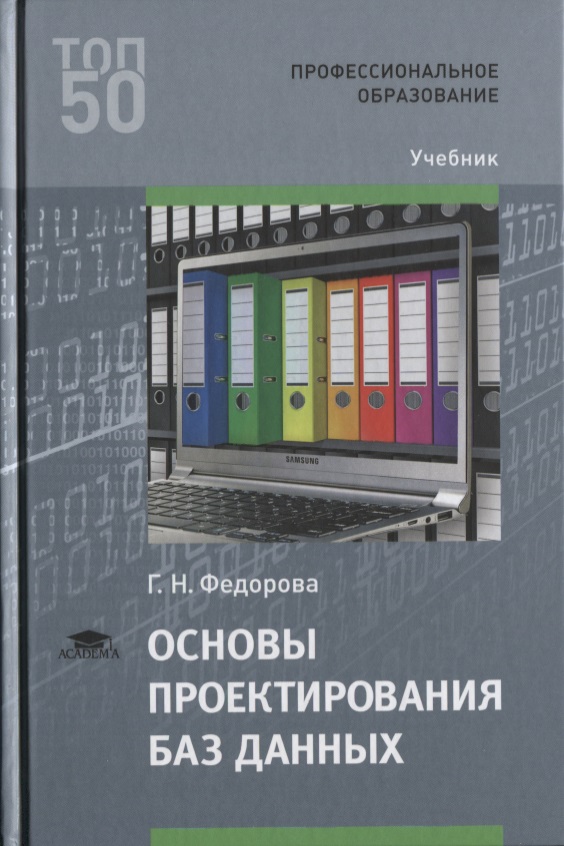 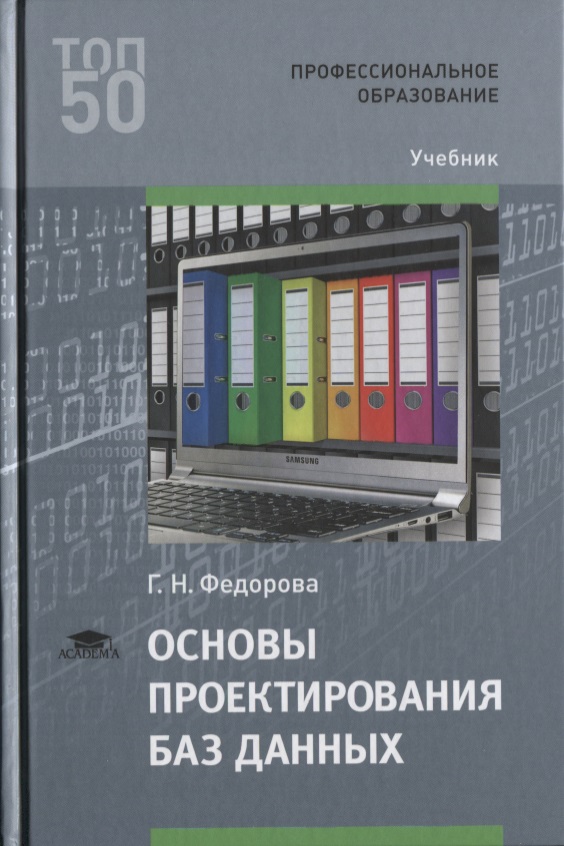 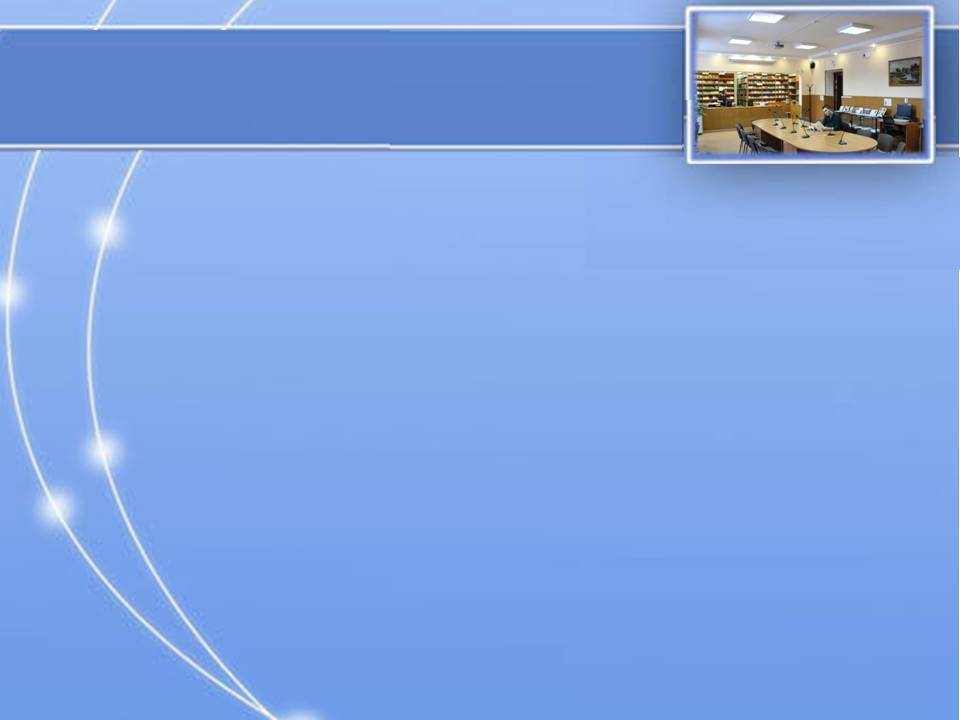 НОВЫЕ ПОСТУПЛЕНИЯ УЧЕБНОЙ ЛИТЕРАТУРЫ В БИБЛИОТЕКУ ГБПОУ НСО «Новосибирский профессионально-педагогический колледж» 2020 год
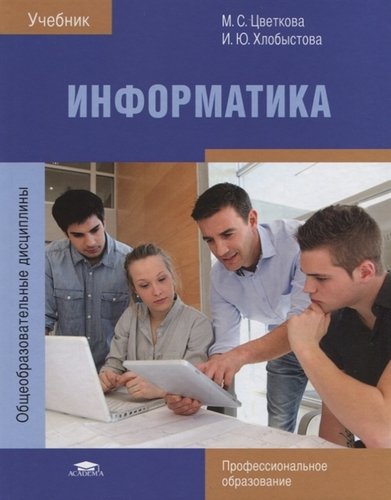 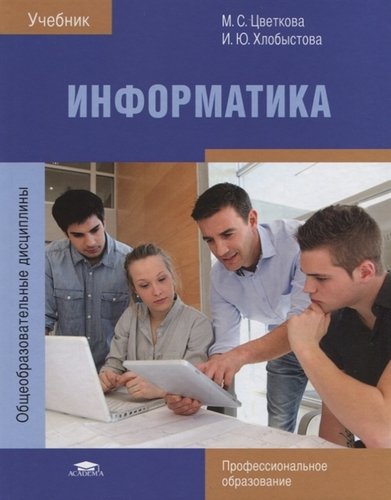 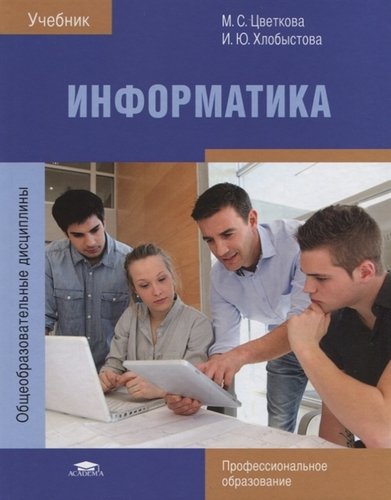 Цветкова, М. С. 
	Информатика [Текст]: учебник для студентов учреждений СПО/ М.С.Цветкова, И.Ю.Хлобыстова. - 6-е изд., стер. - М.: Академия, 2020. - 351 с.: цв. ил., + 4 вкл. цв. л. - (Профессиональное образование. Общеобразовательные дисциплины).
	Дано понятие информационных процессов.
	Рассмотрены информационные модели; системы счисления, технологии программирования; принципы кодирования, хранения, поиска и обработки информации. Приведены основы алгоритмизации, даны примеры алгоритмов обработки информации. 
	Описаны средства информационных и телеком-муникационных технологий. 
	Подробно изложена технология создания и пре-образования информационных объектов (обработка текста, графического и табличного материала, звуковой информации, создание мультимедийной презентации).
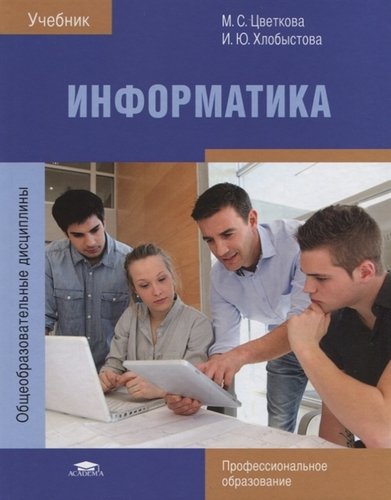 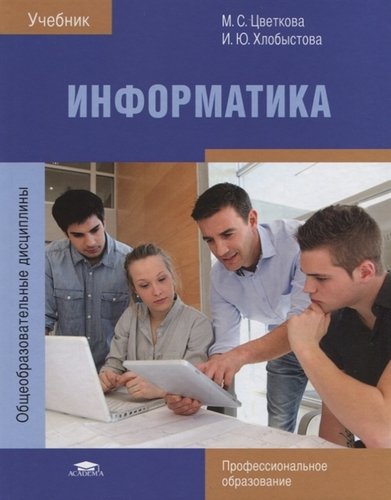 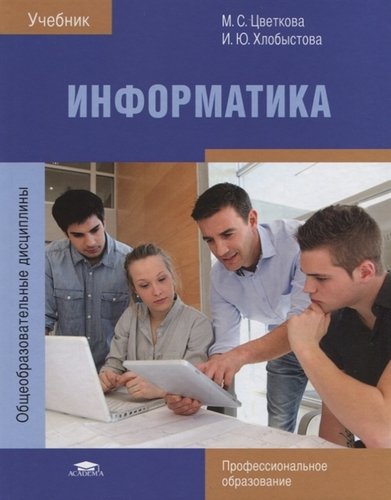 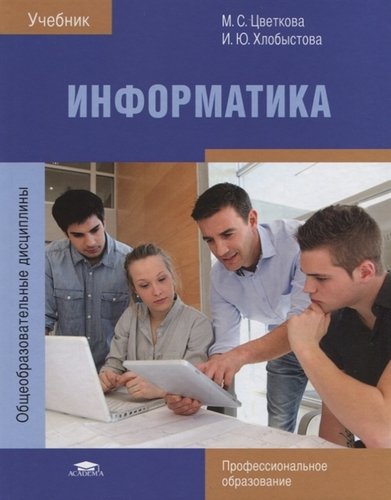 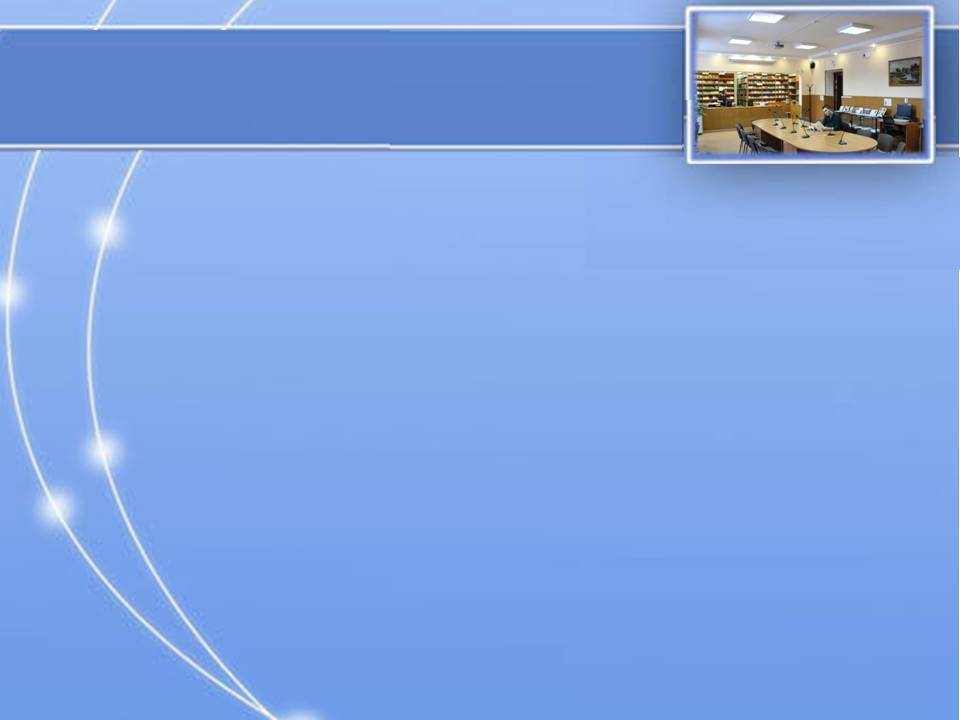 НОВЫЕ ПОСТУПЛЕНИЯ УЧЕБНОЙ ЛИТЕРАТУРЫ В БИБЛИОТЕКУ ГБПОУ НСО «Новосибирский профессионально-педагогический колледж» 2020 год
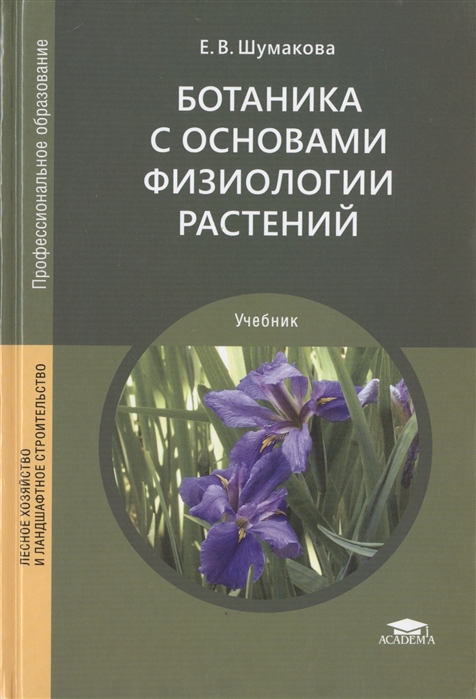 Шумакова, Е. В. 
	Ботаника с основами физиологии растений [Текст]: учебник для студентов учреждений СПО/ Е.В.Шумакова. - М.: Академия, 2019. - 205 с.: цв. ил., + 8 вкл. цв. л. - (Профессиональное образование).

	В учебнике рассмотрены основные понятия анатомии, морфологии, физиологии, систематики и географии растений. 
	Приведены биологические особенности растений различных экологических групп по отношению к свету, воде и другим факторам. 
	Раскрыты основные закономерности протекания физиологических процессов растительного организма. 
	Даны подробные рекомендации и алгоритмы выполнения лабораторно-практических работ. 
	В конце каждой главы приведены вопросы и задания для самоконтроля.
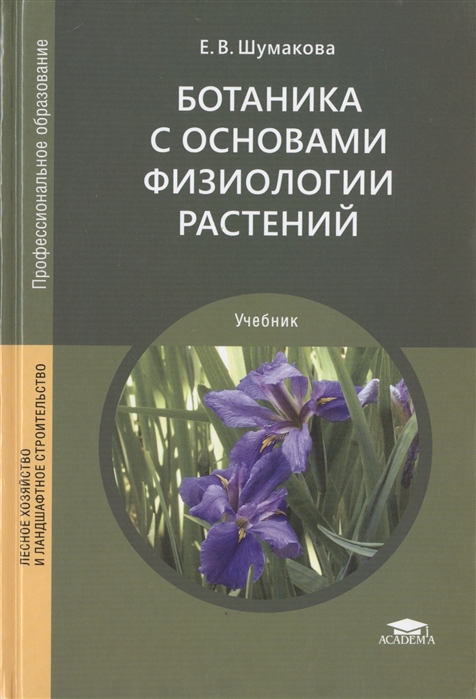 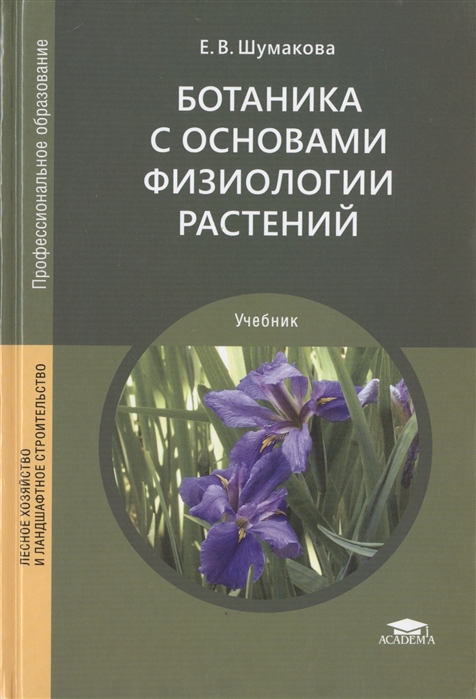 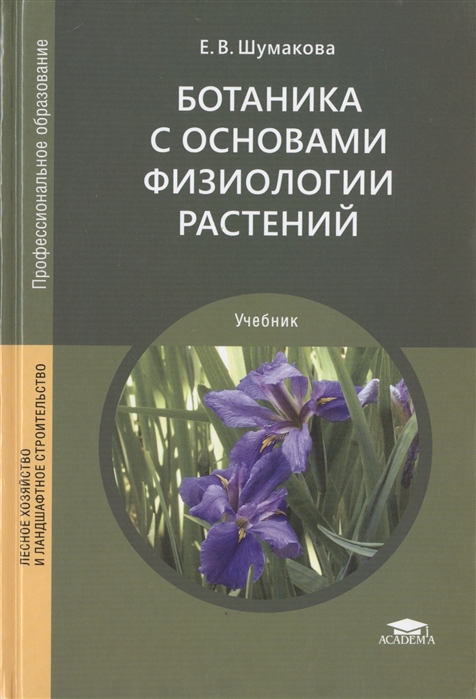 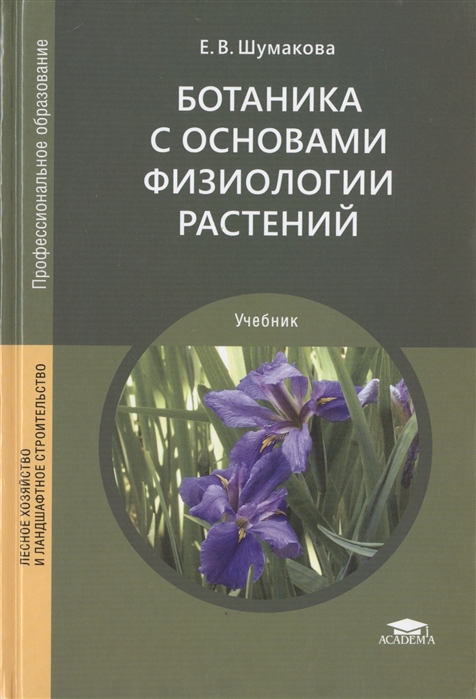 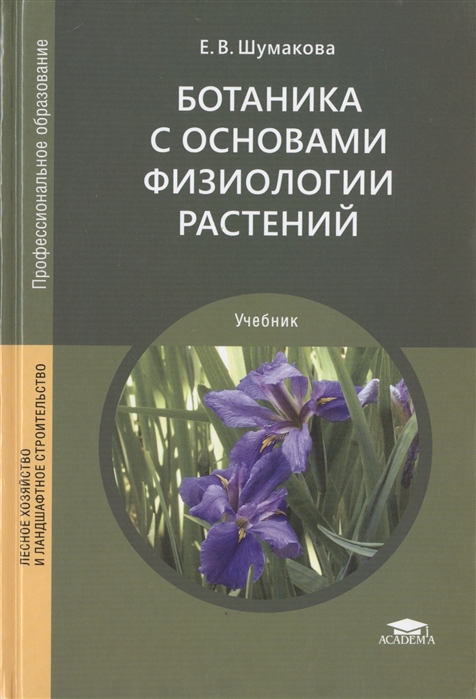 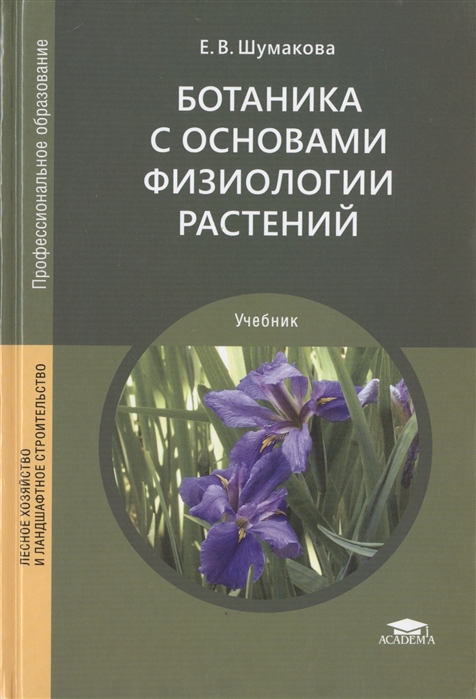 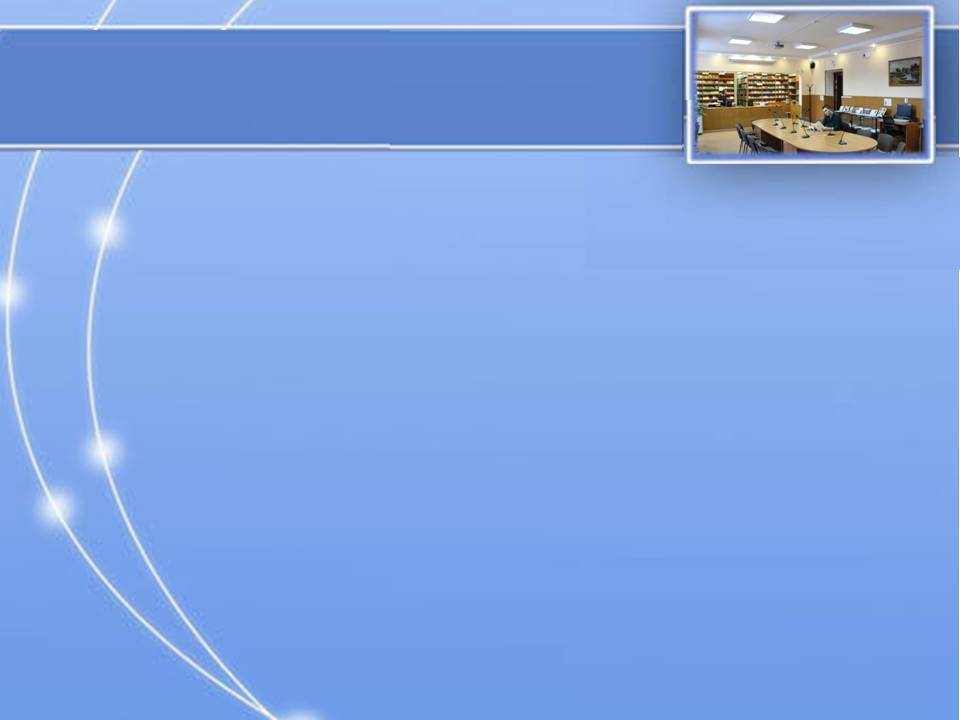 Уважаемые читатели!
Представленные Вашему вниманию учебные пособияВы можете взятьв библиотеке (кабинет 110)
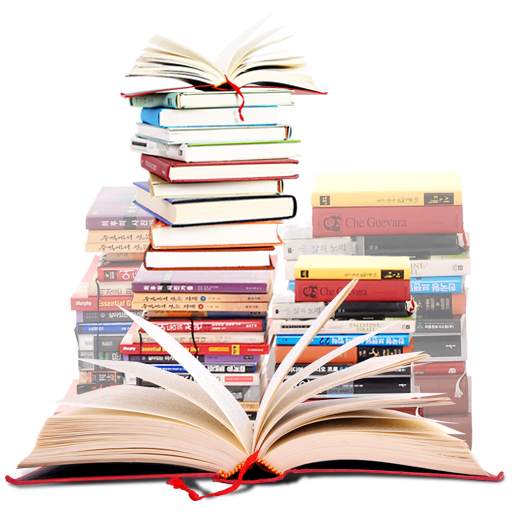 Виртуальную выставку подготовила 
Ганихина М.А., педагог-библиотекарь